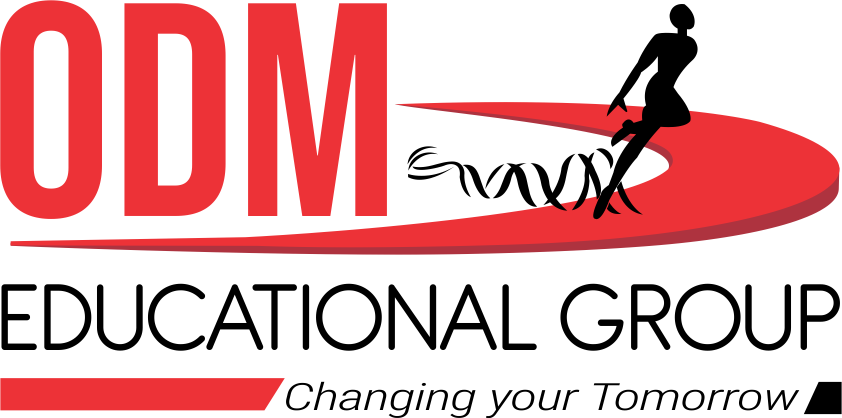 ODM Public School welcomes you to the Mid Term Parents Teachers Meet 2023 Class - III B
Class Teacher - Sumitamayee Sahoo
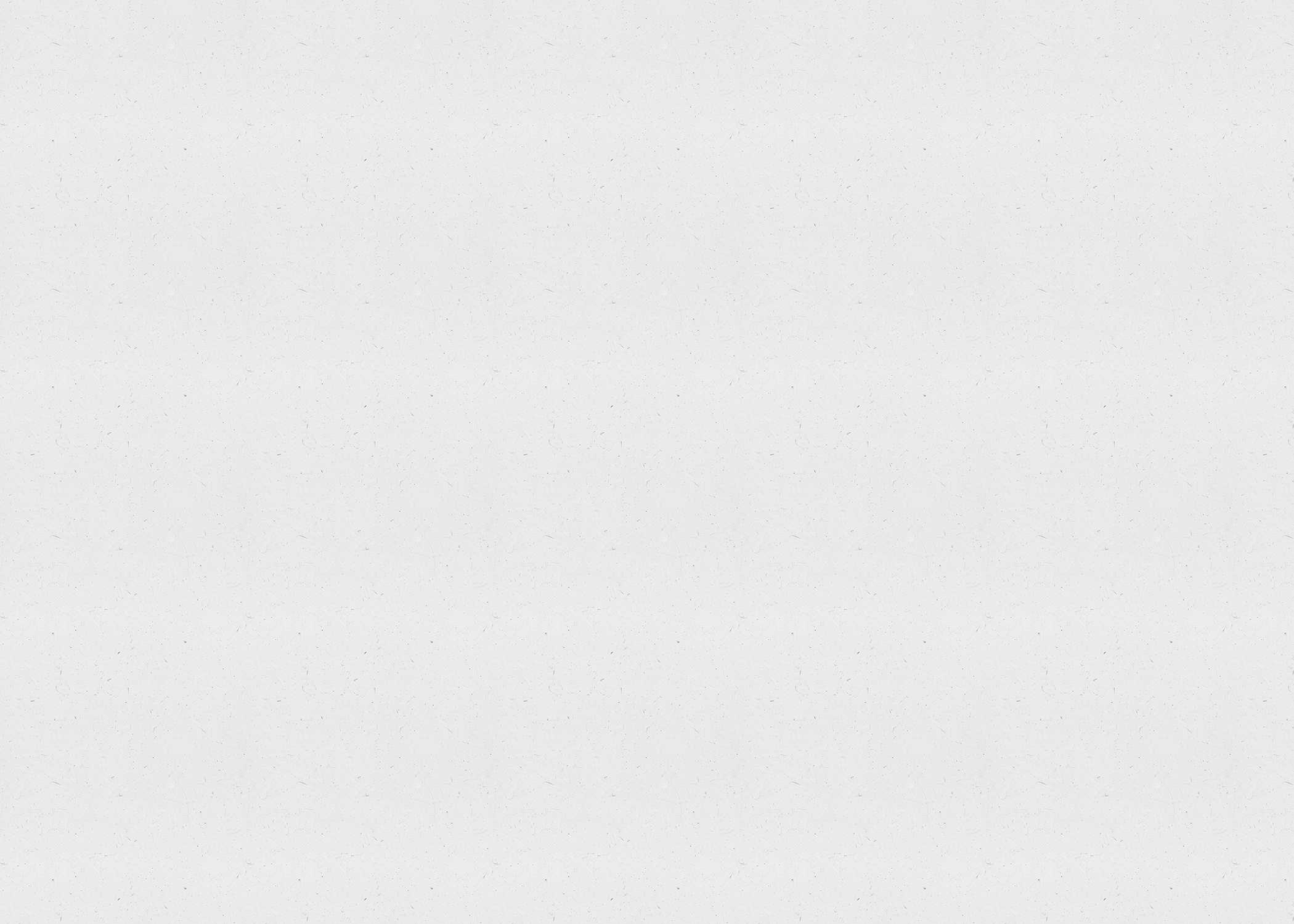 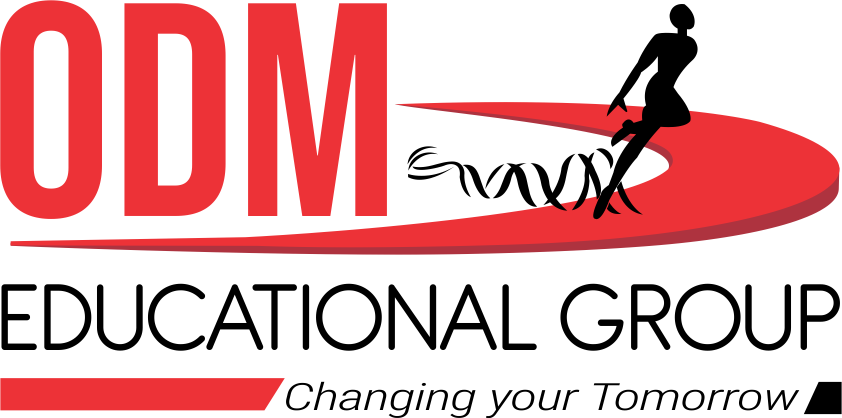 Subject Teachers
English - Pooja Ma’am
Hindi - Rohini & Bushra Ma’am
Odia - Sumita Ma’am
Maths - Gitabali Ma’am
Science - Vandana Ma’am
Social Science - Mita Ma’am
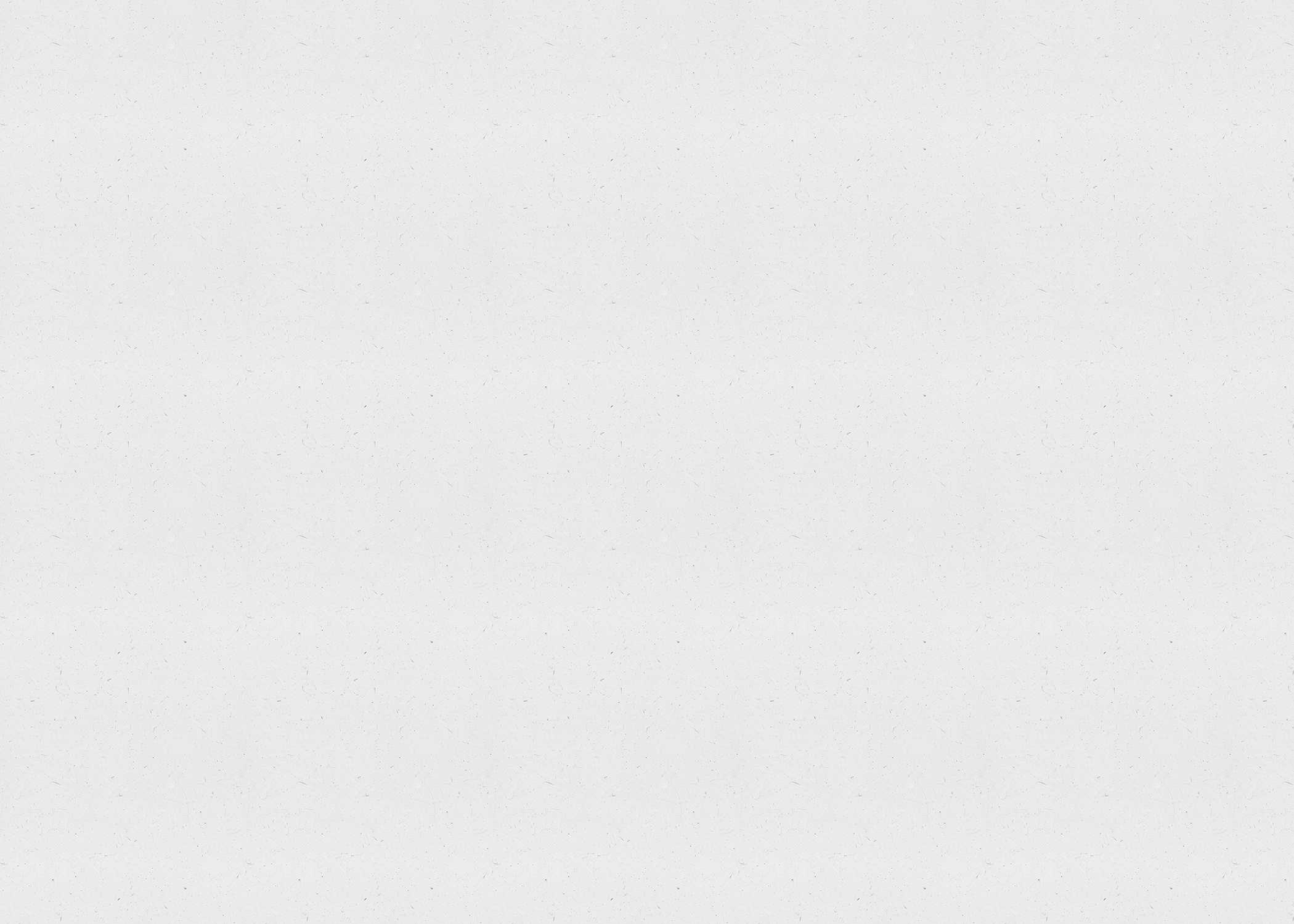 Awesome
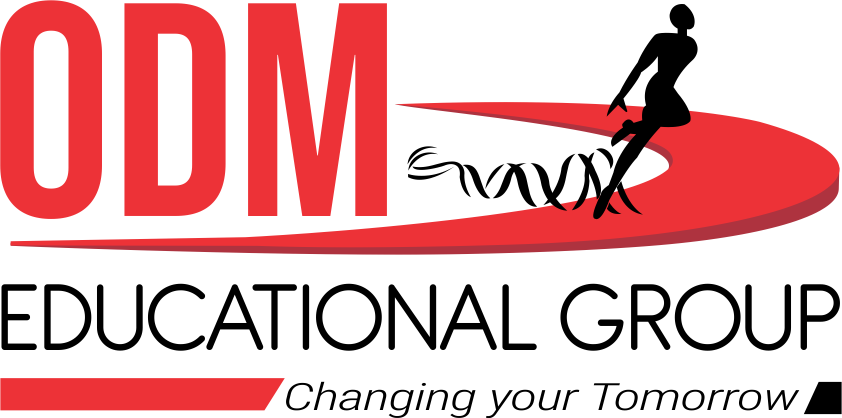 She is a determined child and a hard worker, just needs a little push in Math and she will rock.
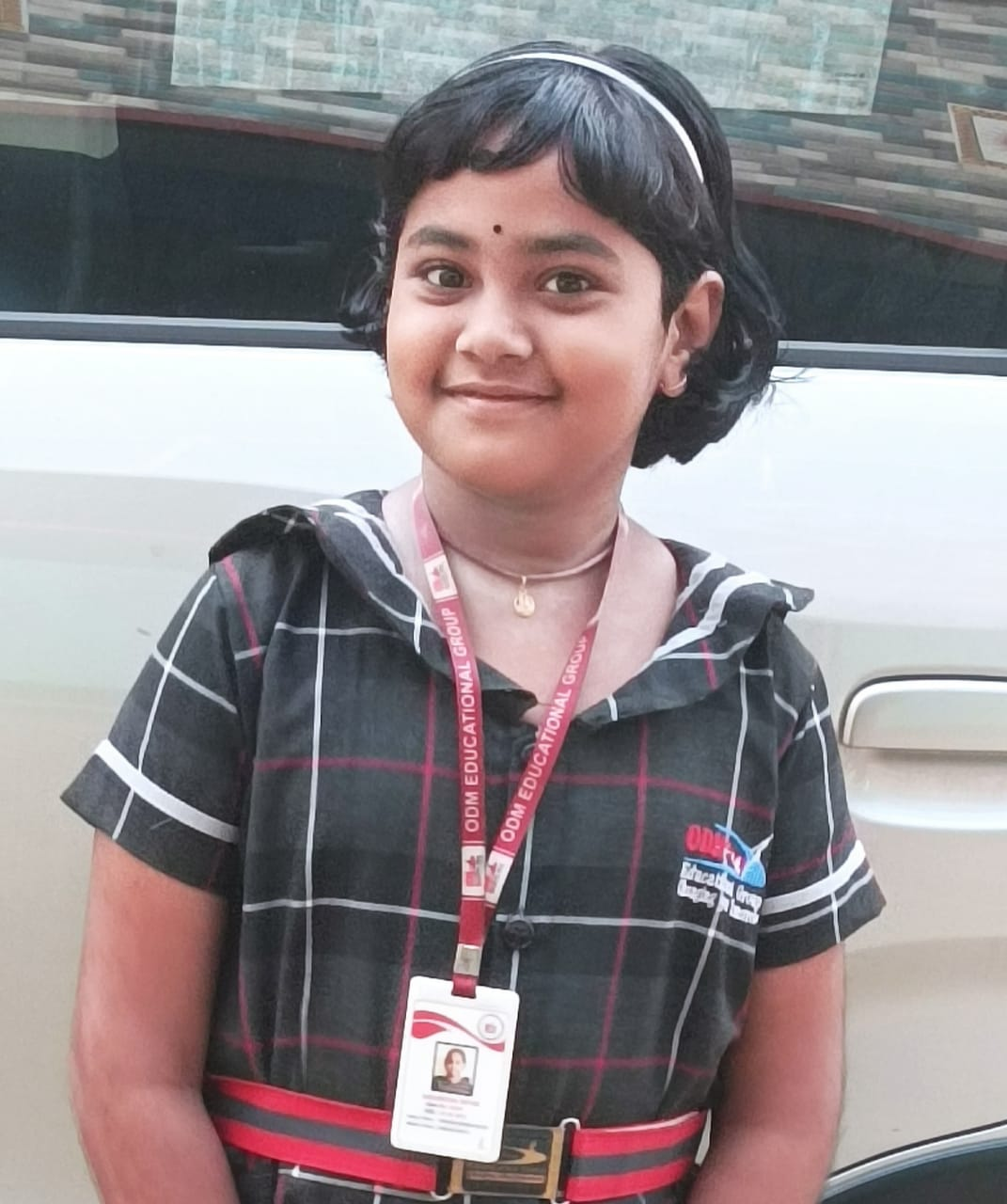 Aakanksha Nayak
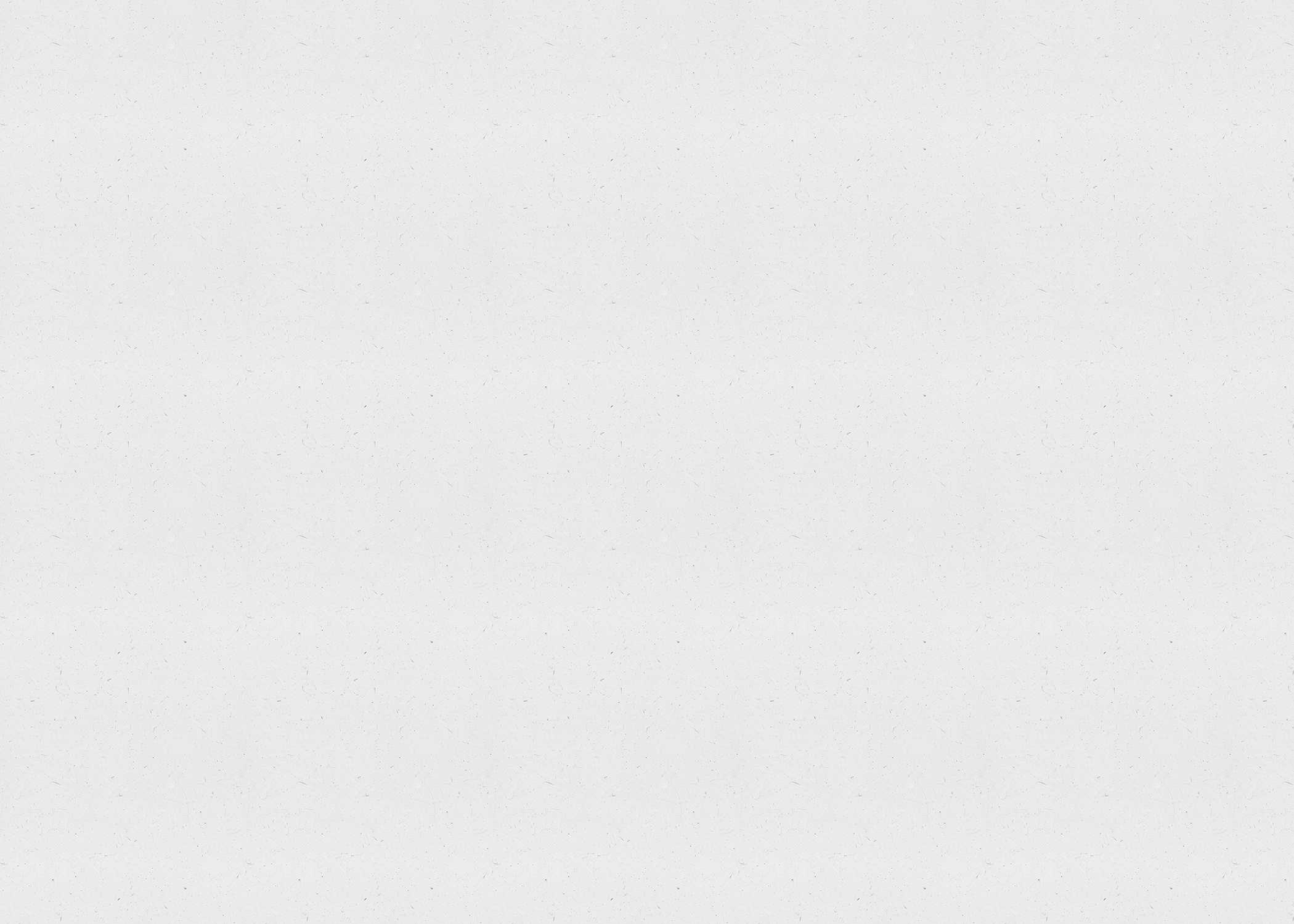 Smart
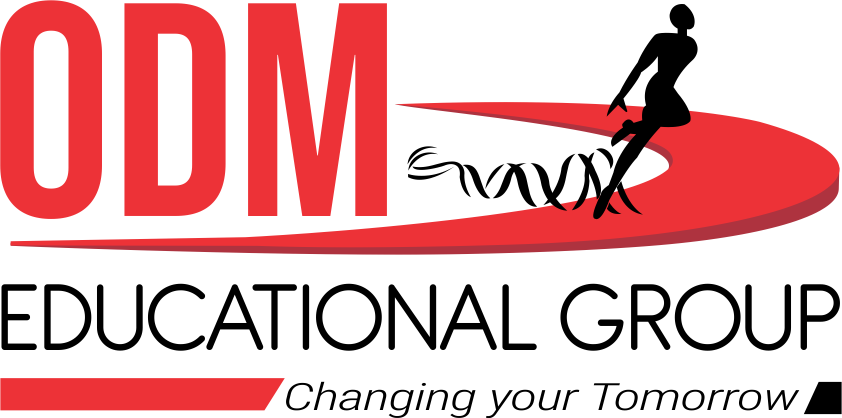 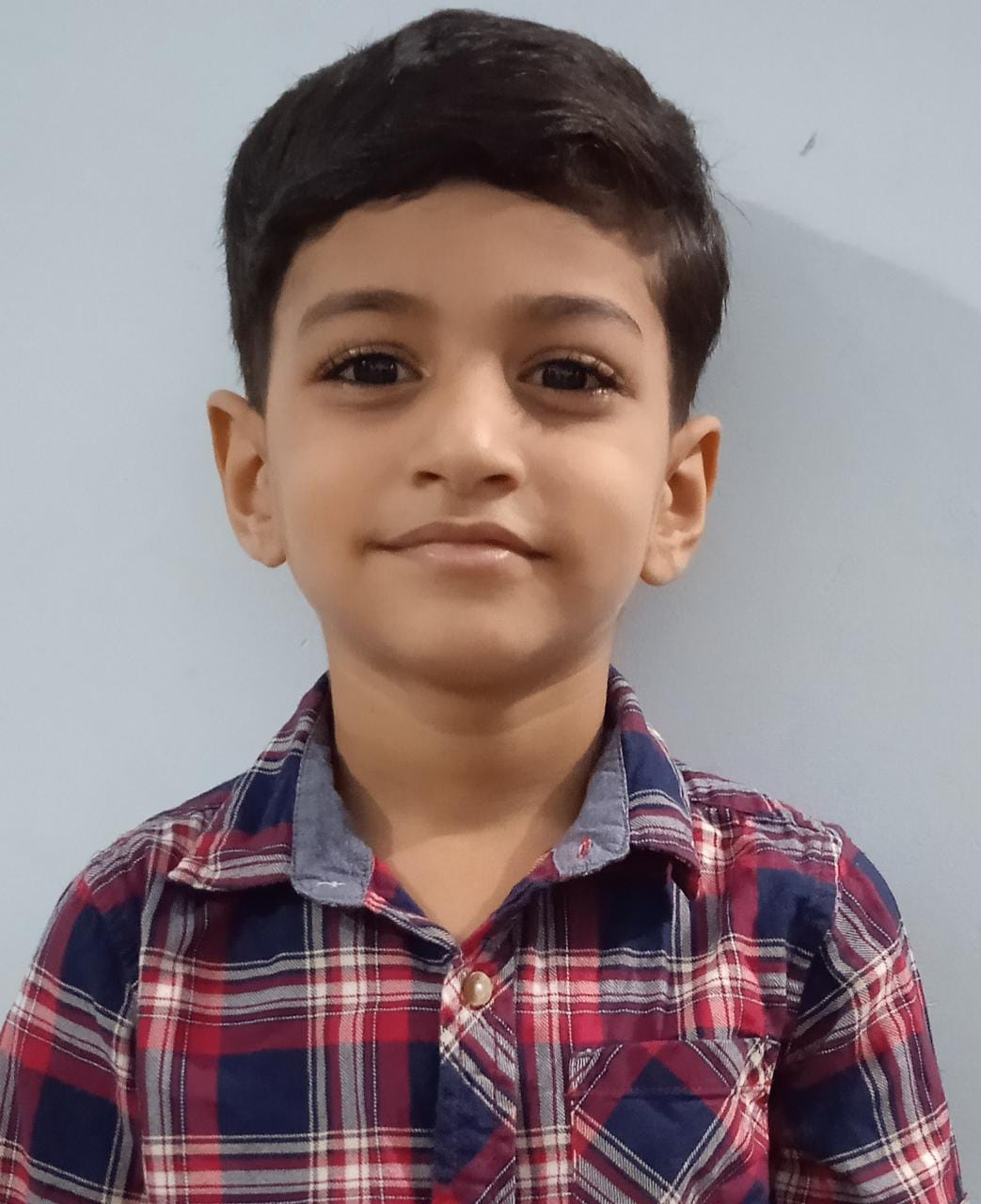 He is smart and actively participate in co-curricular activities. But he needs to improve his sub-Hindi and English, he will definitely rock.
AMITYA TRIPATHY
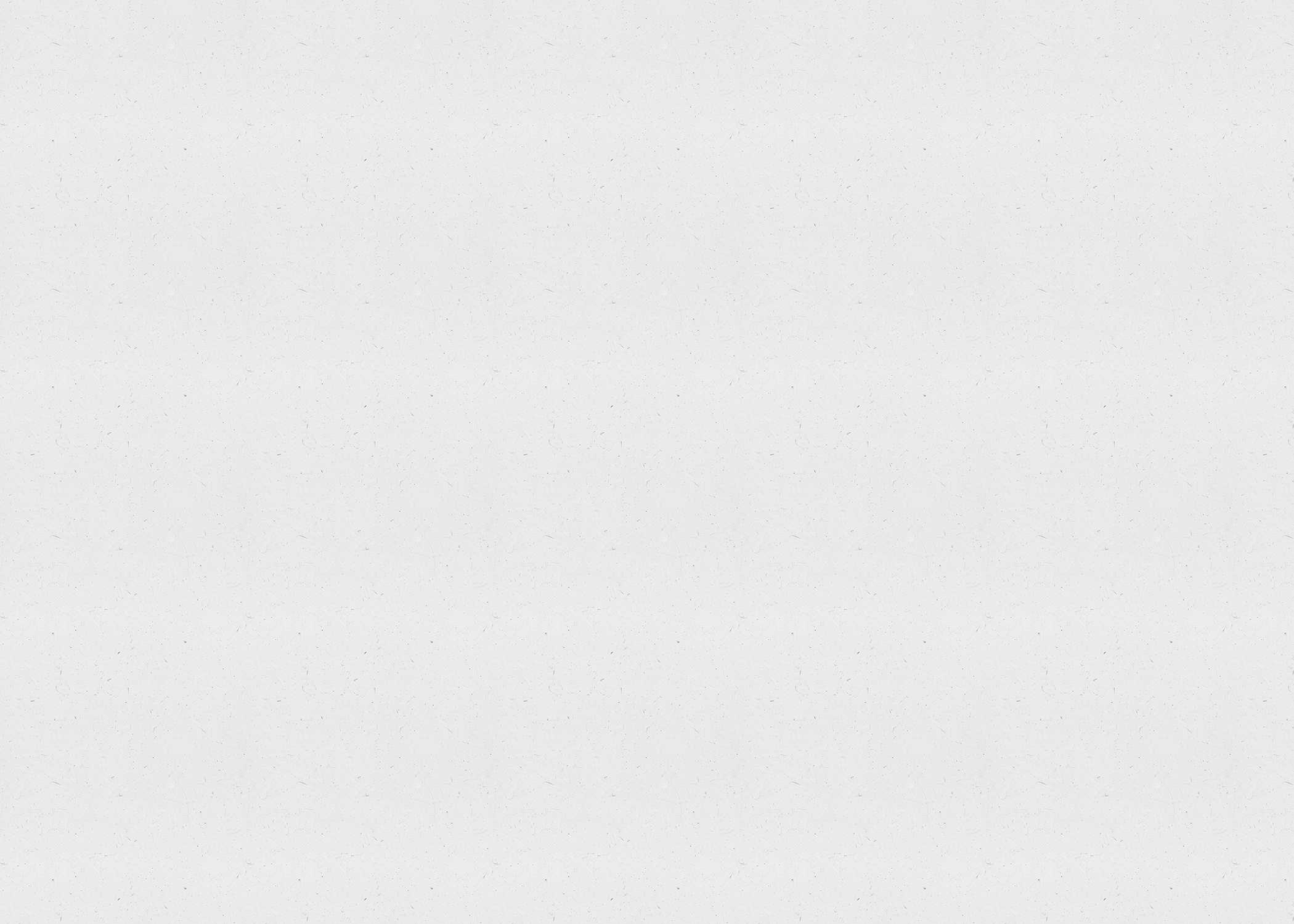 Evergreen
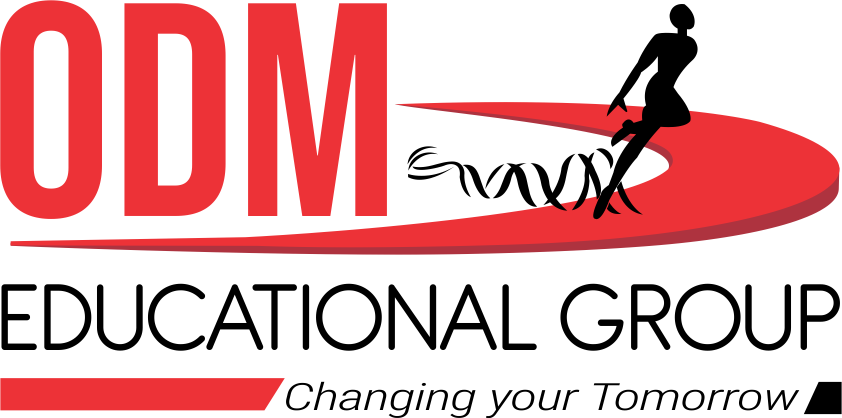 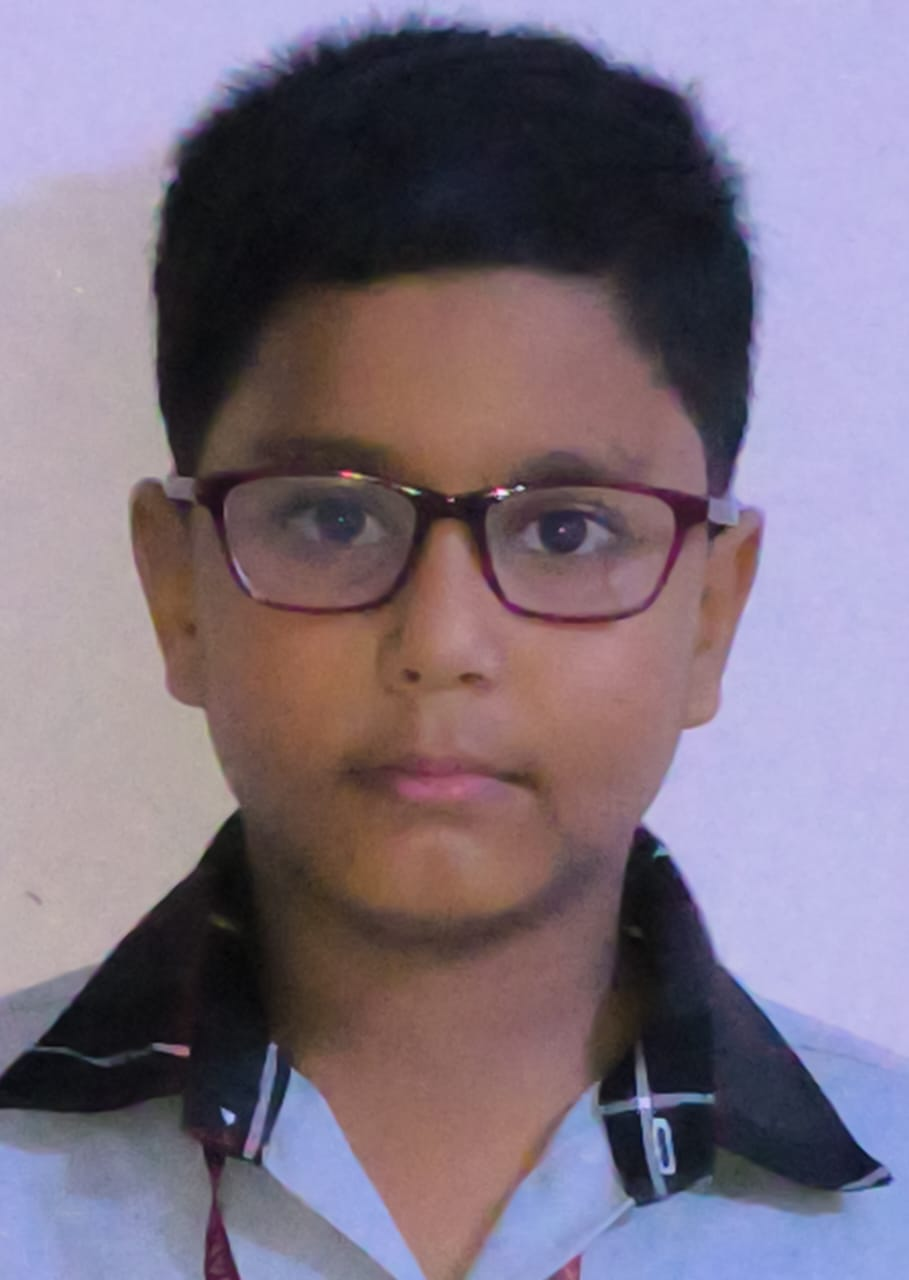 He is doing great in all subjects except Maths and will definitely do wonders in the upcoming exam.
AMLAN PRADHAN
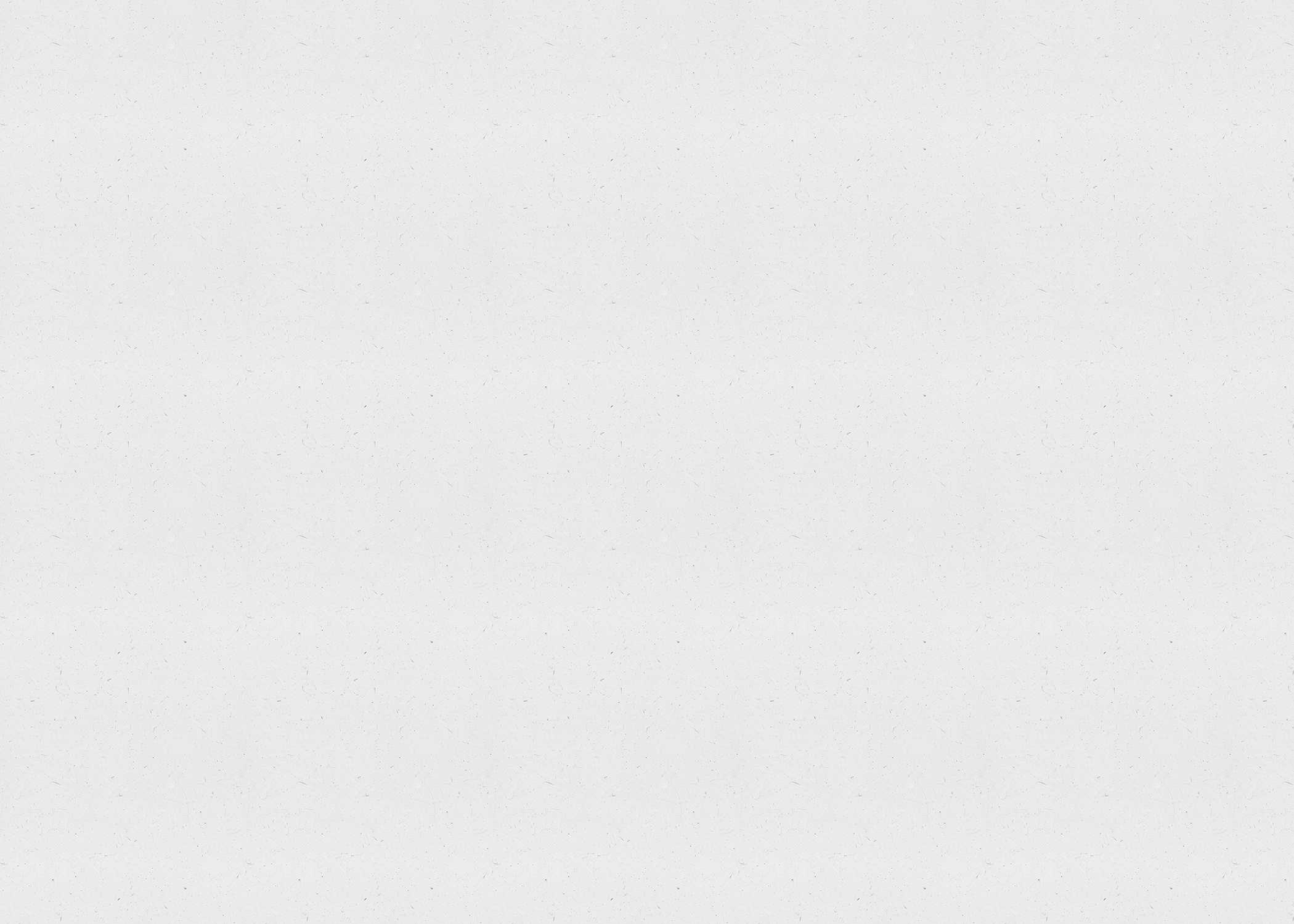 Ambitious
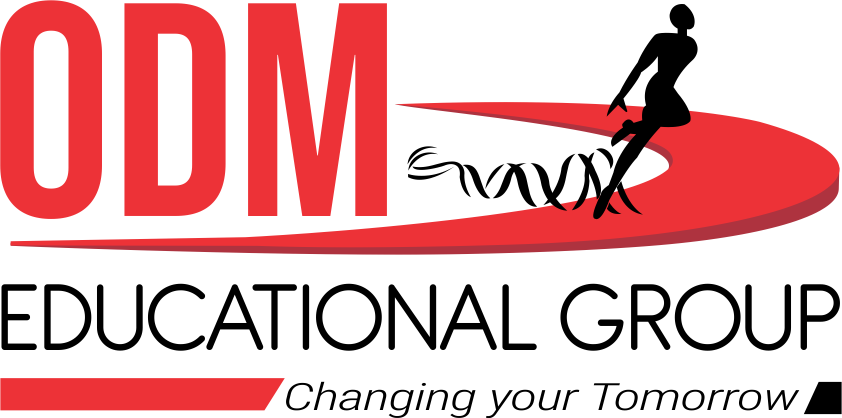 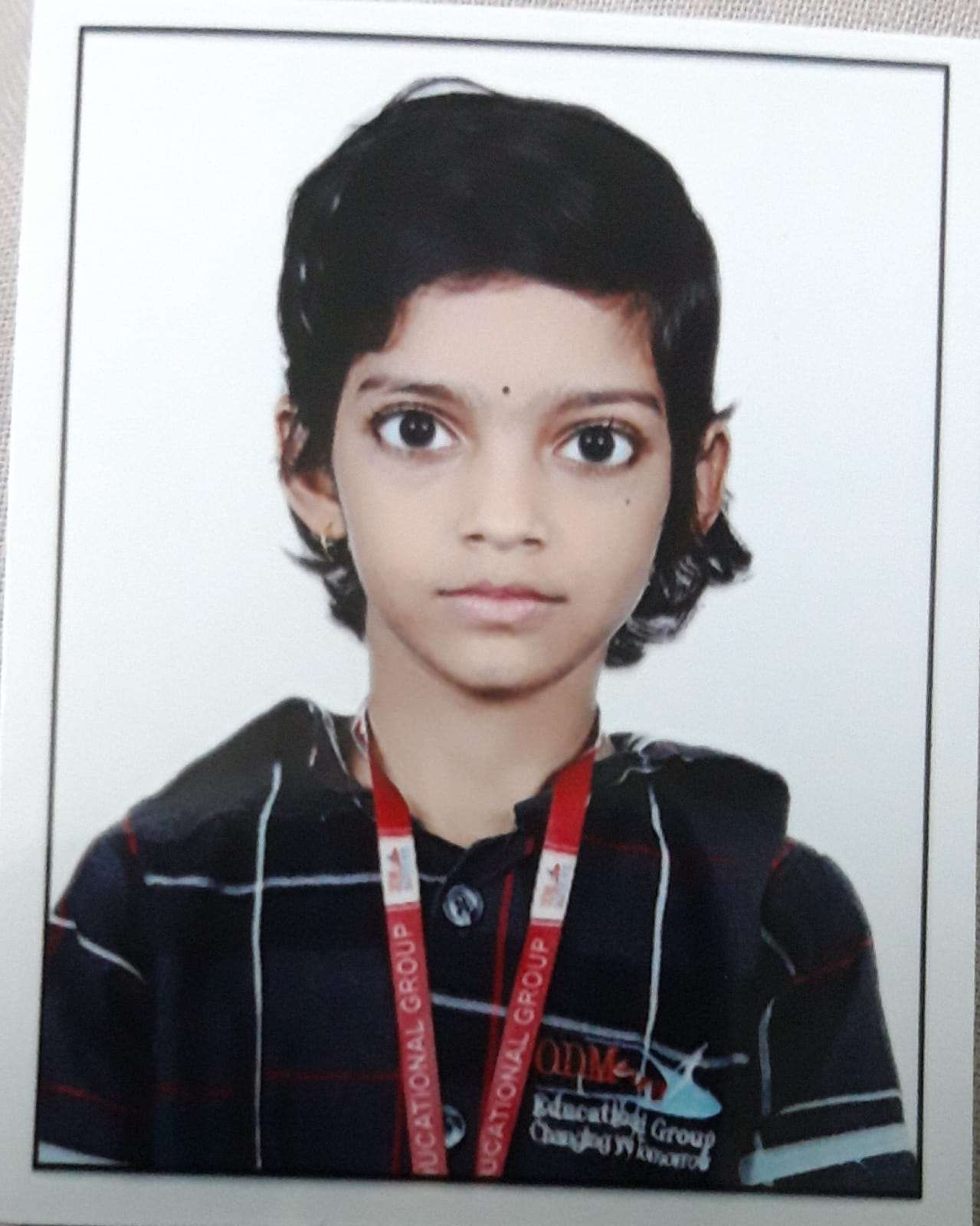 She is doing great in her studies just needs to be more active in co-curricular activities.
ANAHITA GAURAV
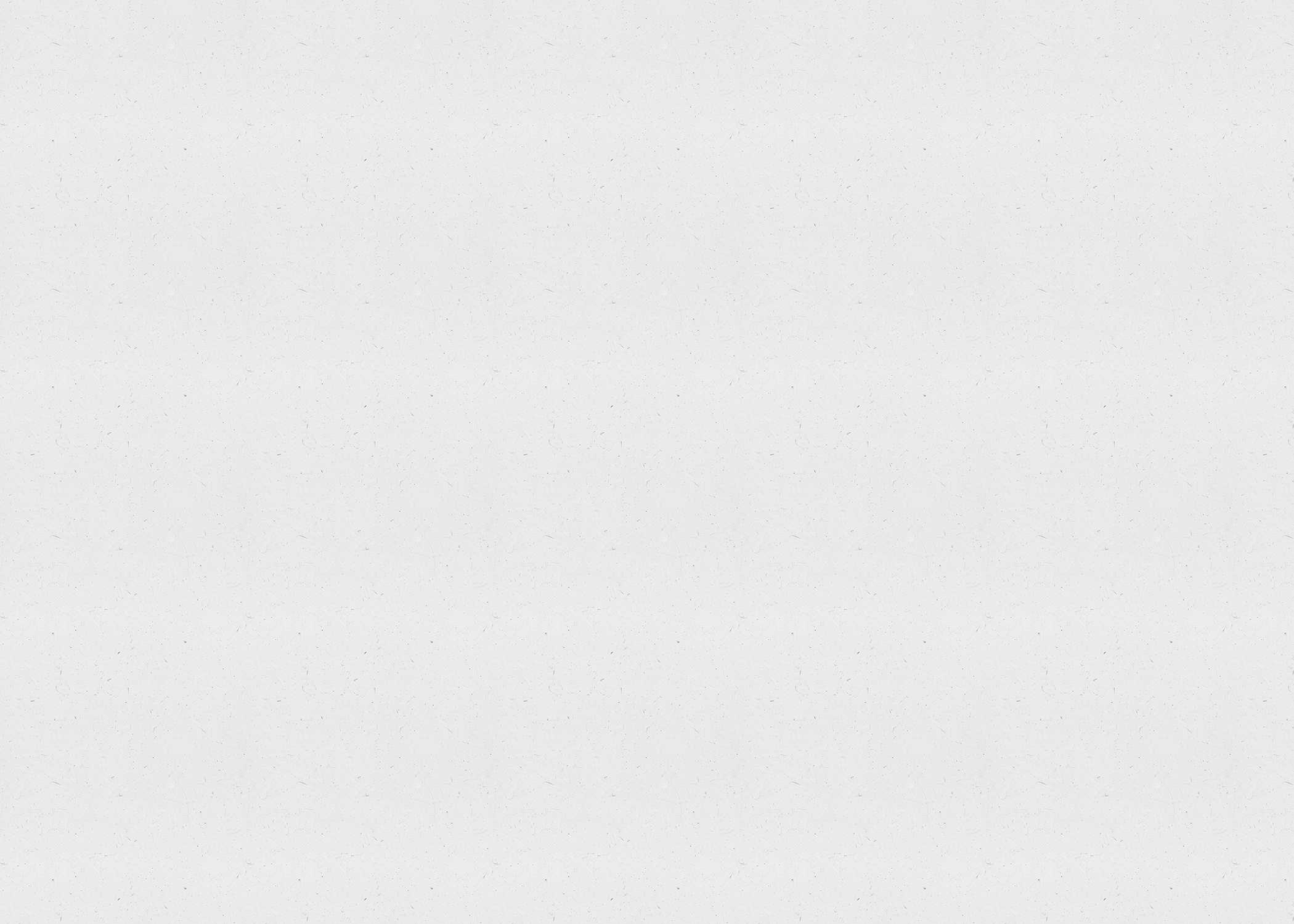 Capable
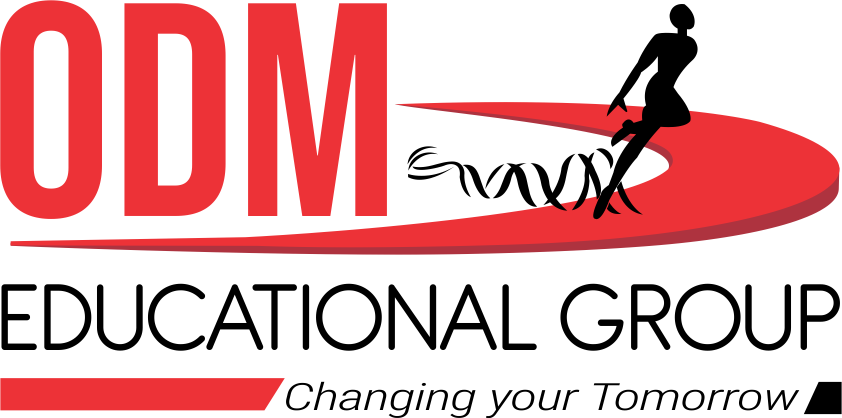 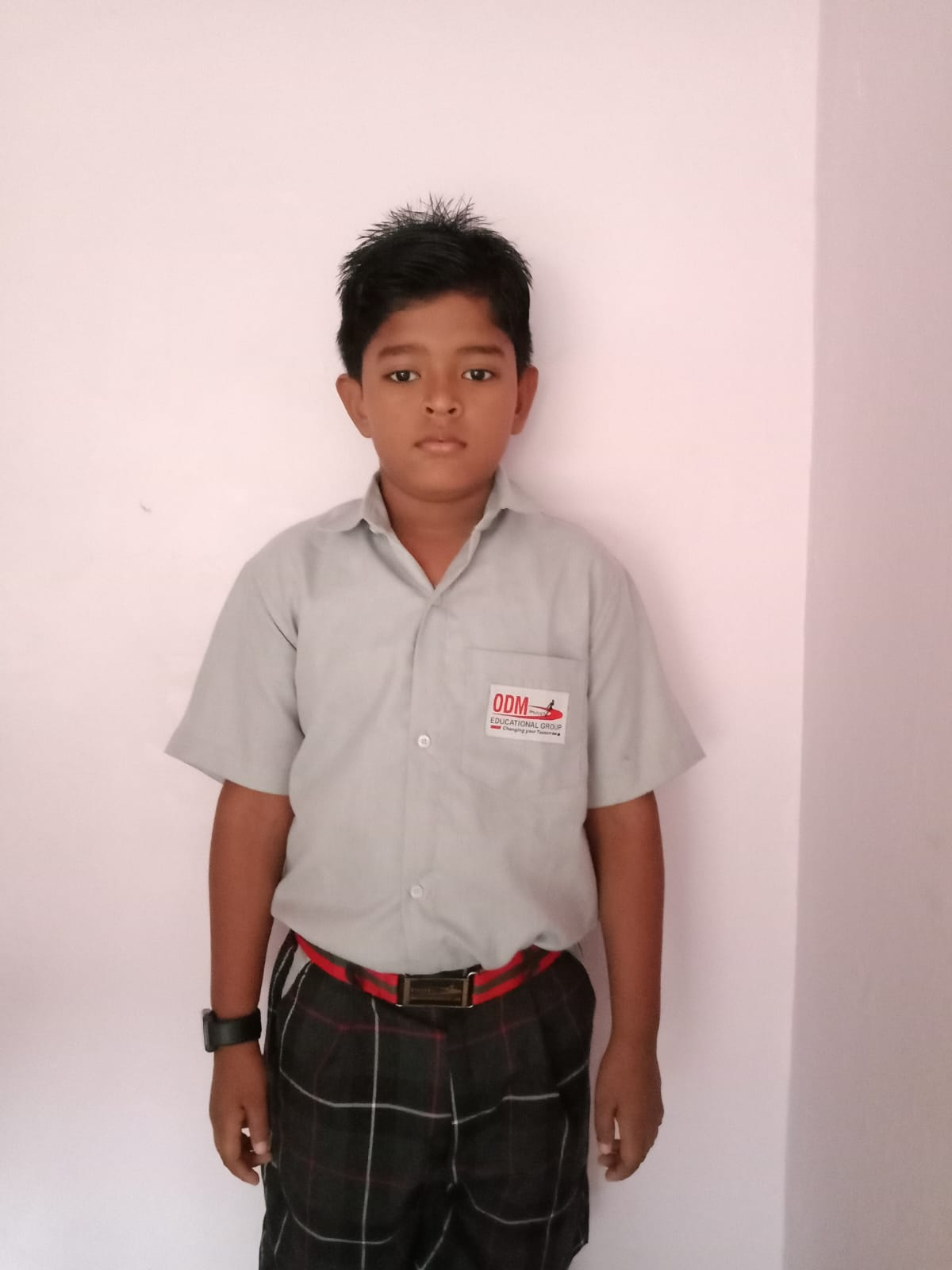 He is great in all subjects except Maths and will definitely do wonders in the upcoming exam.
ANAND SAHOO
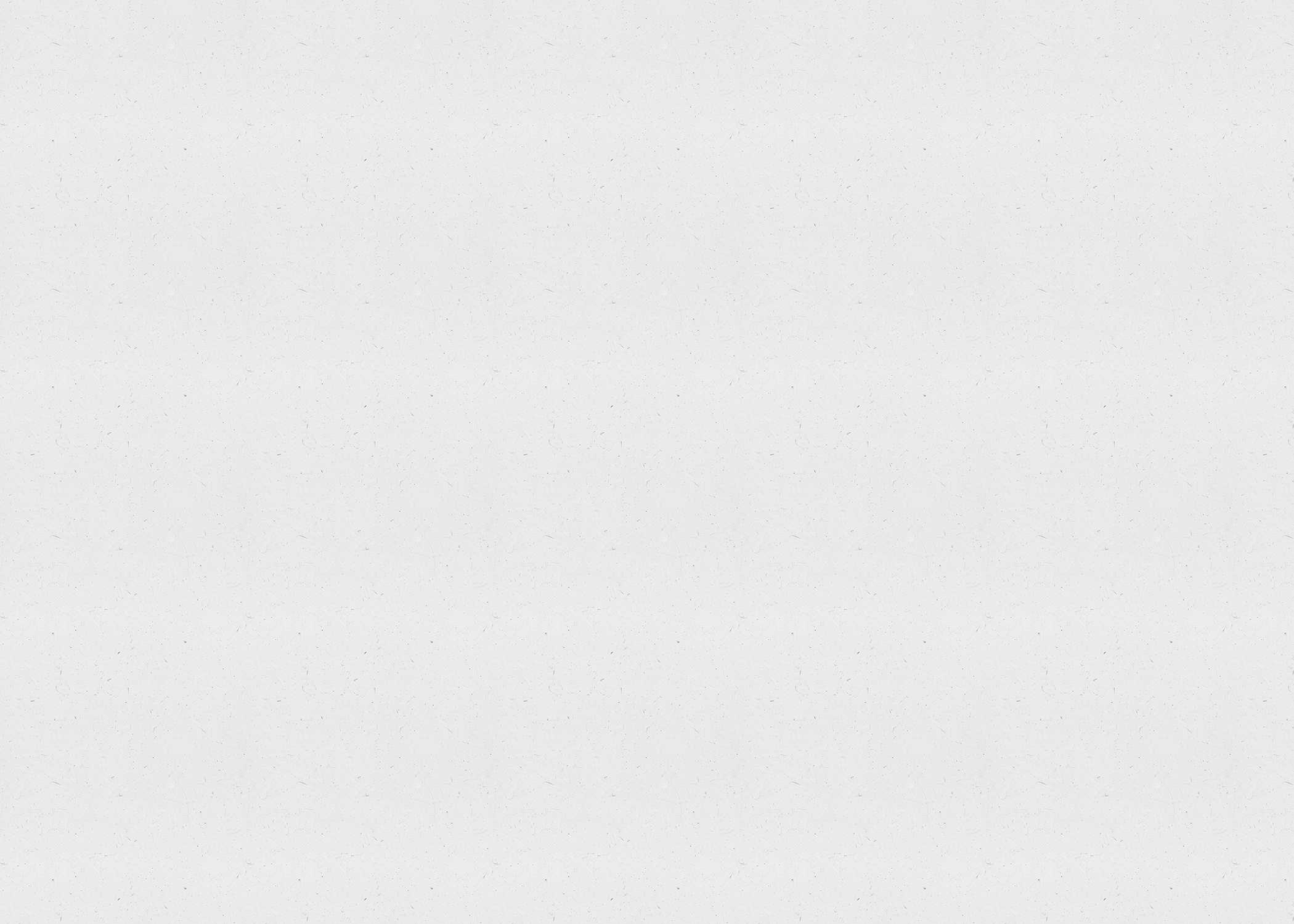 Curious
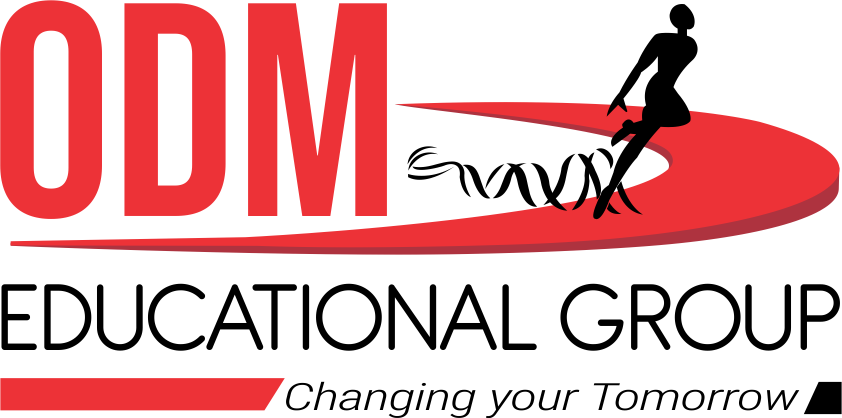 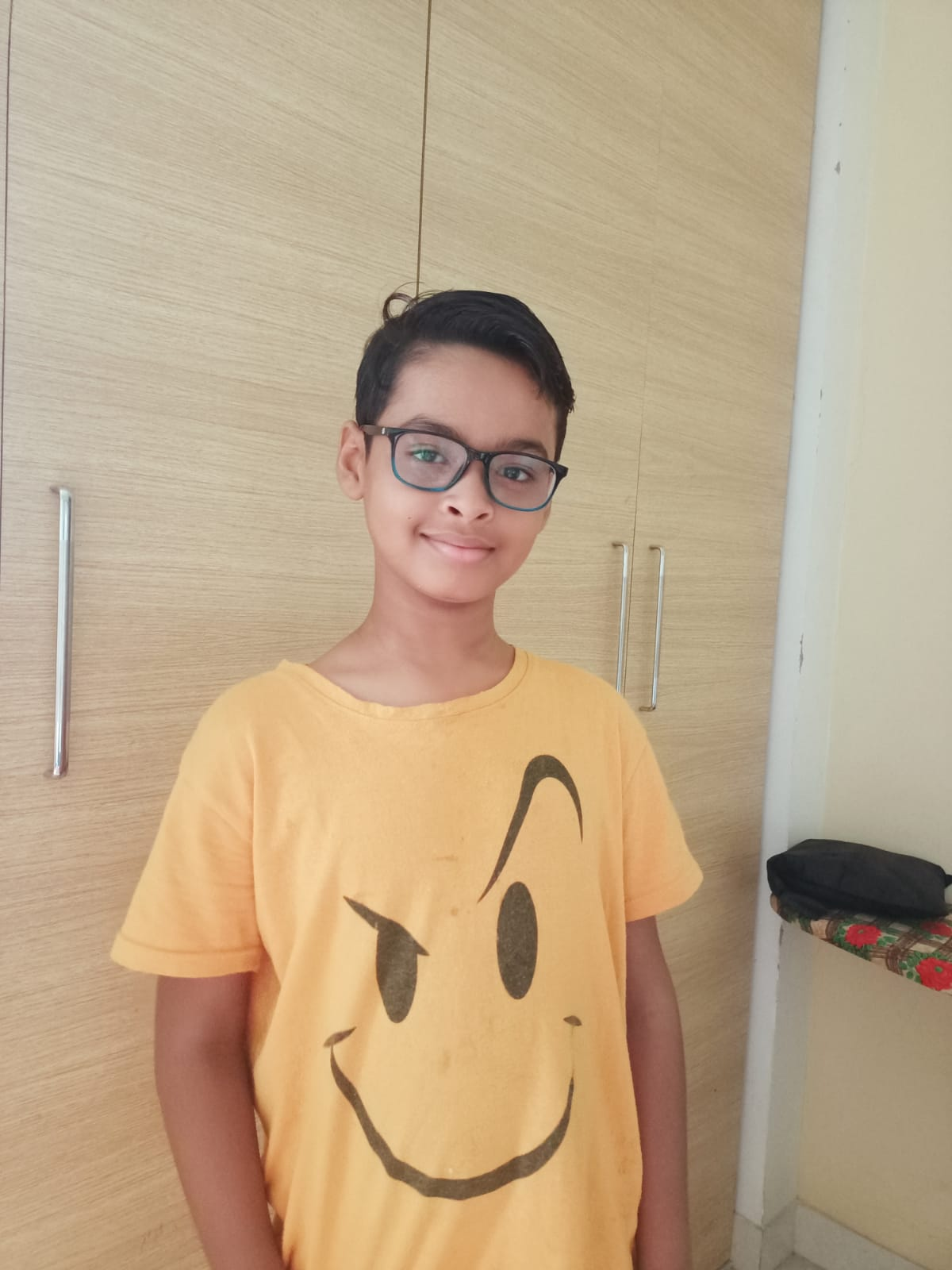 He is a active child and has done well in all subjects except Hindi and SST , he has to work on it which he will do.
ANIRBHAN ROUT
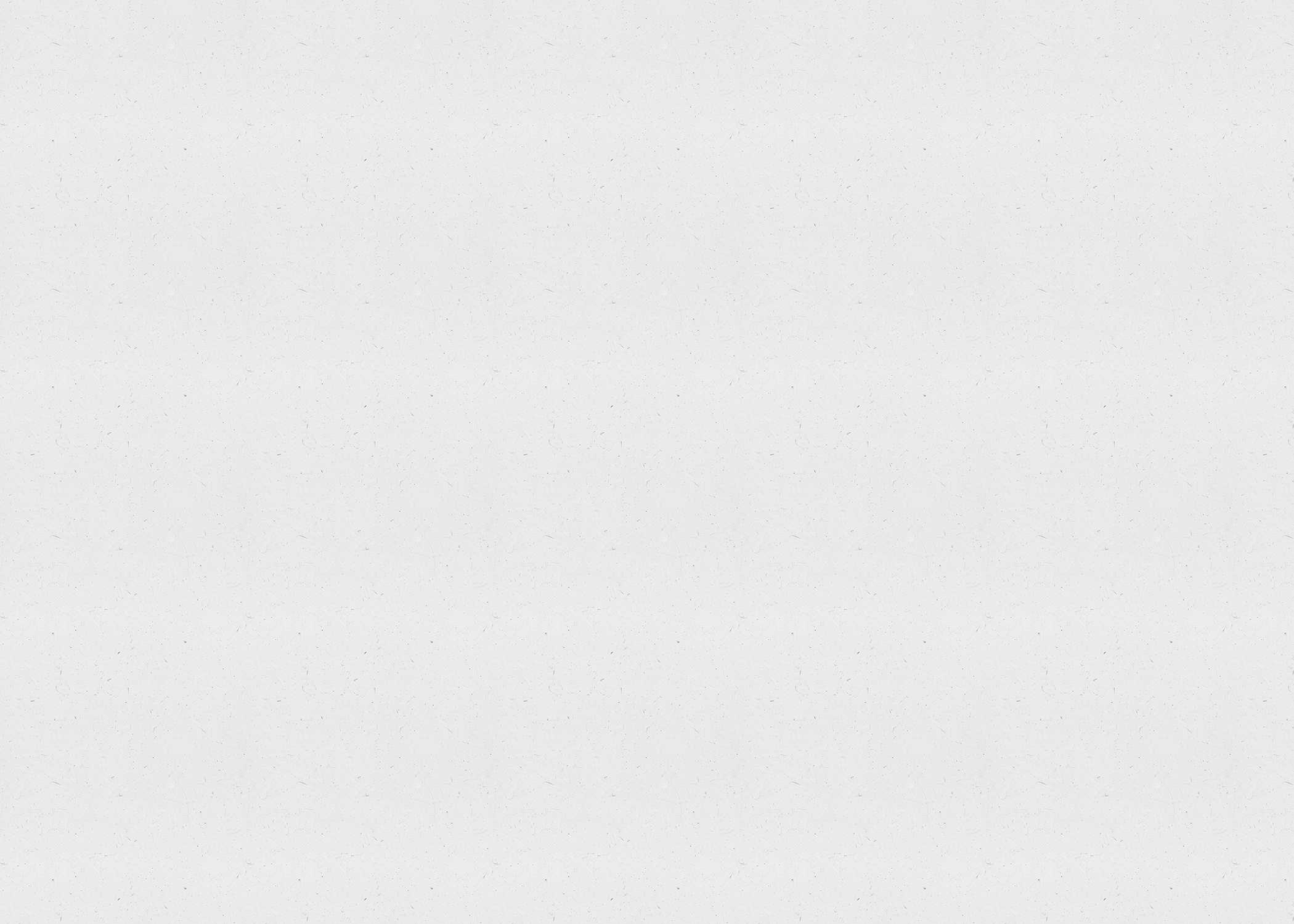 Affectionate
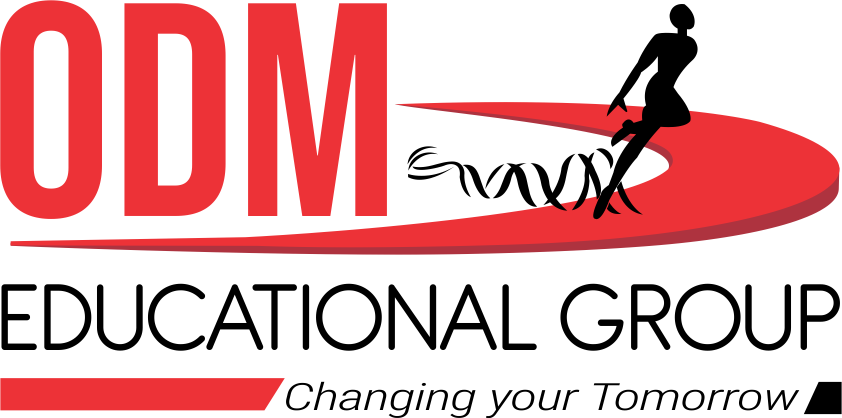 He is an active boy with the capability of doing great in his studies.
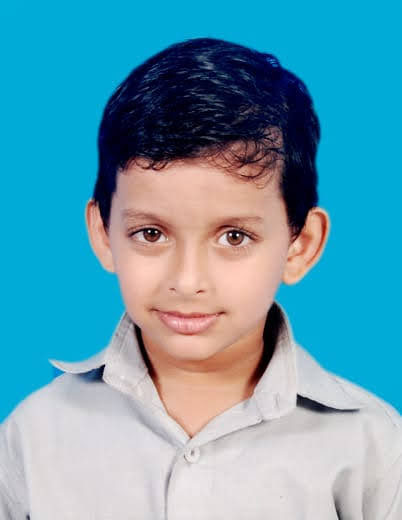 ANSUMAN PANDA
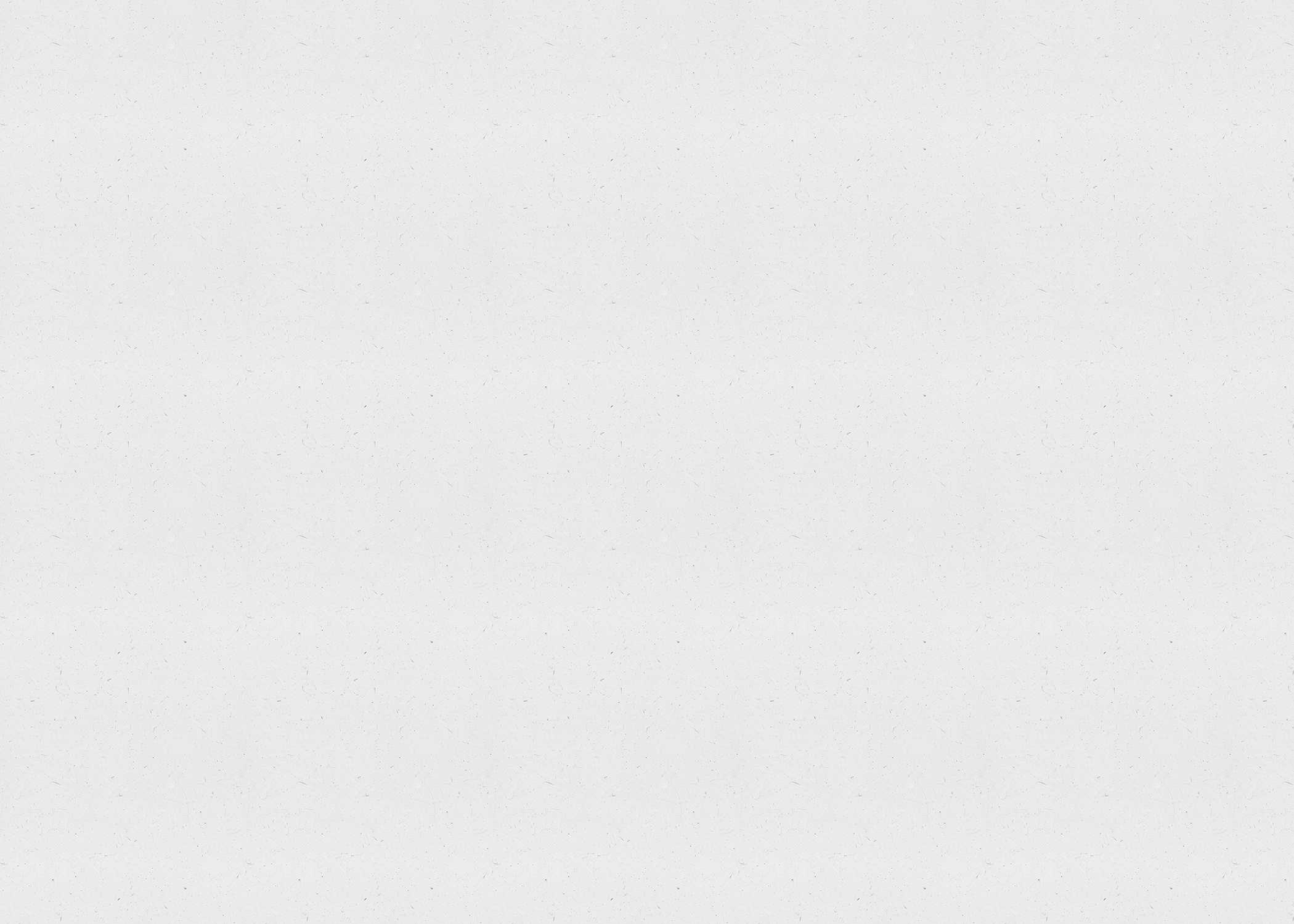 Sincere
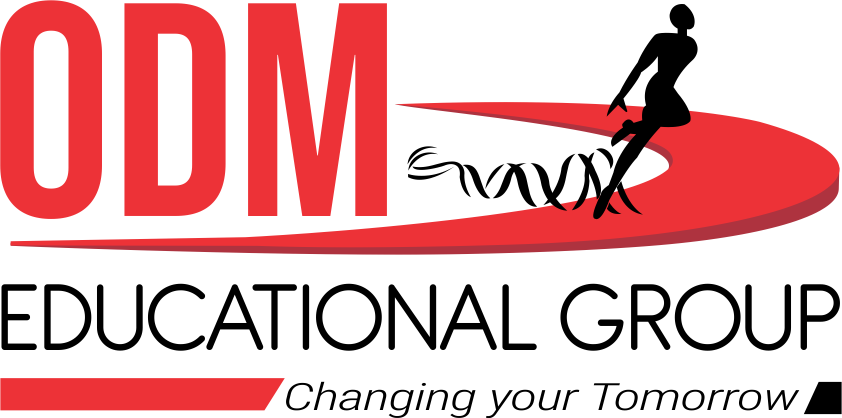 She is a good girl with sincerity, but has to build up confidence to grow and excel.
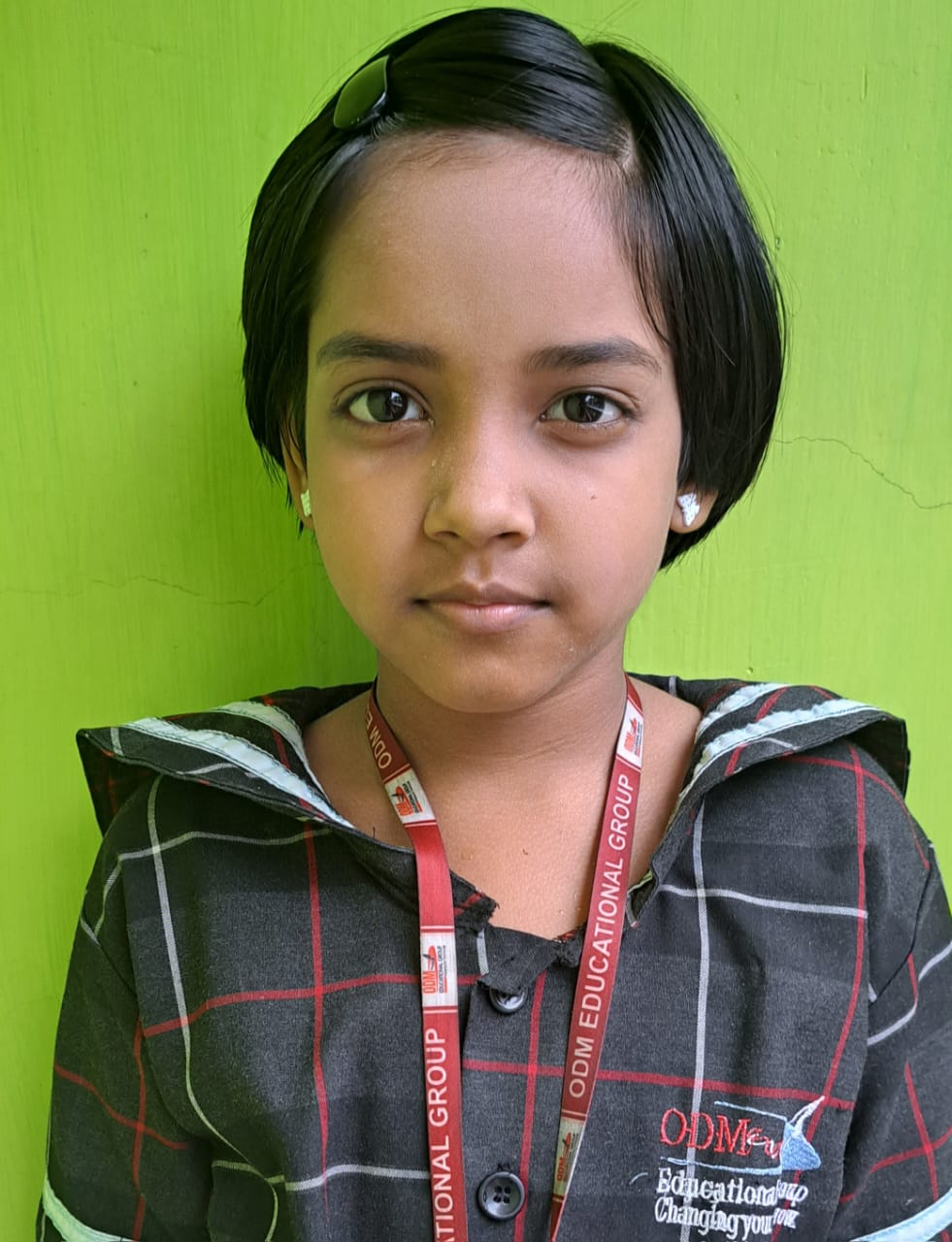 ANWESHA BARIK
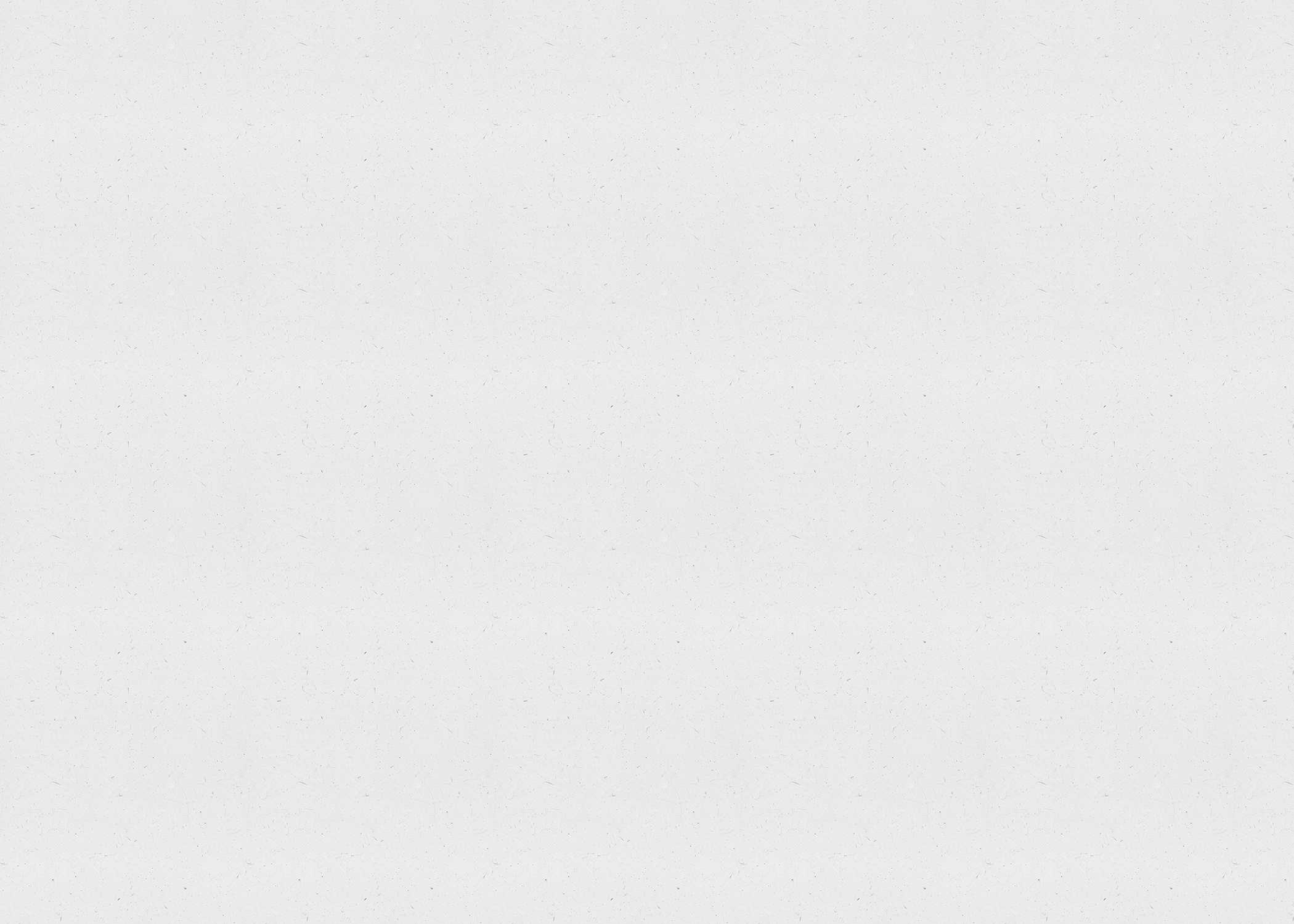 Hard Working
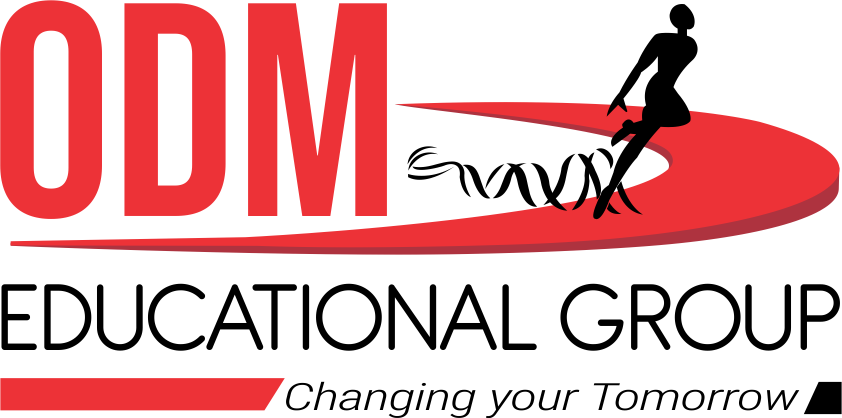 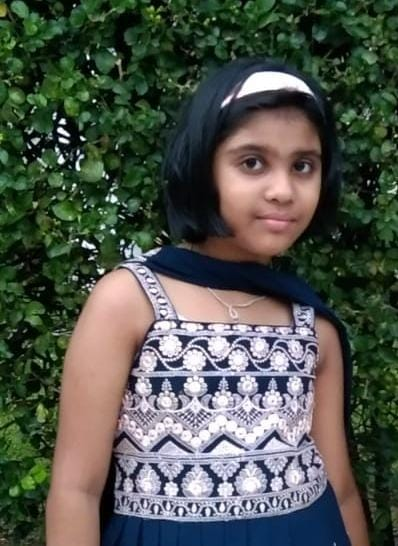 She is a hard working girl with the ability of excelling well just a little care and push and she will do great.
ARADHYA SINGH
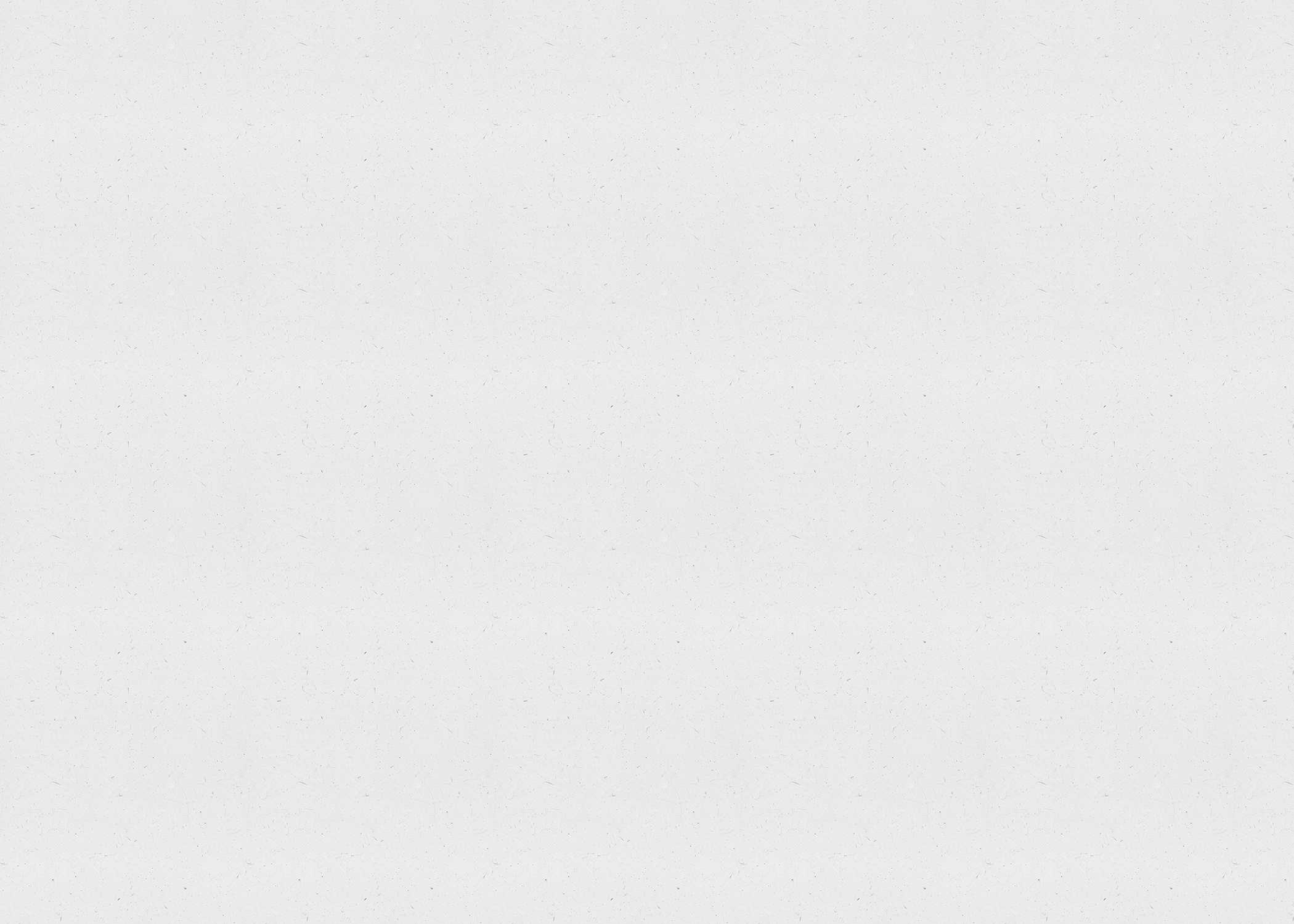 Capable
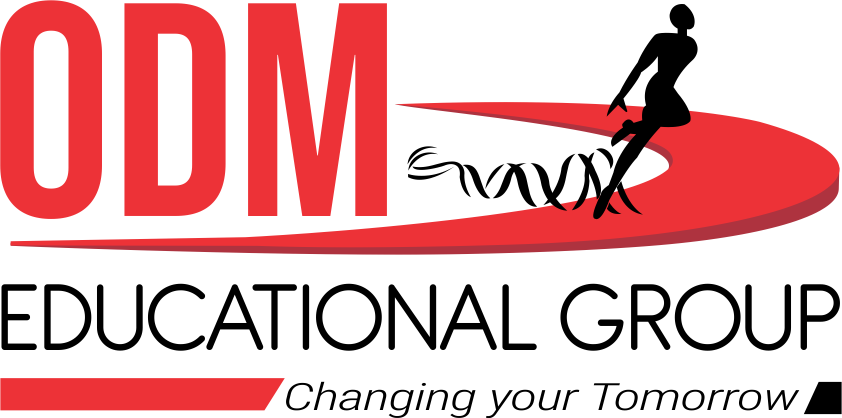 She is a determined child just needs a little push, hard work & concentration in SST  & Science. Just a little hardwork and care will help her to grow and do better.
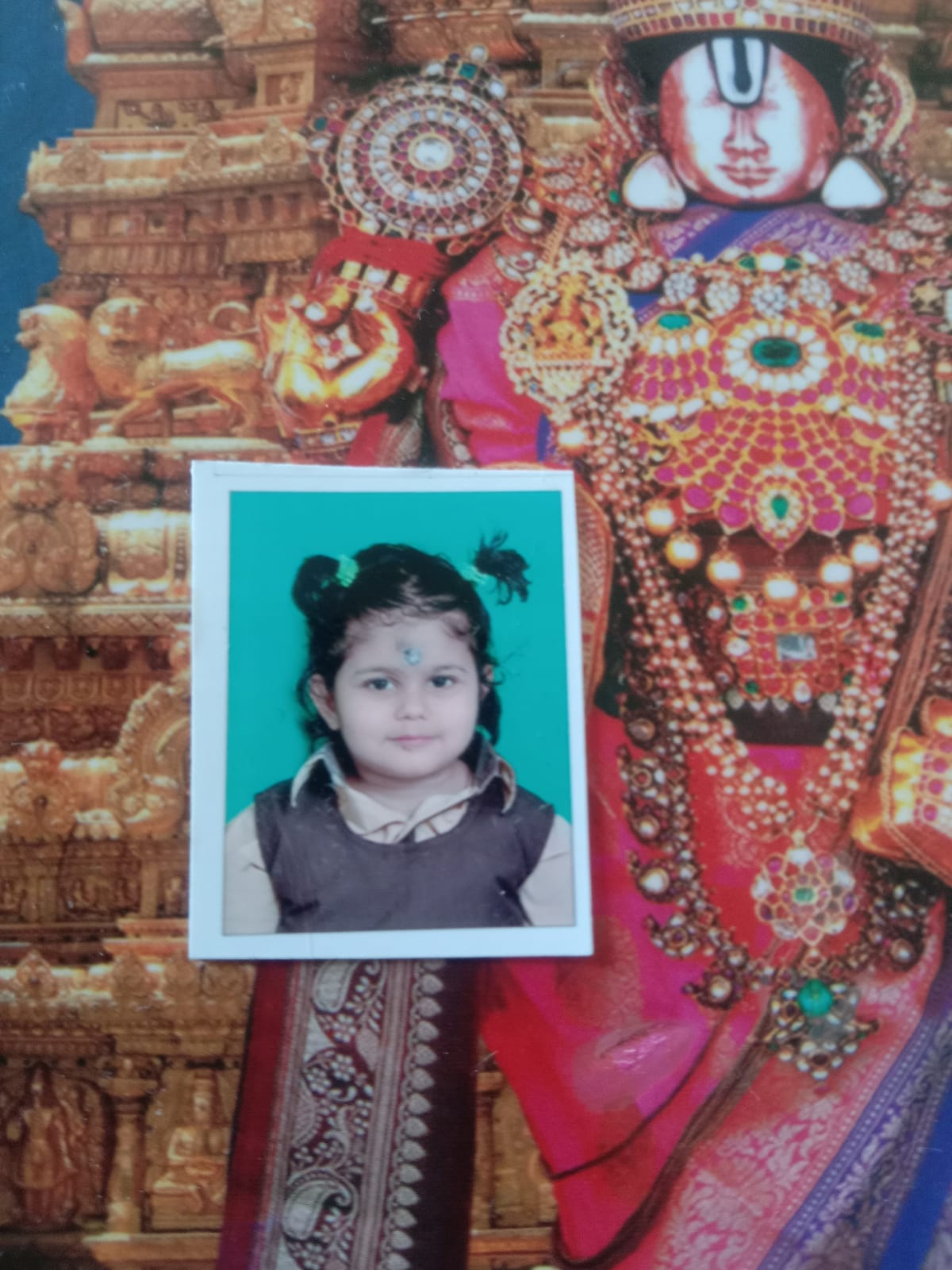 ARPITA SATAPATHY
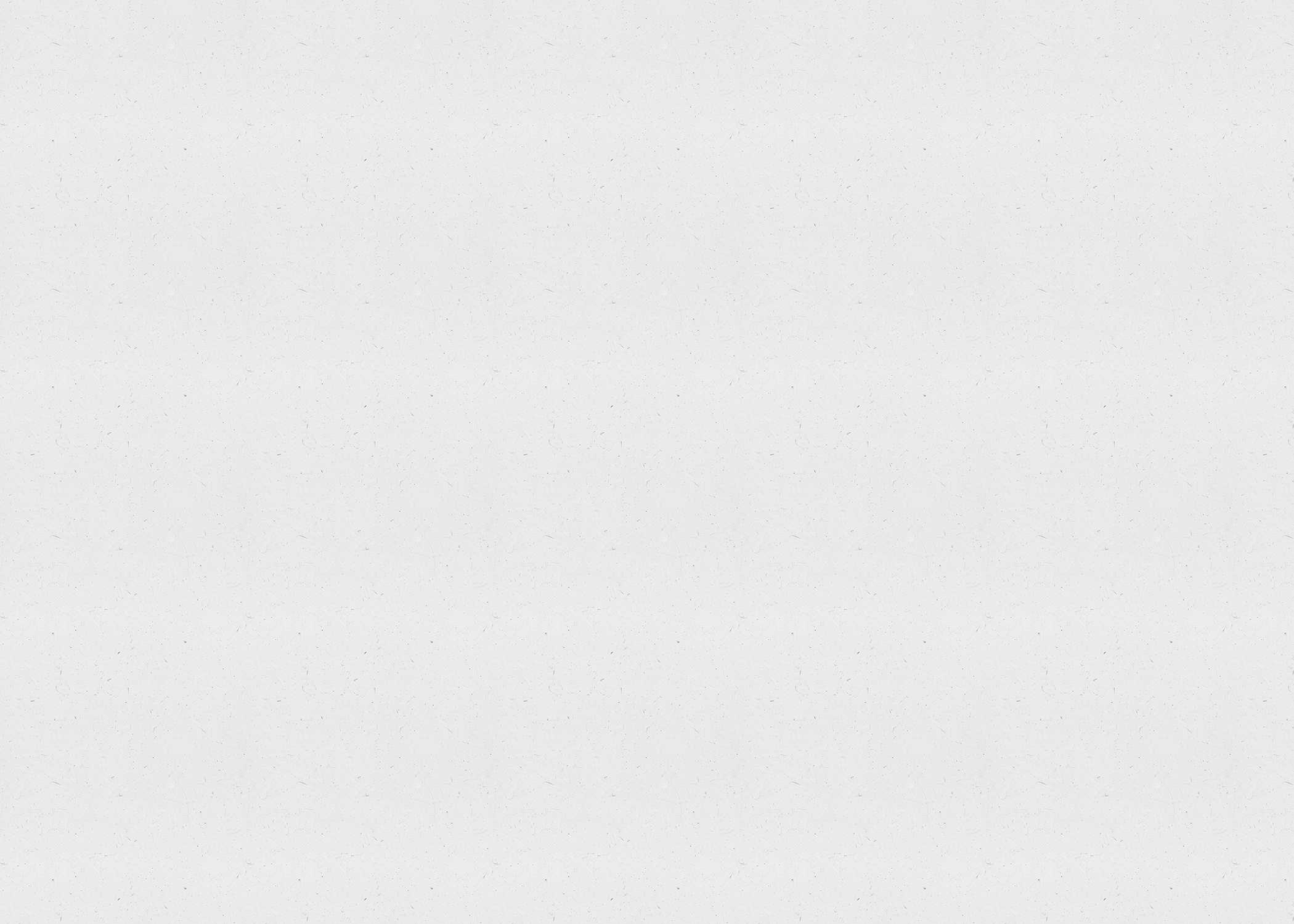 Curious
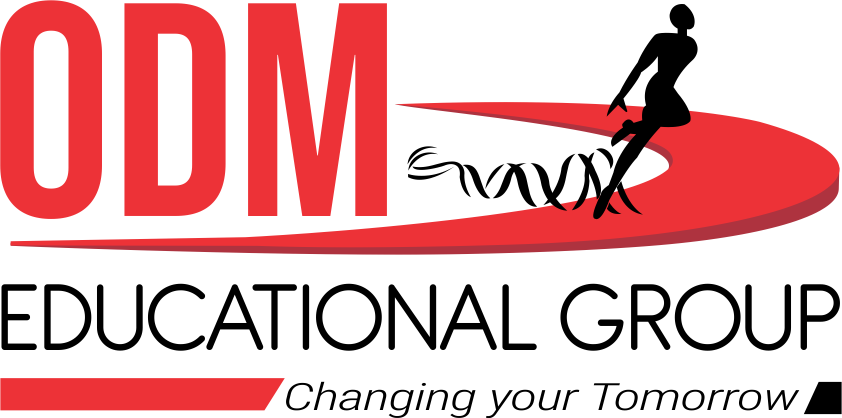 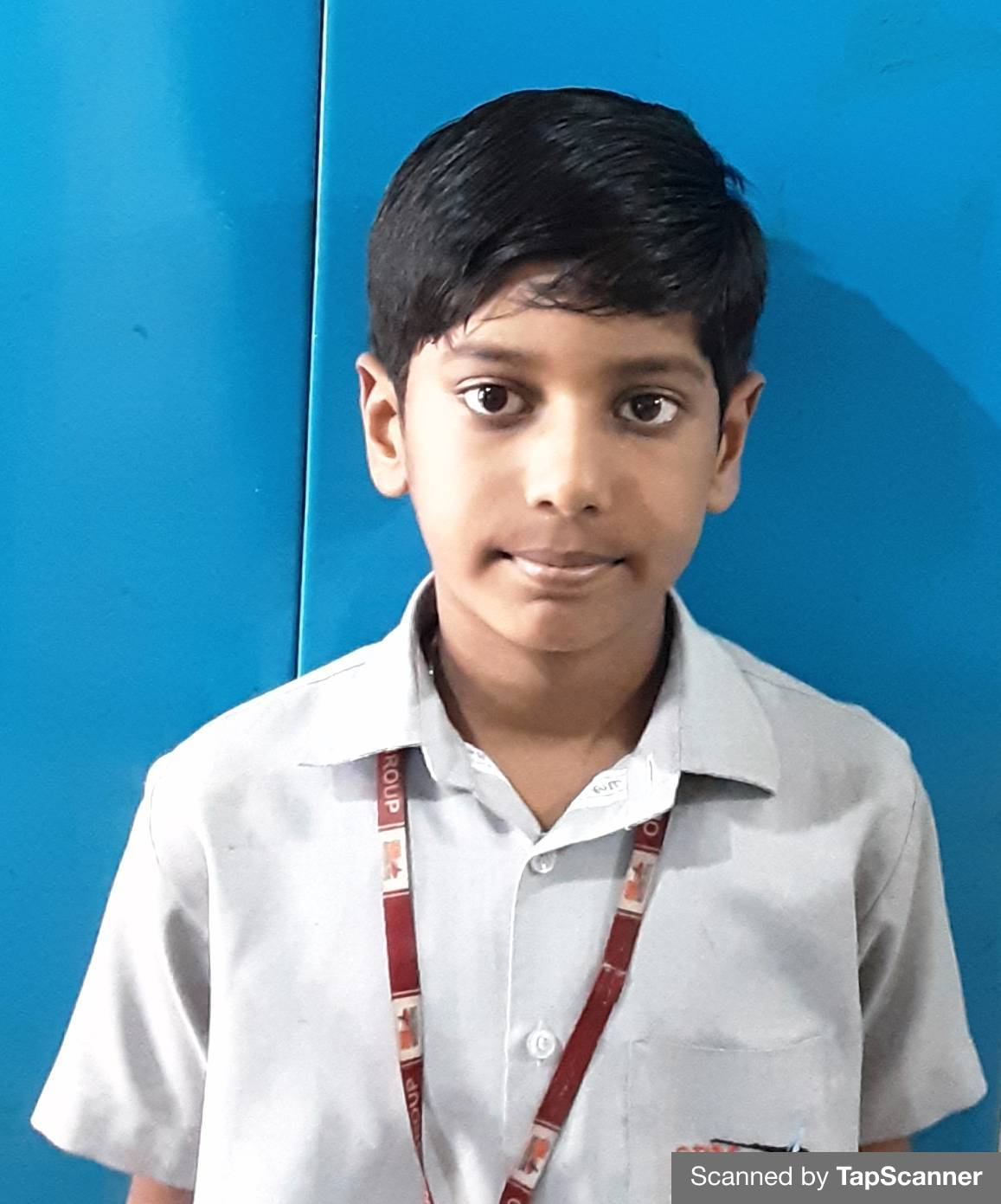 He is a active boy with good studies, just a little bit of care in Language will make him confident and he will grow better.
ARYA ADIPTA SAHU
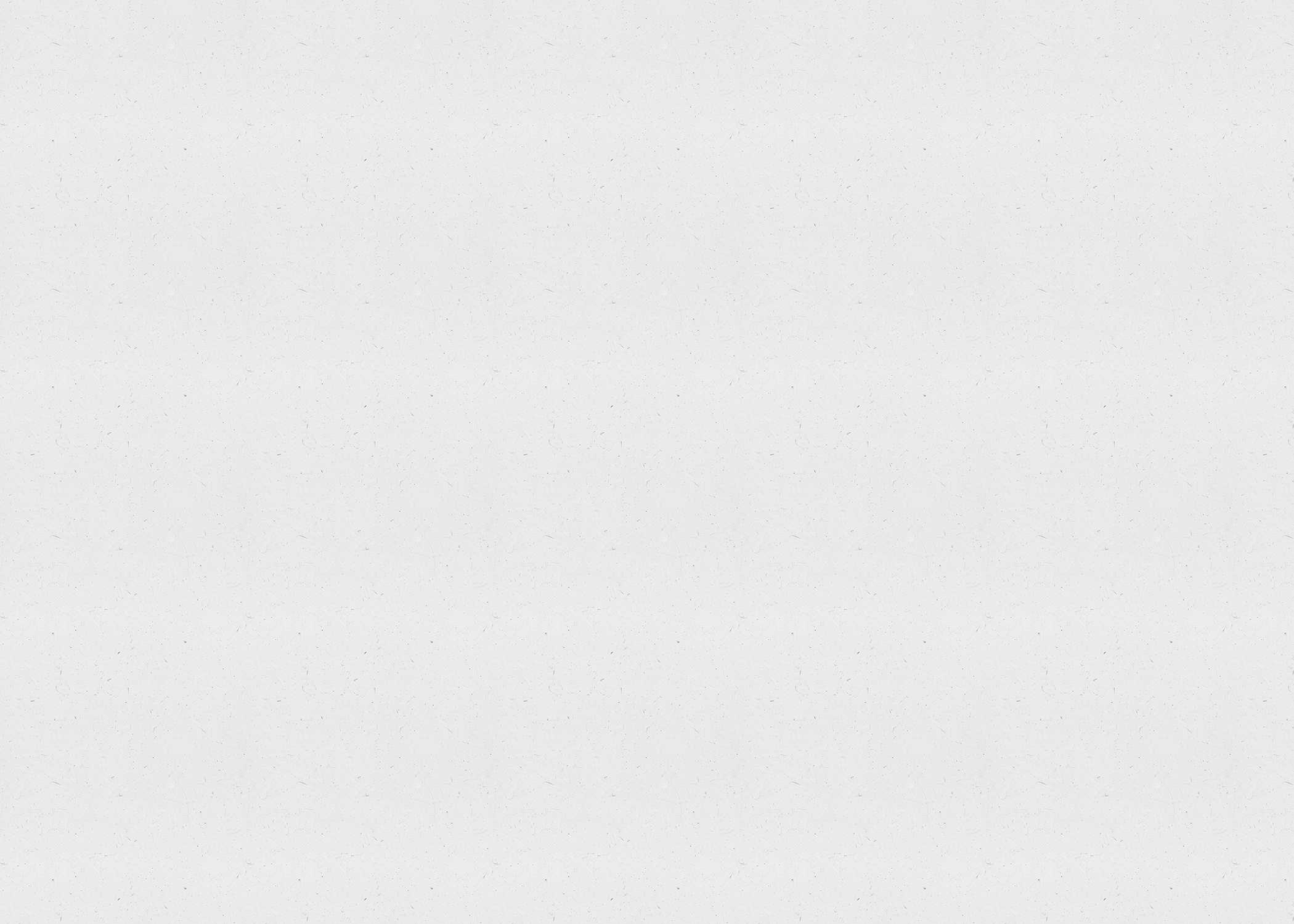 Ambitious
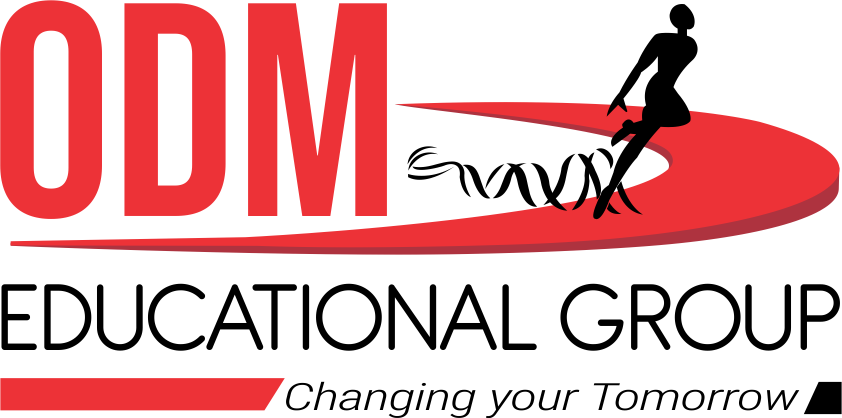 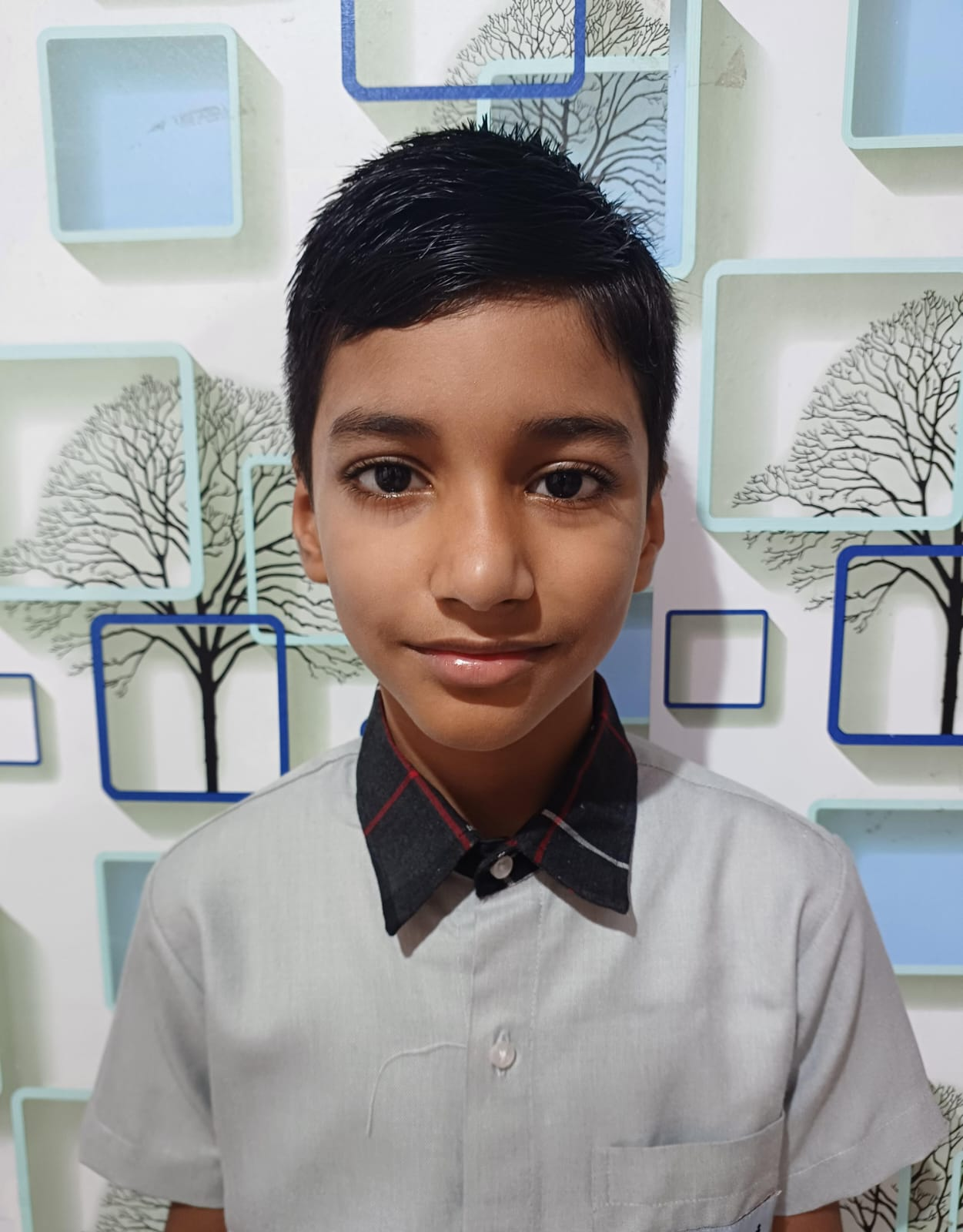 He is a focused child with confidence and sincerity in the things that he does. He has done well and will continue with that.
ATHARV JHA
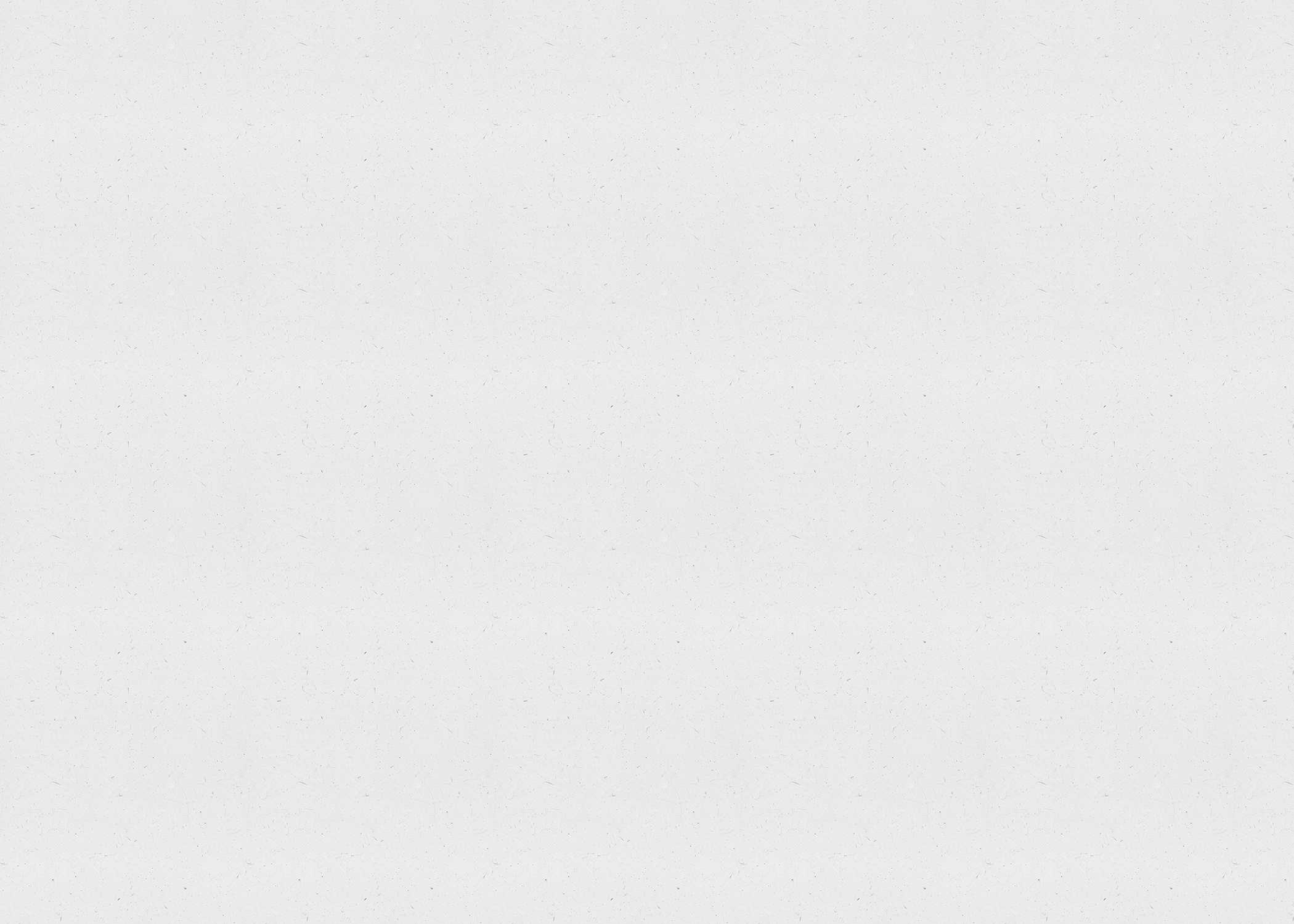 Amiable
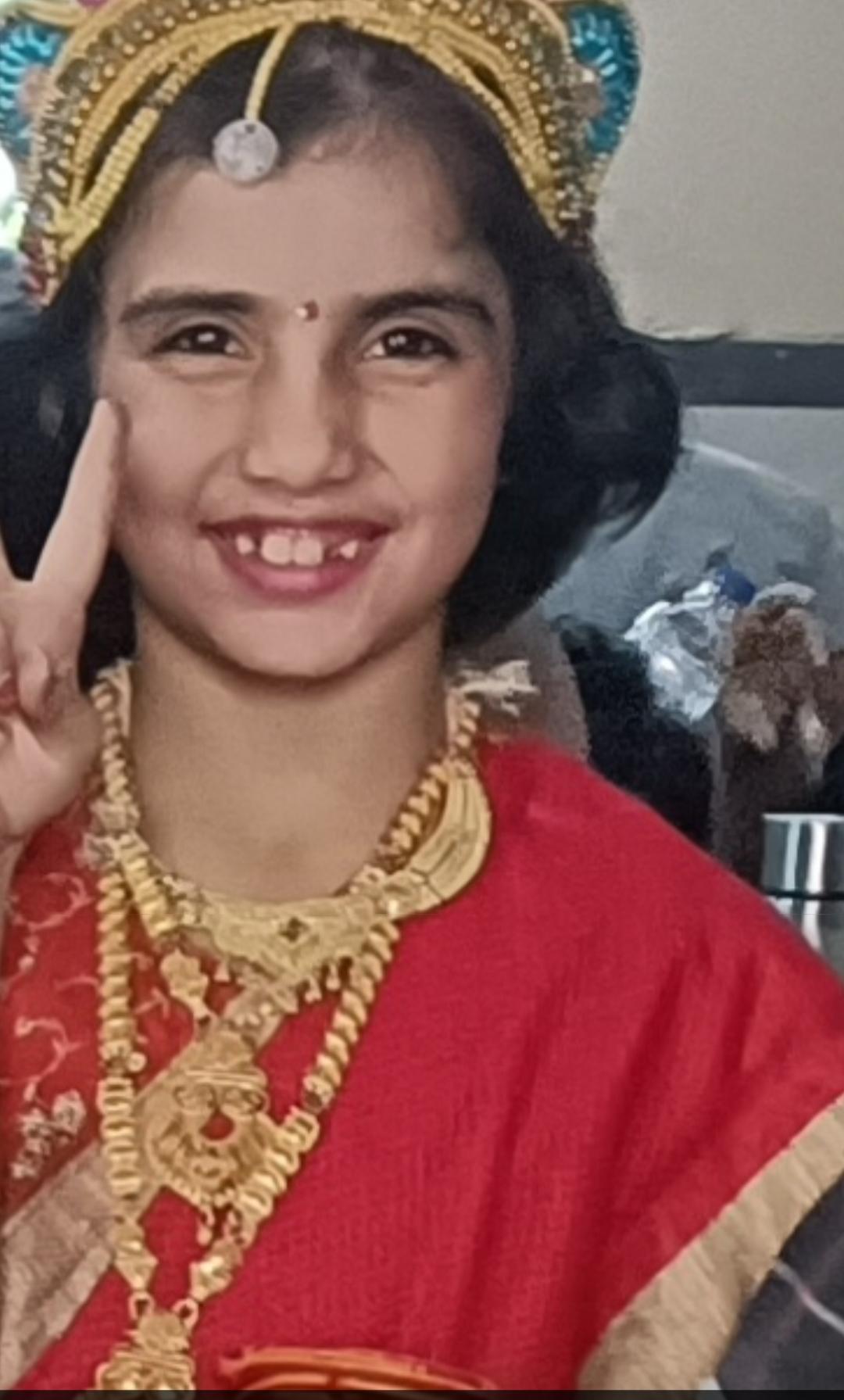 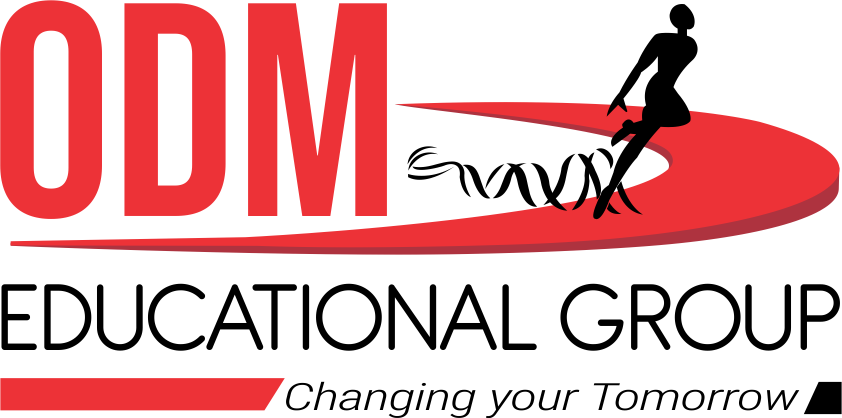 She is a friendly girl and very empathetic towards others. She just needs to be focused and practice well in order to excel in her studies, which she will definitely do by working hard.
AVNI THAKUR
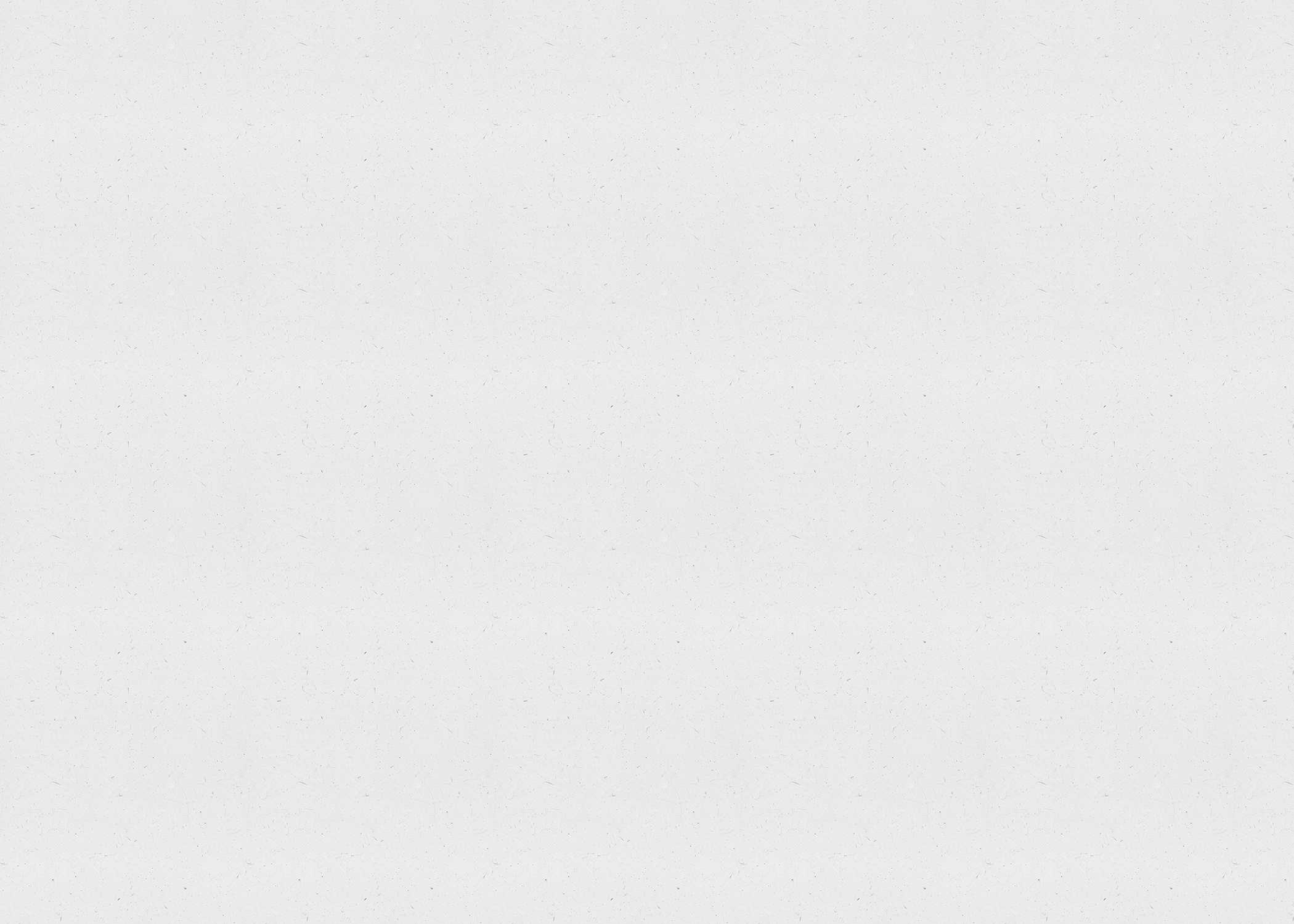 Diligent
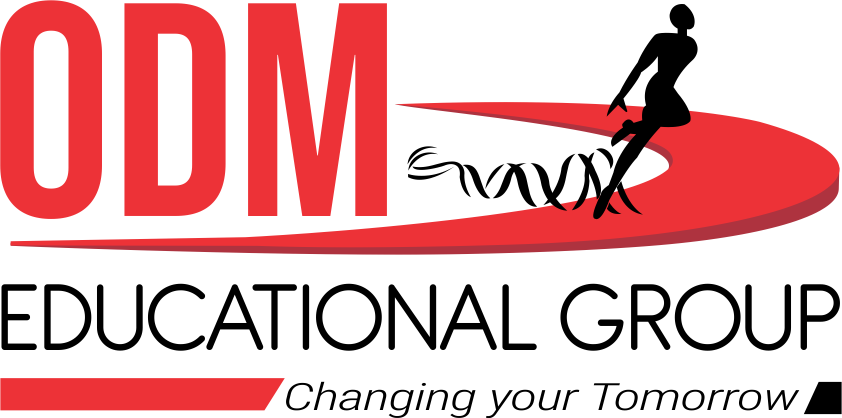 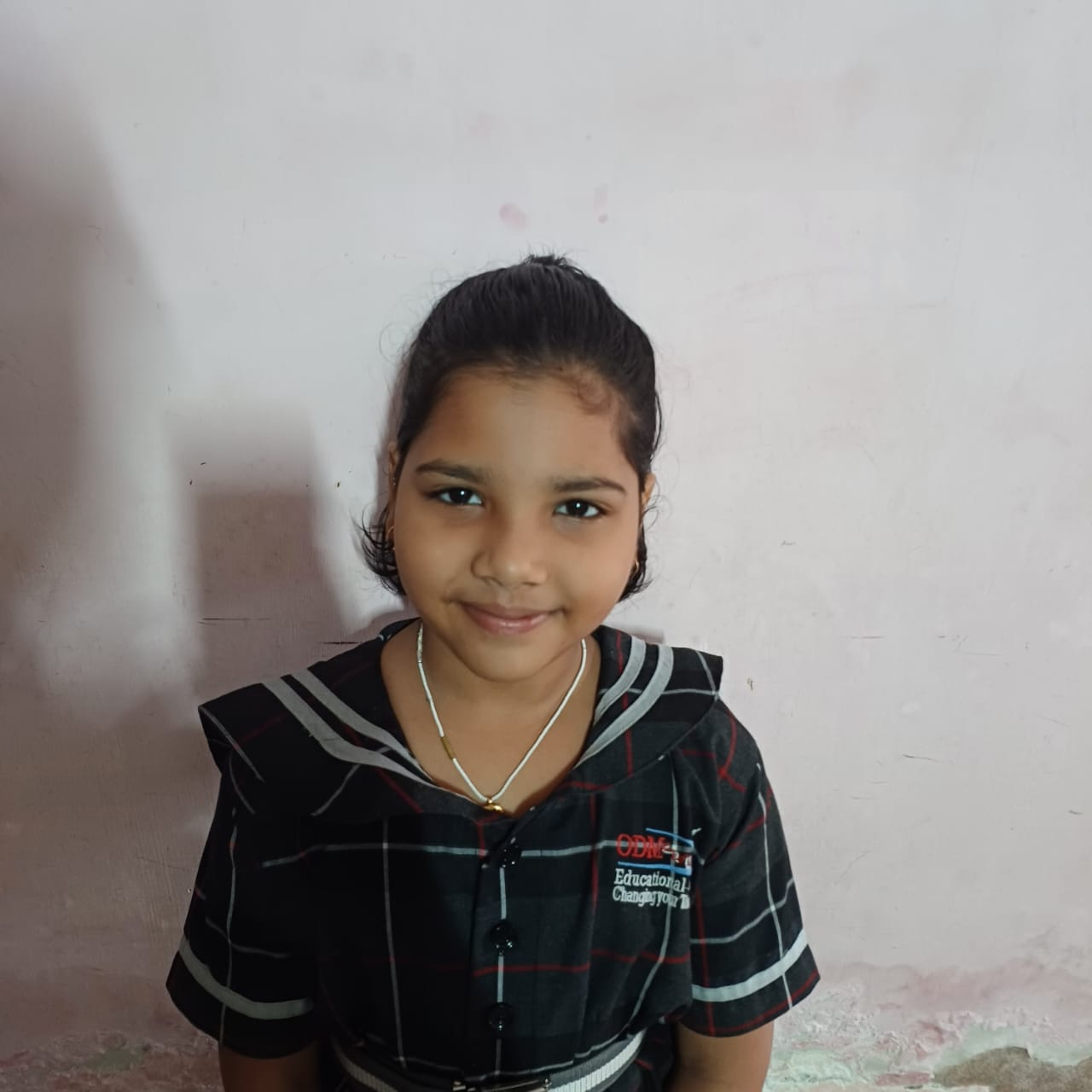 She is a sincere and hard working girl, who stays focused, just a little push is required and then she would grow well.
AYESHA NAYAK
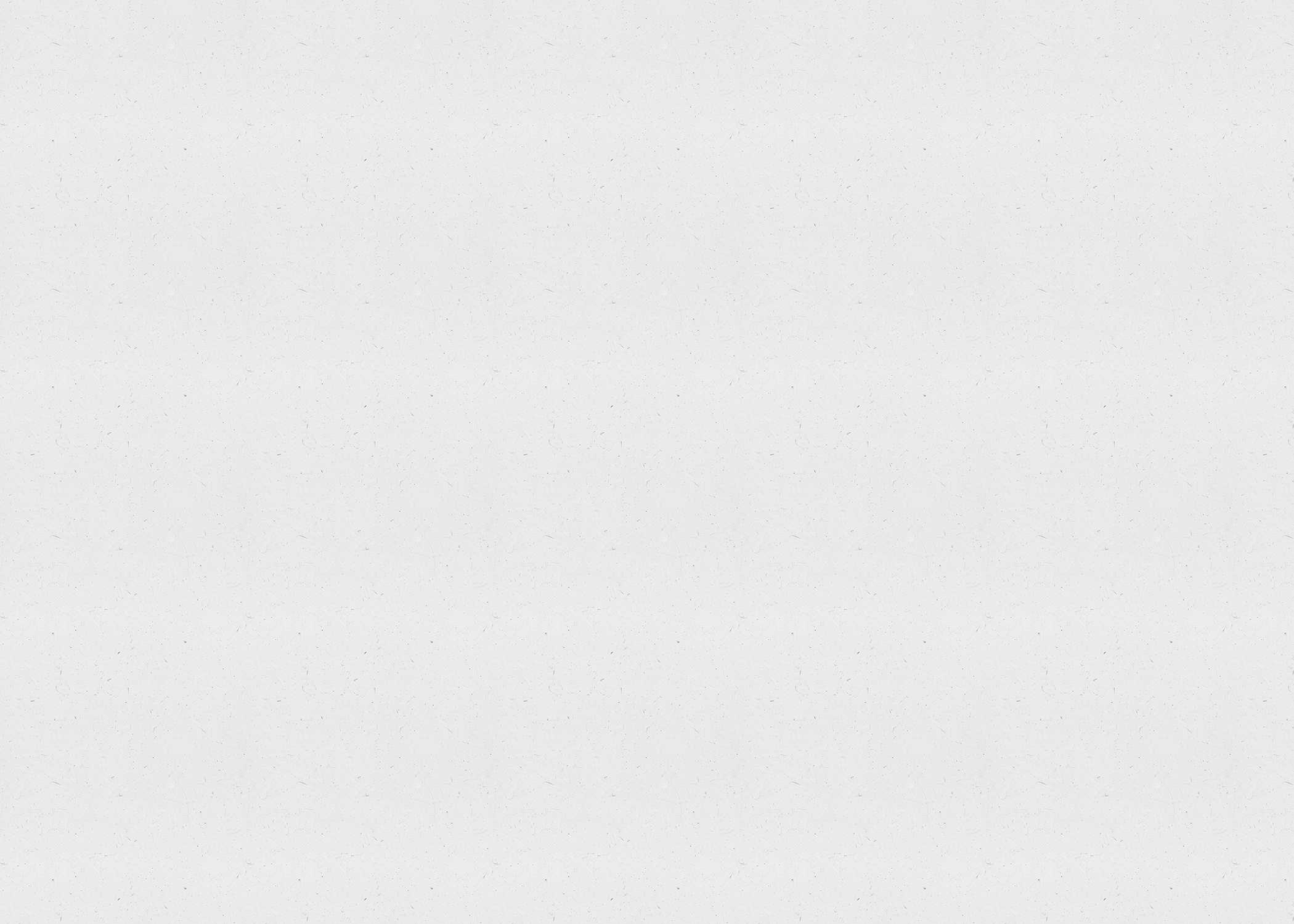 Courteous
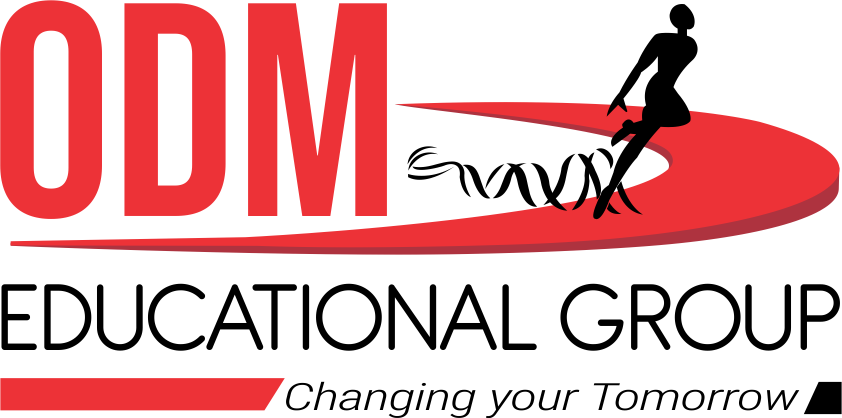 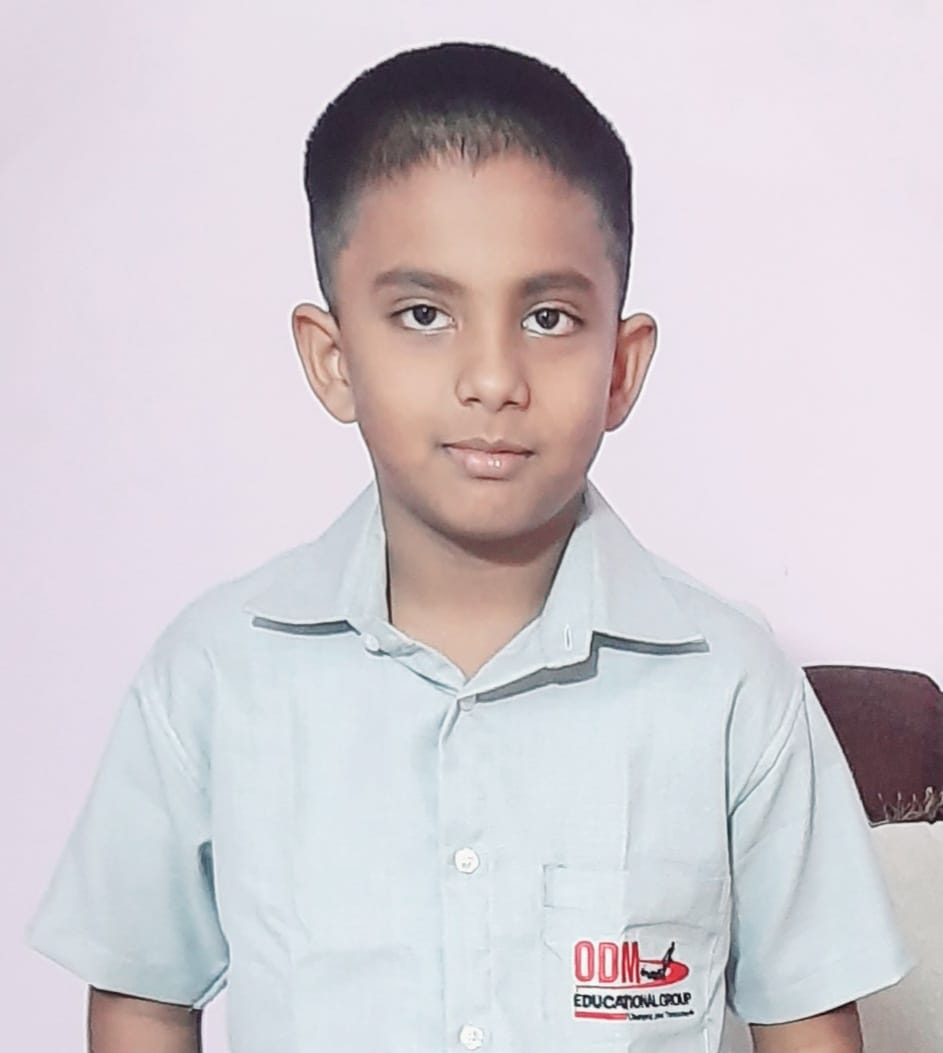 He is a sincere boy who completes his work perfectly, just keep going.
AYUSHMAN BARAL
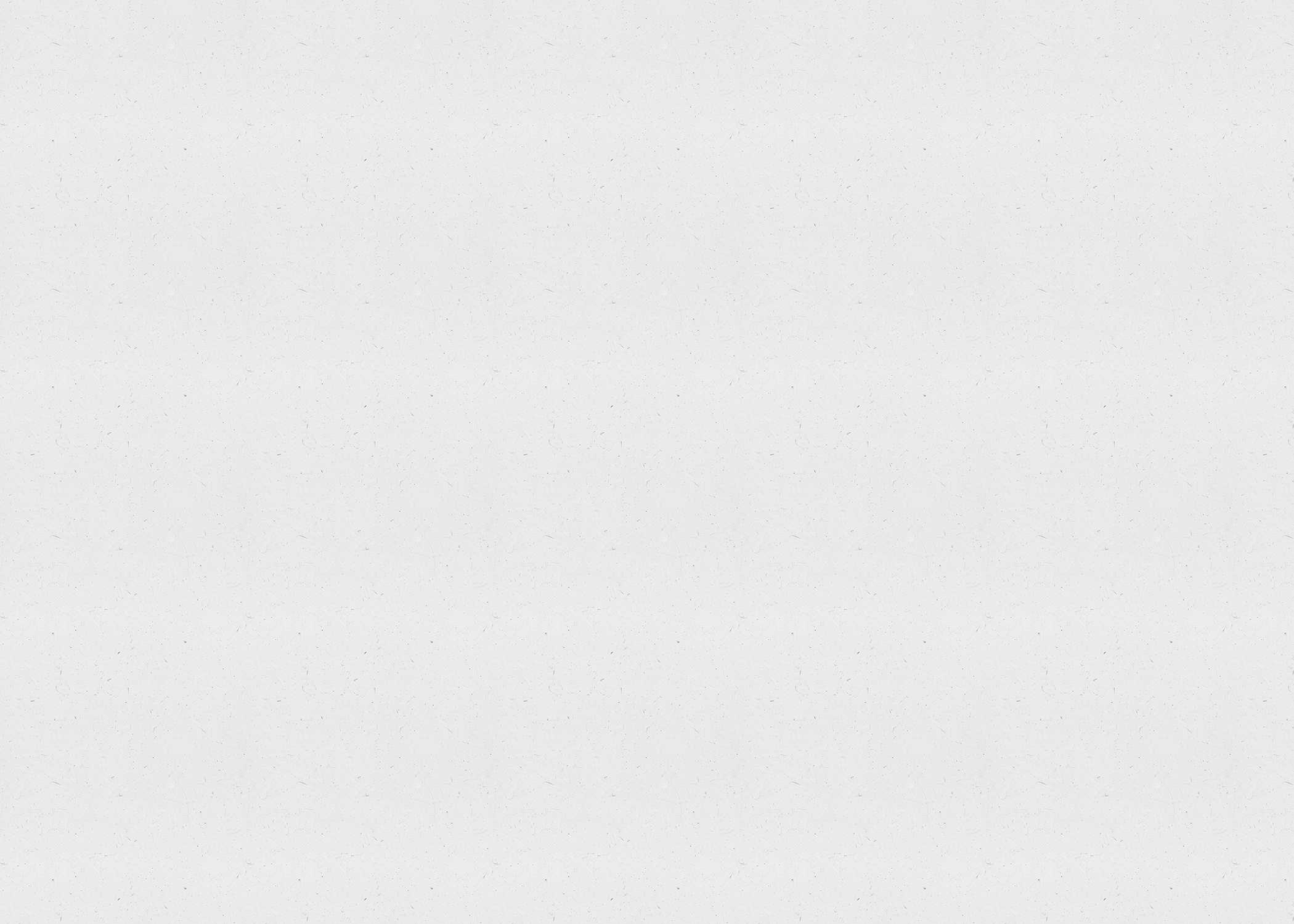 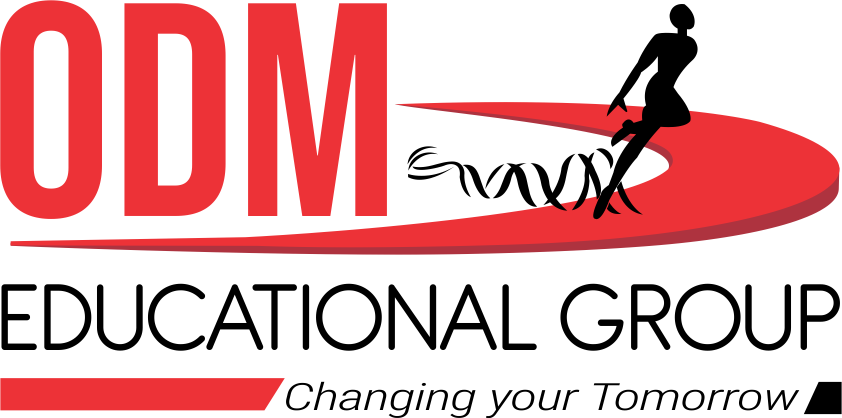 She is doing great in some subjects except Maths , Hindi and will definitely do wonders in the upcoming exam.
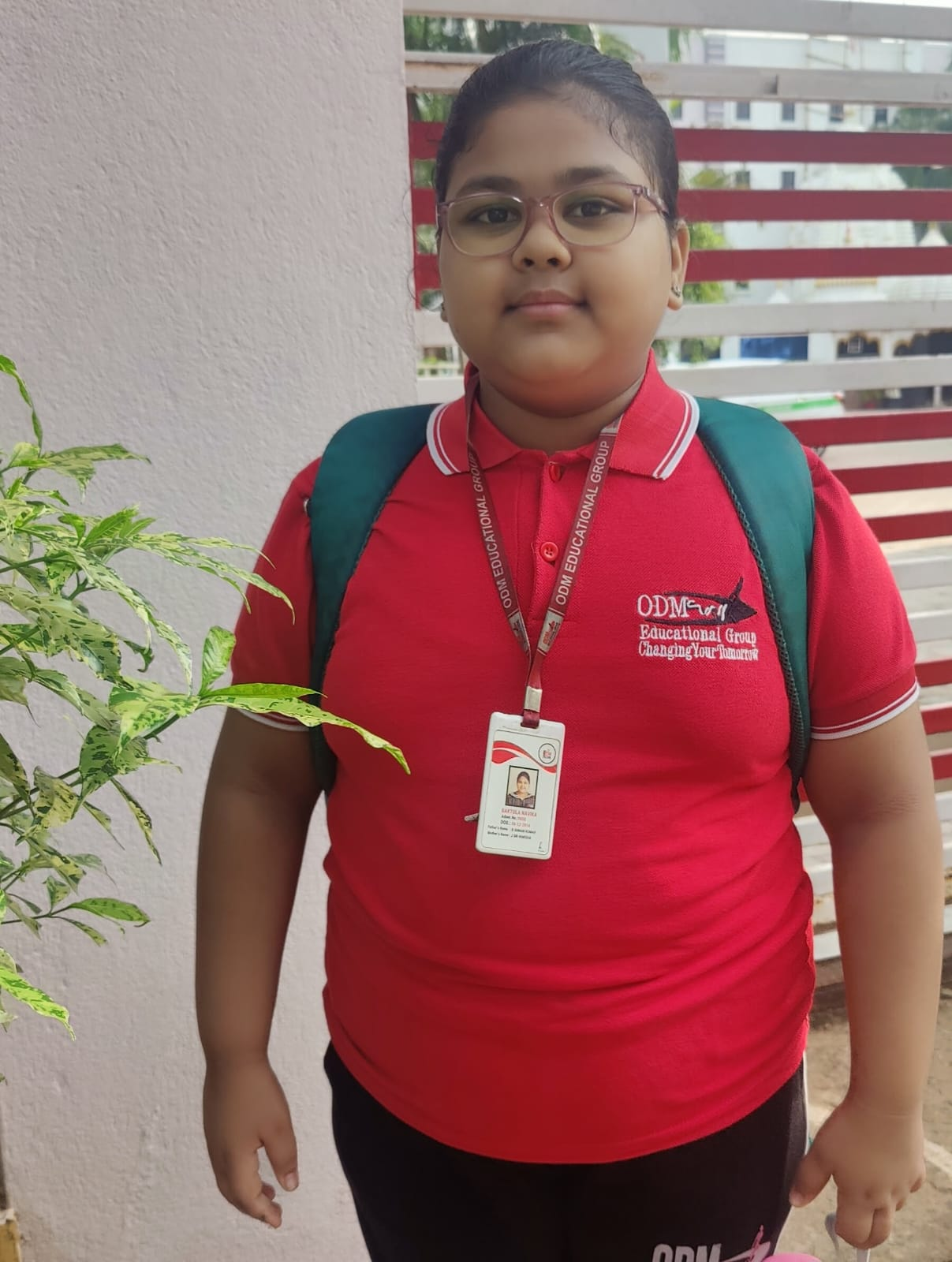 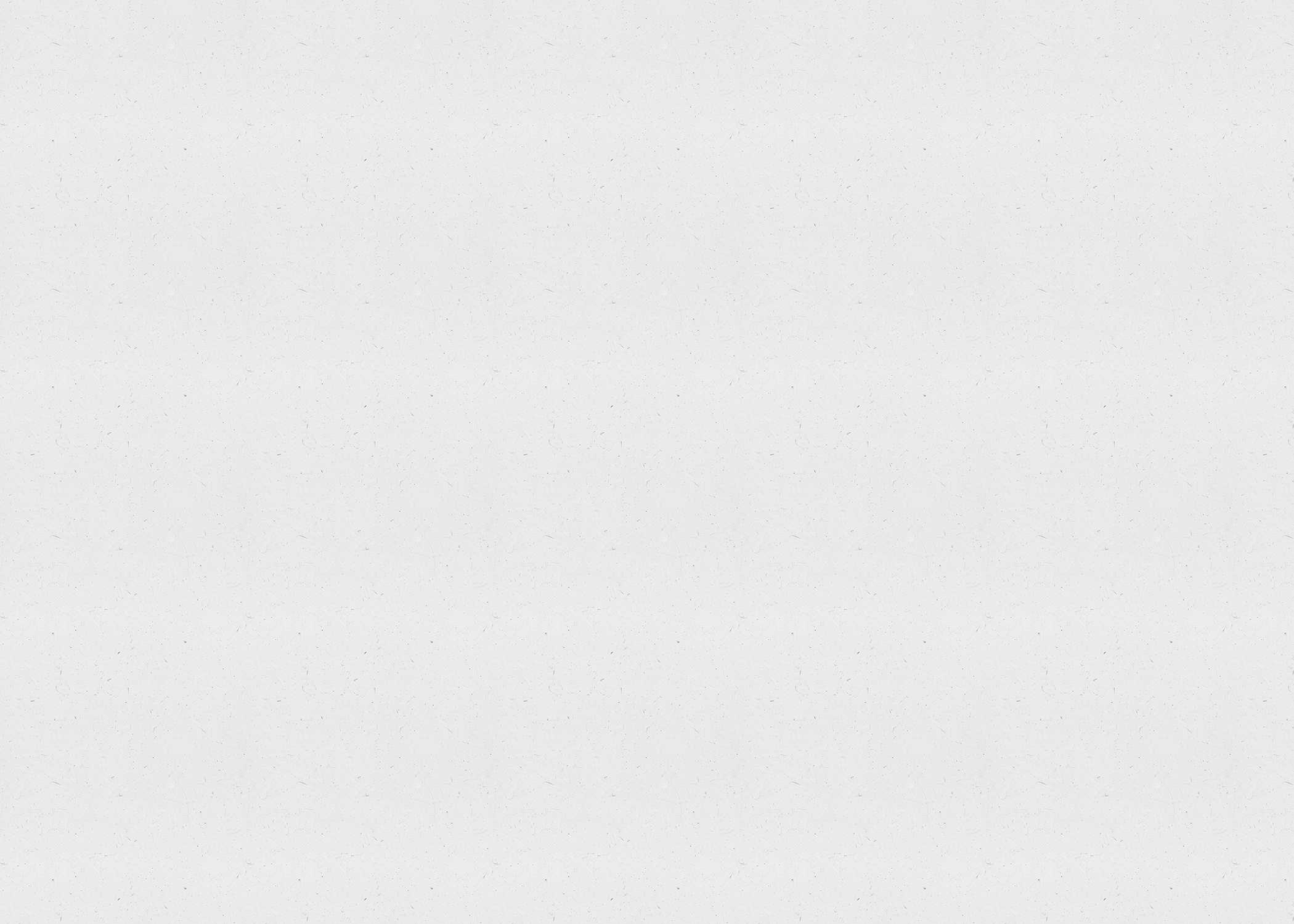 Amiable
BAKTULA NAVIKA
Curious
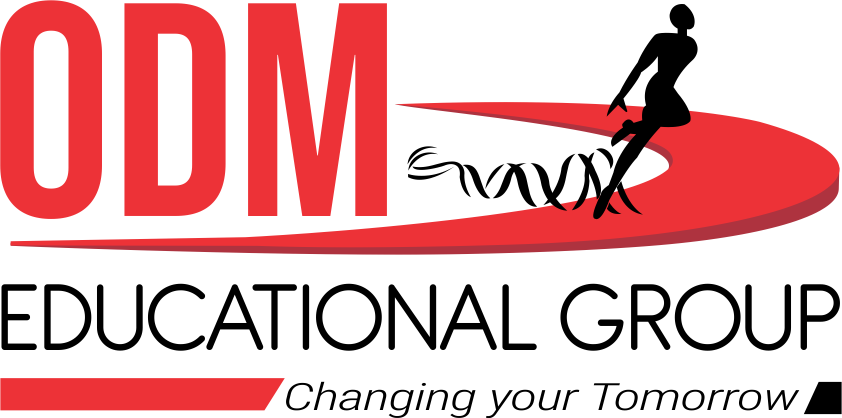 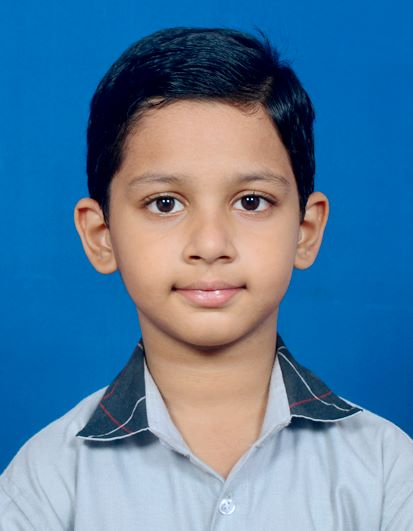 He is a hard working boy with a nature of curiosity which got him with good result. He just needs a little patience and concentration to do great in his academics.
BHABYARAJ BISOI
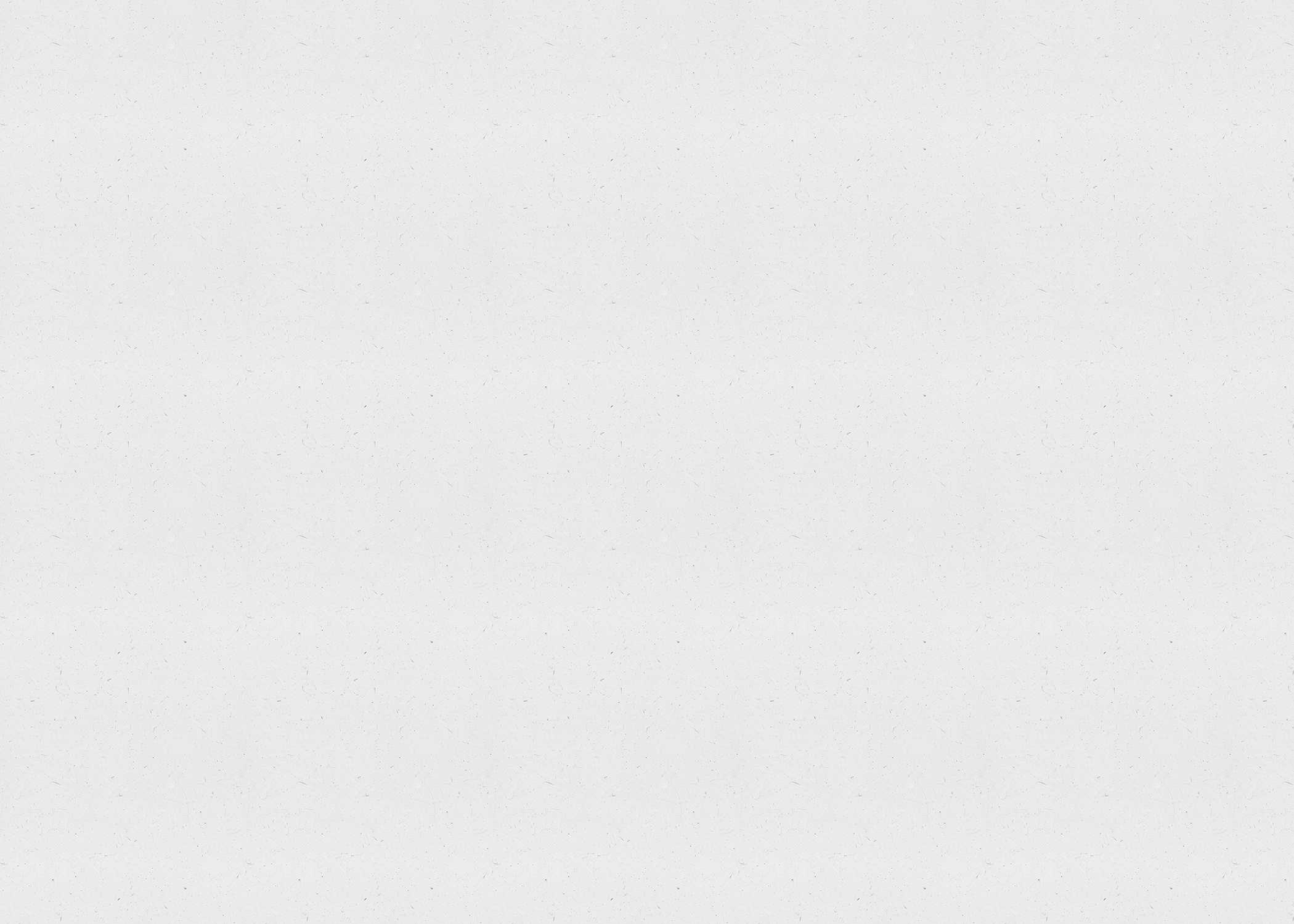 Intuitive
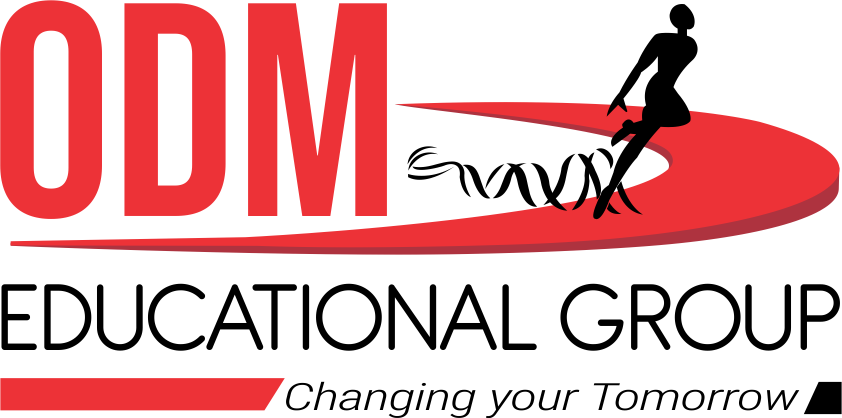 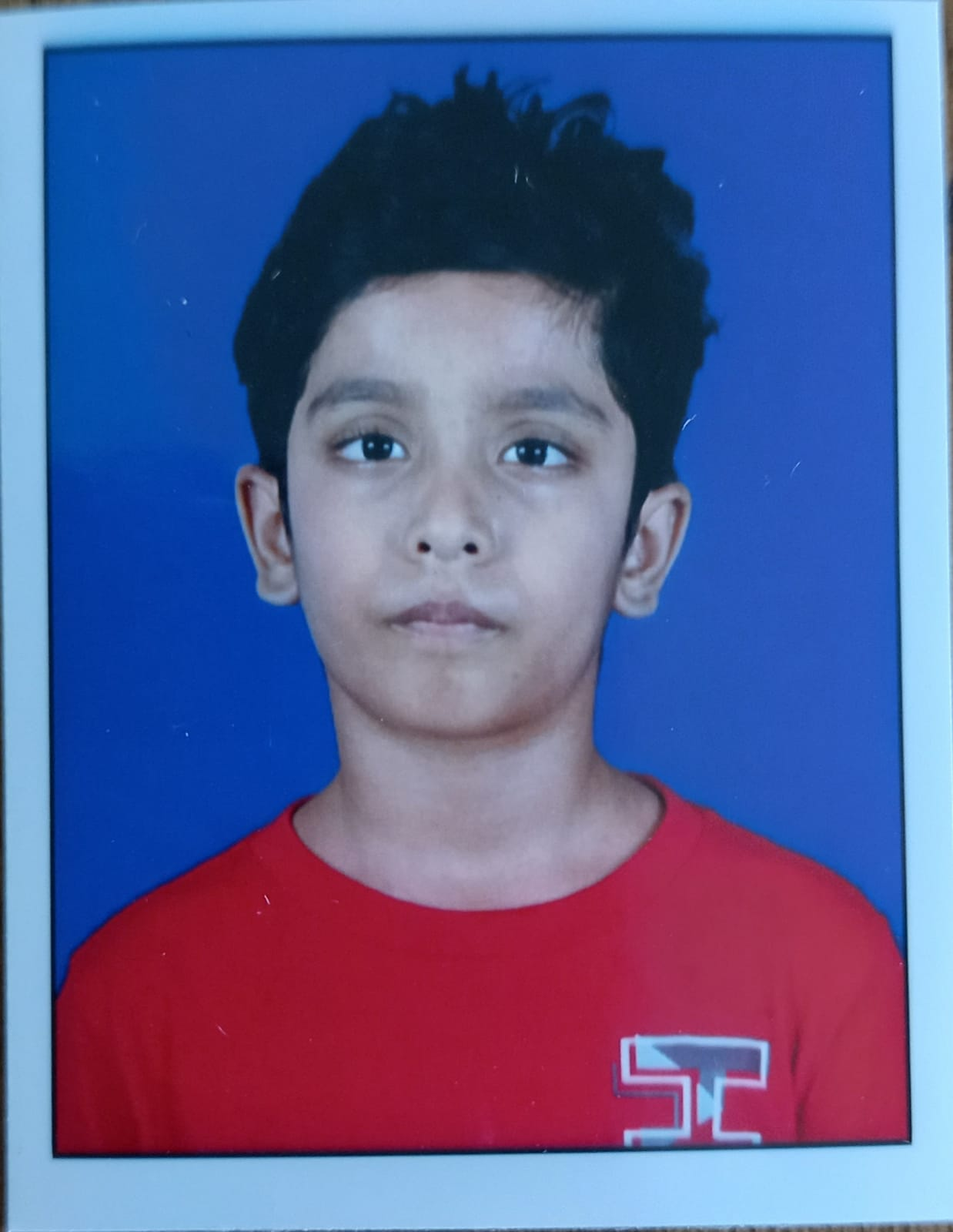 He is doing great in academics and will definitely do wonders in the upcoming exam.
BISWAASH SAHOO
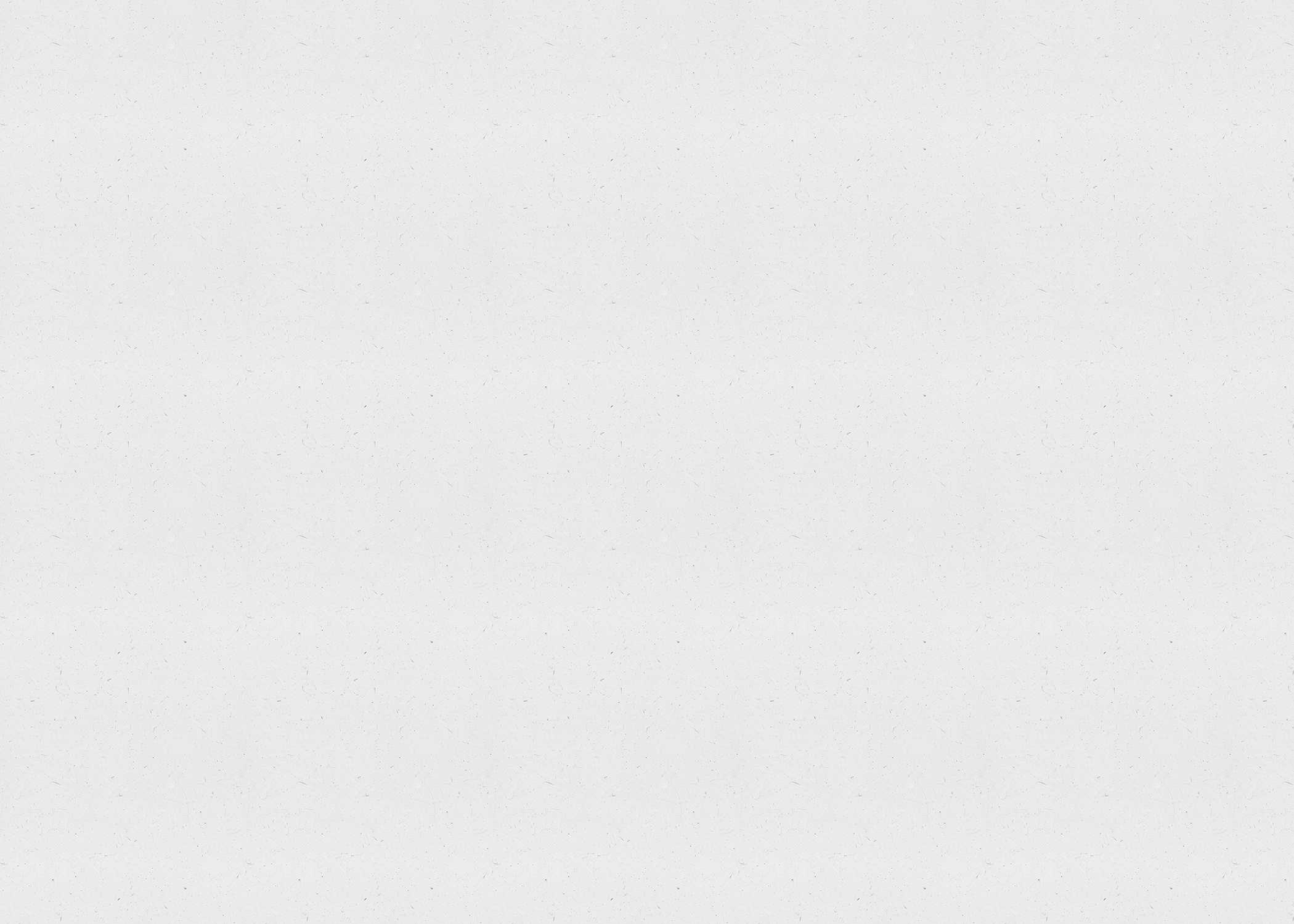 Curious
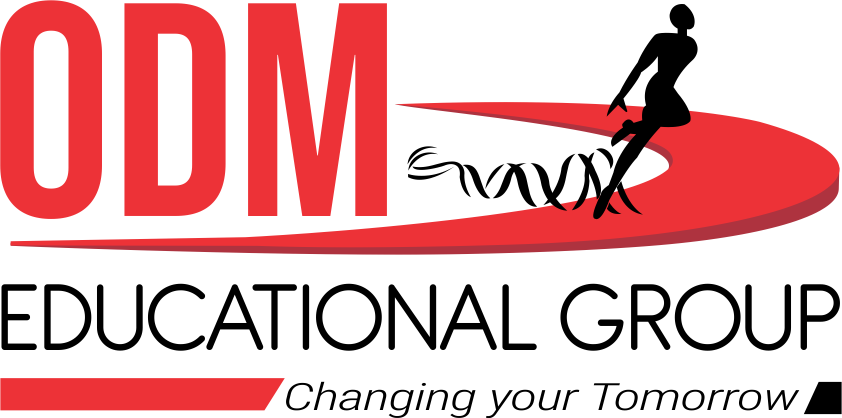 He is active and a curious boy . He just needs to have focus in  MATHS & SST . A little practice will help him to score well.
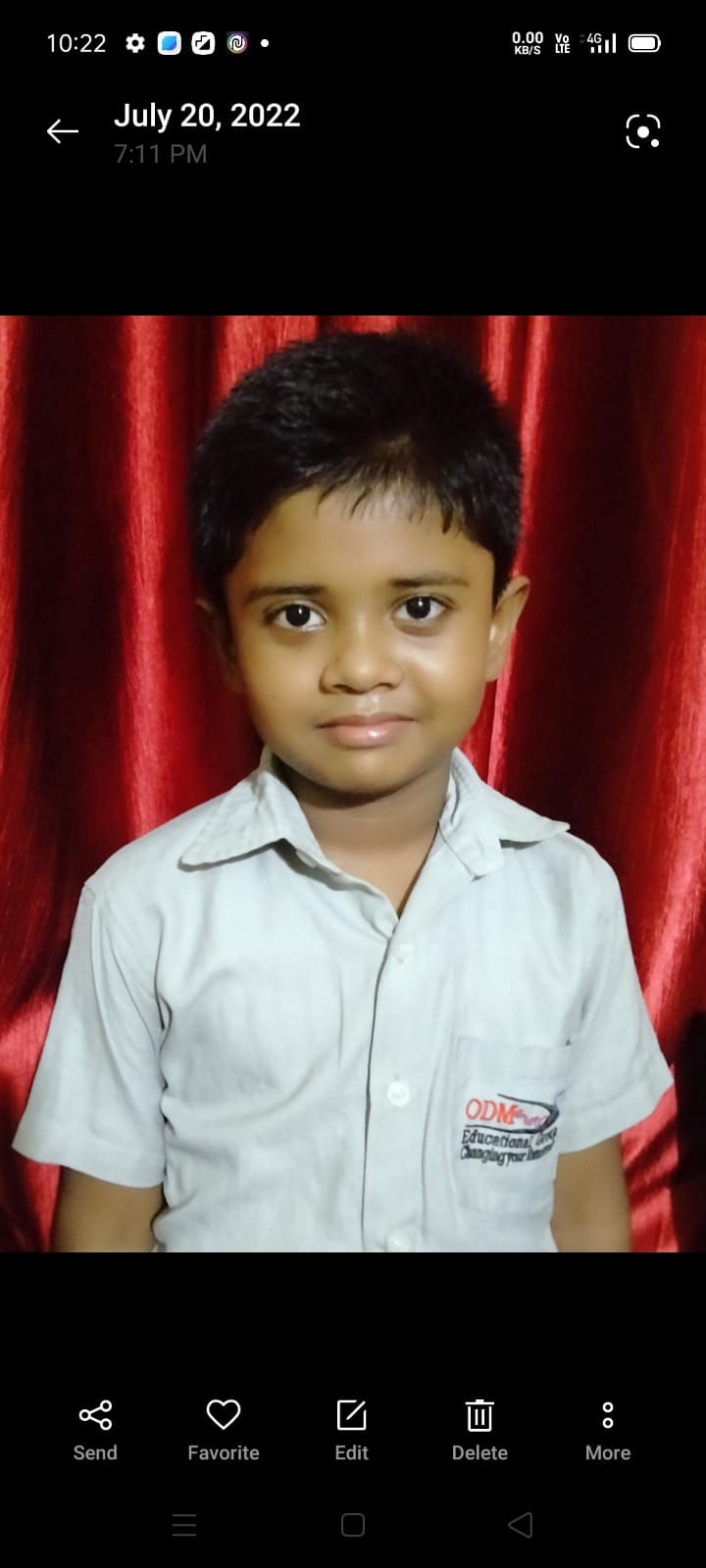 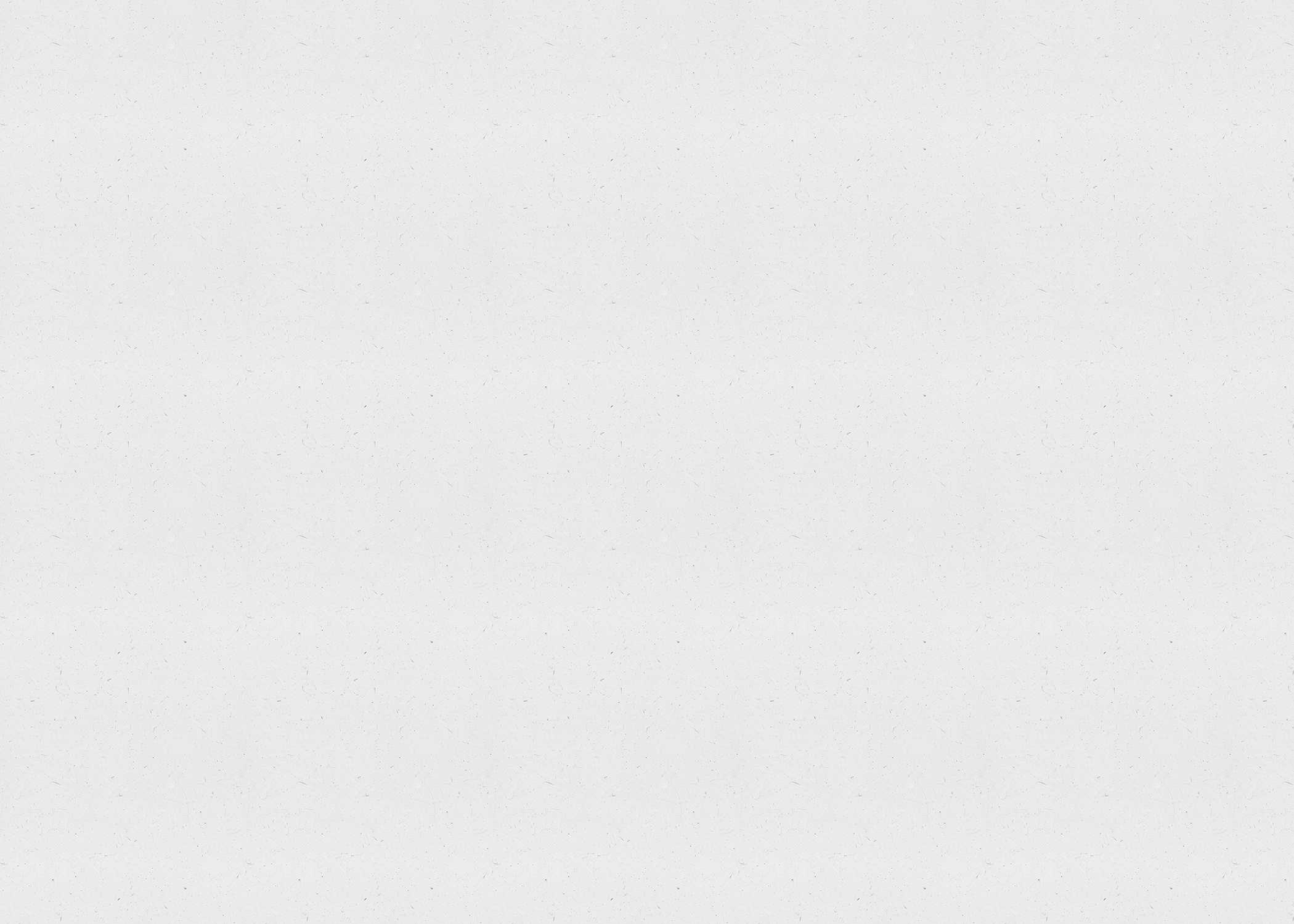 BISWAJIT ROUT
Reliable
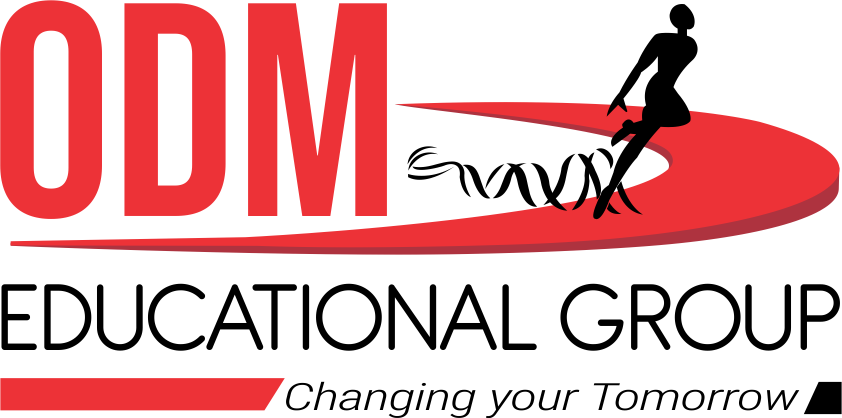 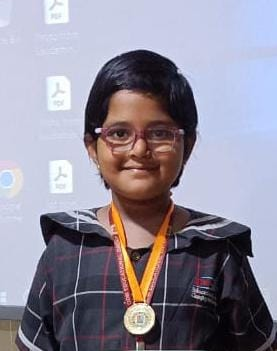 She is a positive girl with a lot of patience. She reads well and will definitely do wonders in the upcoming exam and other activities too.
DEPTI DIBYANSHI
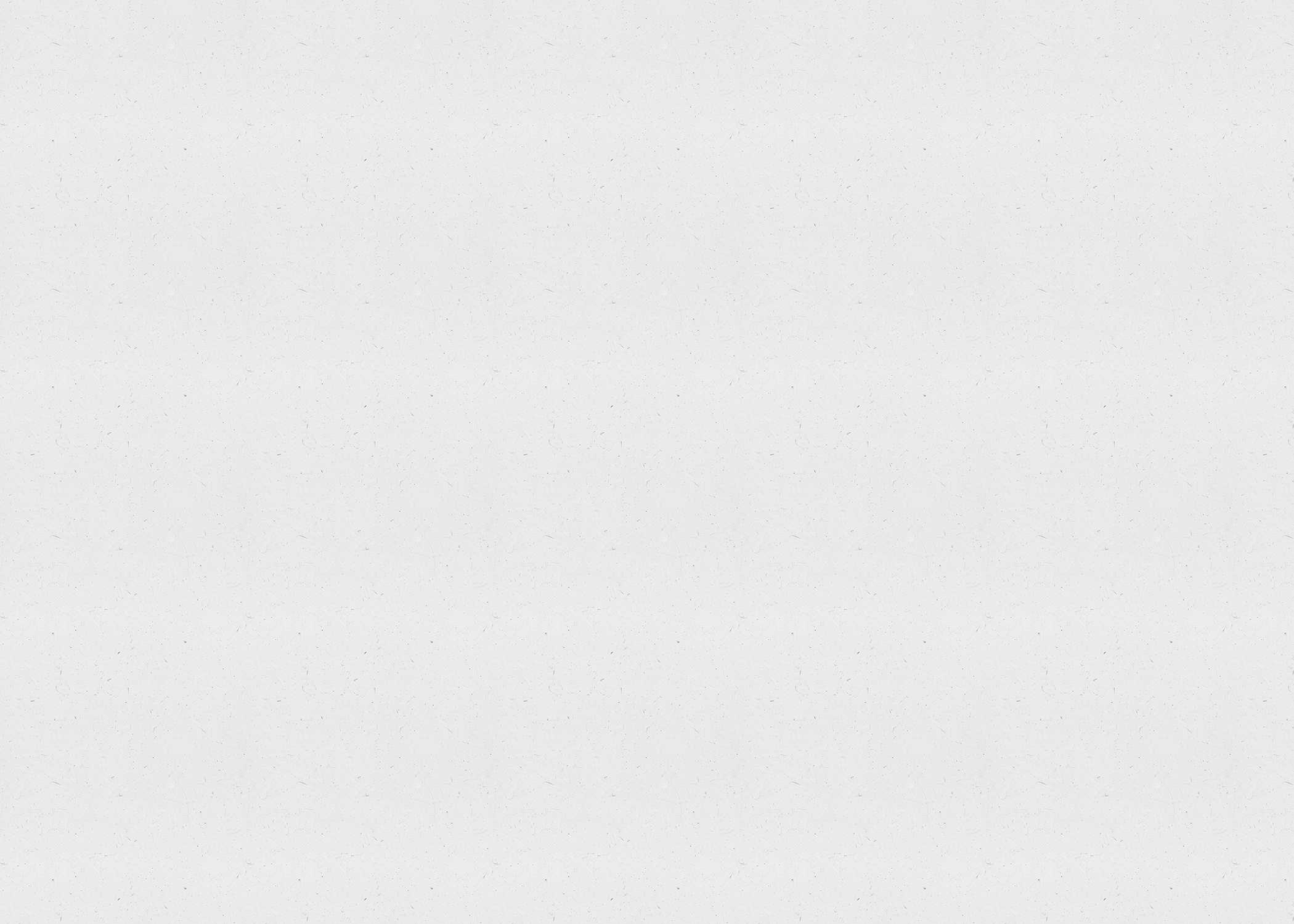 Active
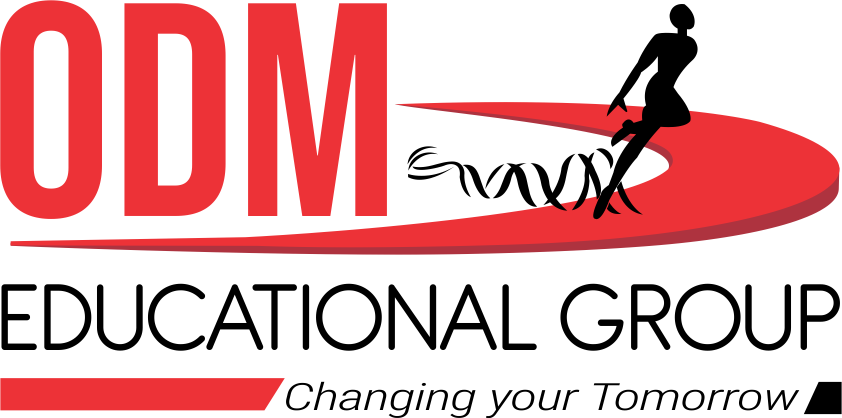 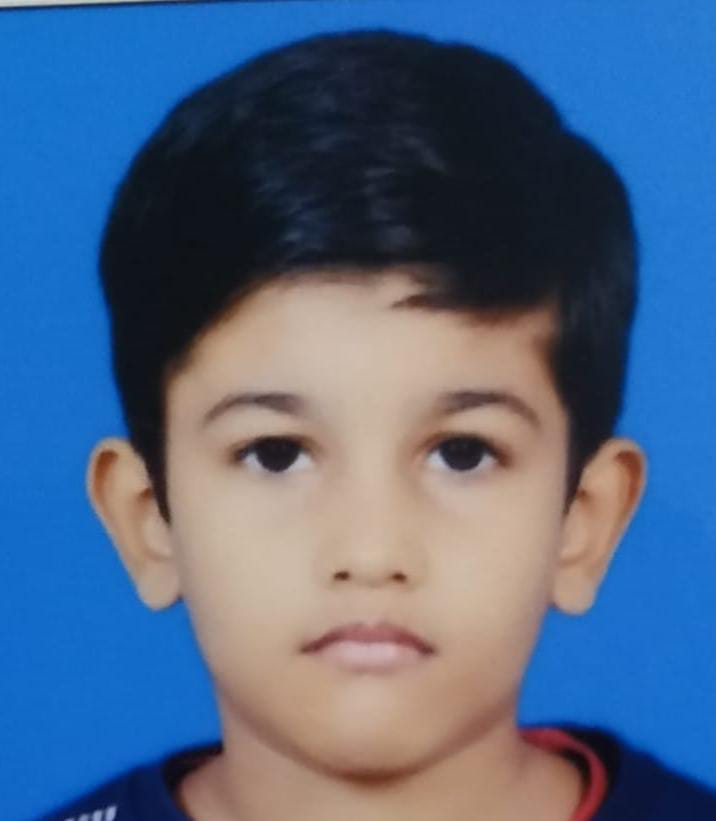 He is active and a hard working boy. He is doing well in academics. Just keep going.
DIVYANSH MOHAPATRA
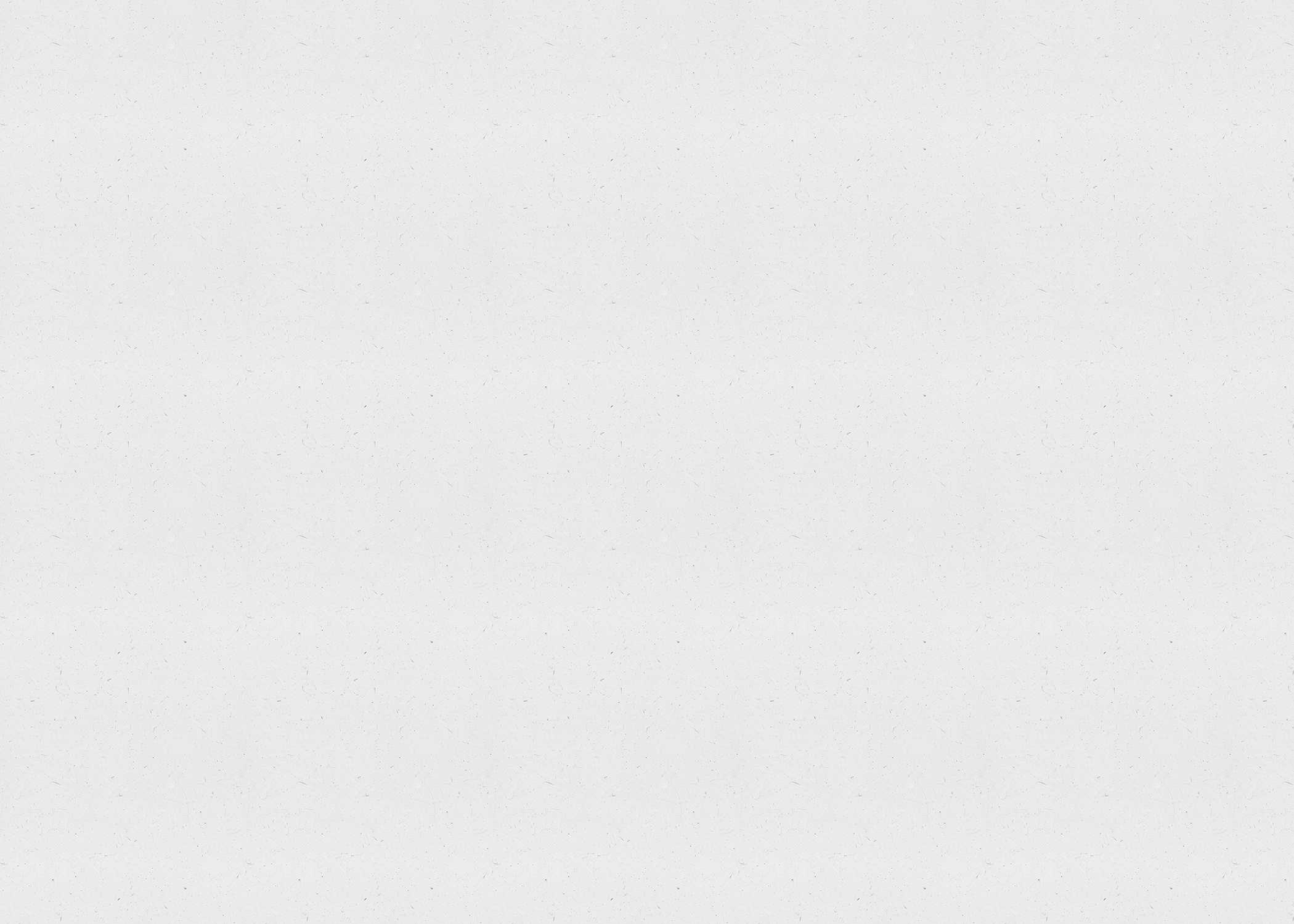 Considerate
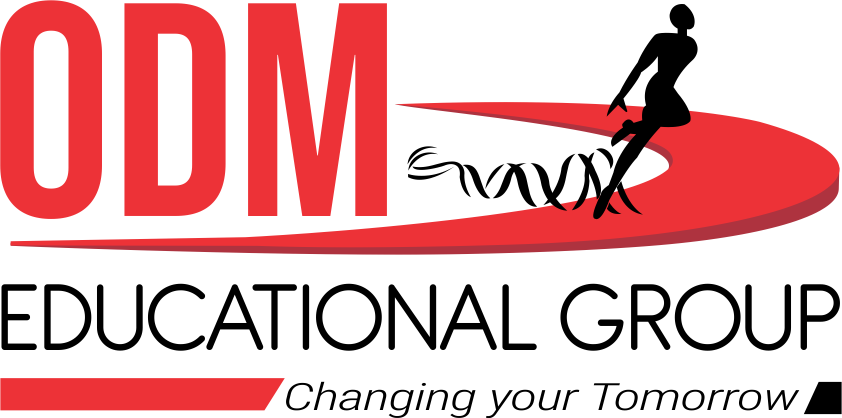 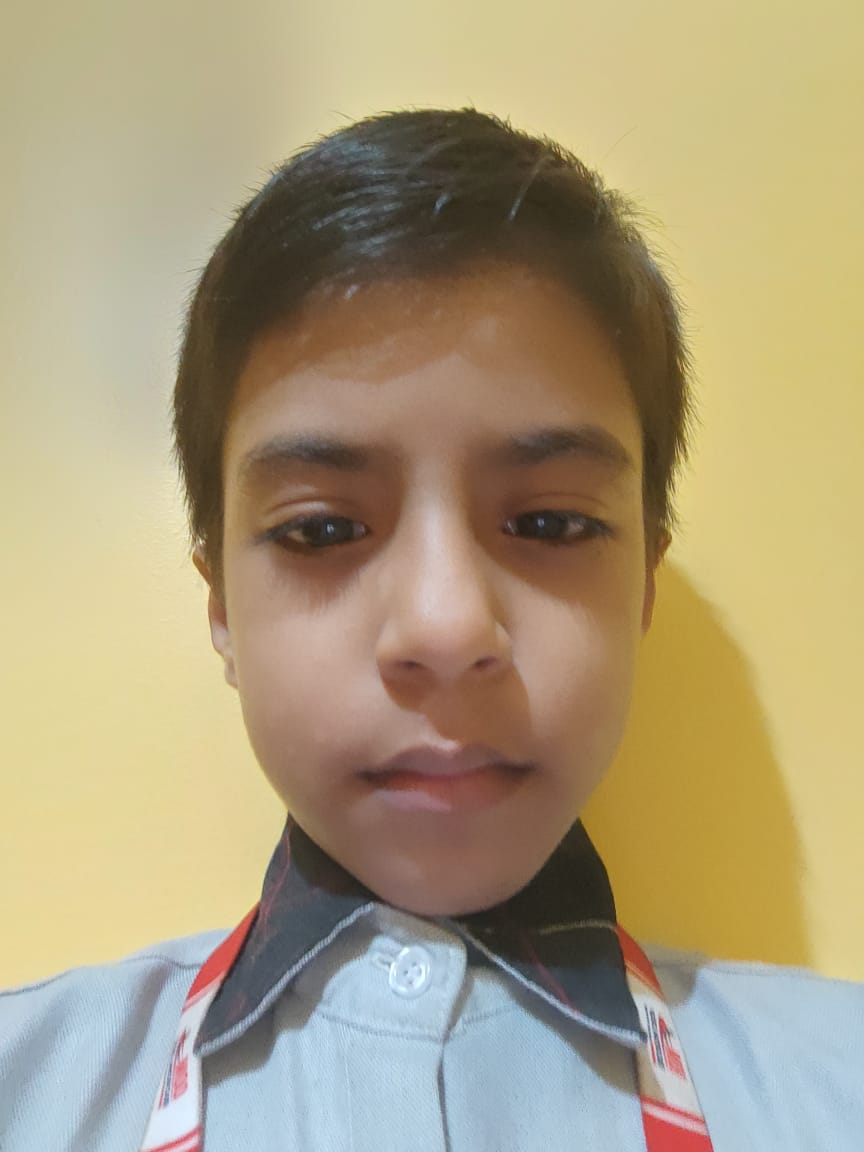 He is a well mannered boy and works hard to do great in his academics.
DIVYANSU RAM
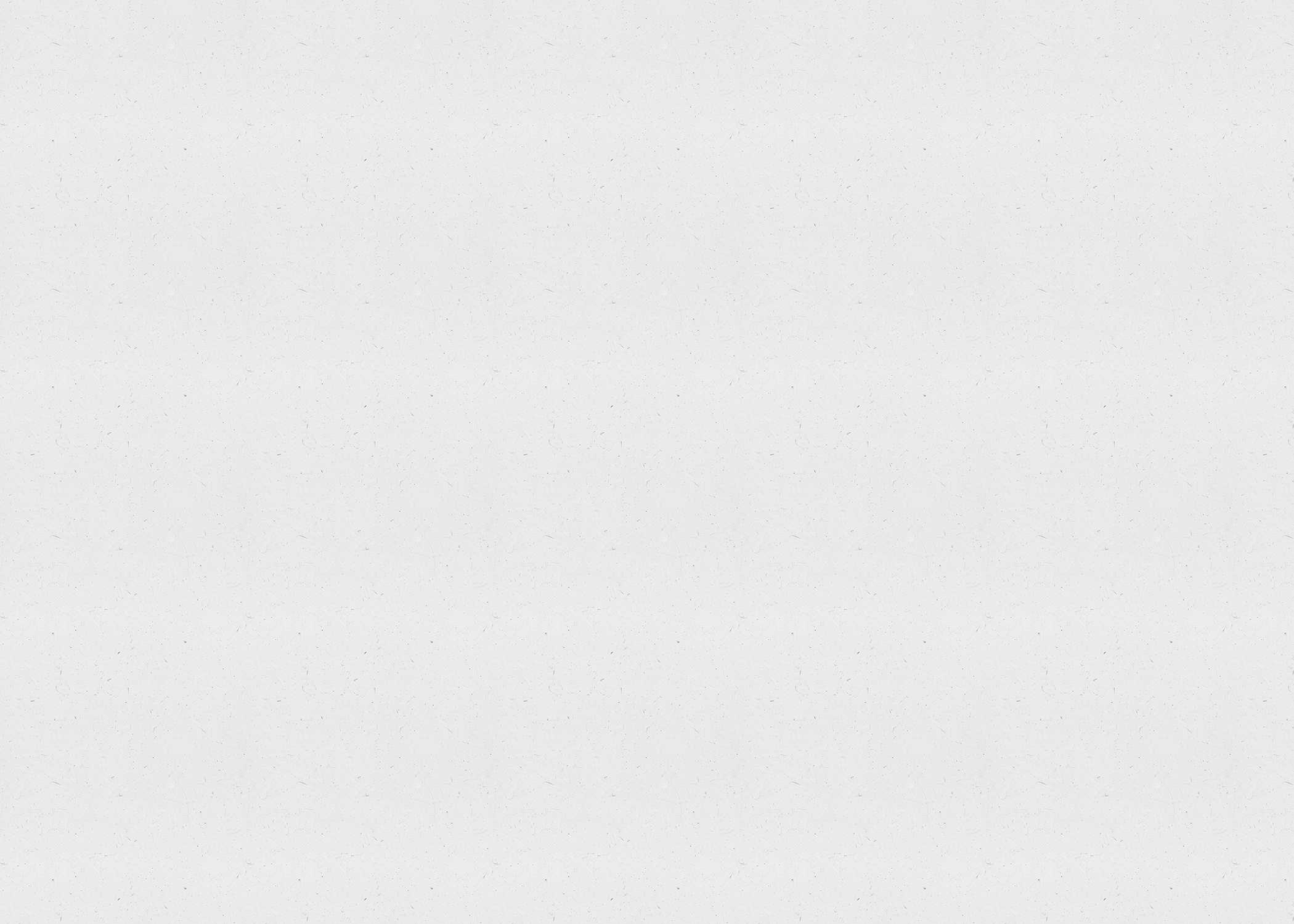 Empathetic
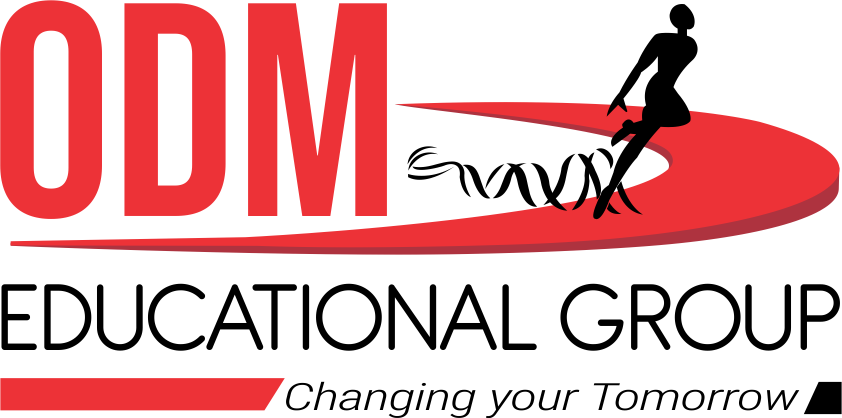 She is a well mannered girl with empathy towards others. She just needs a little bit of push in all subjects. She will definitely do great with her hard work.
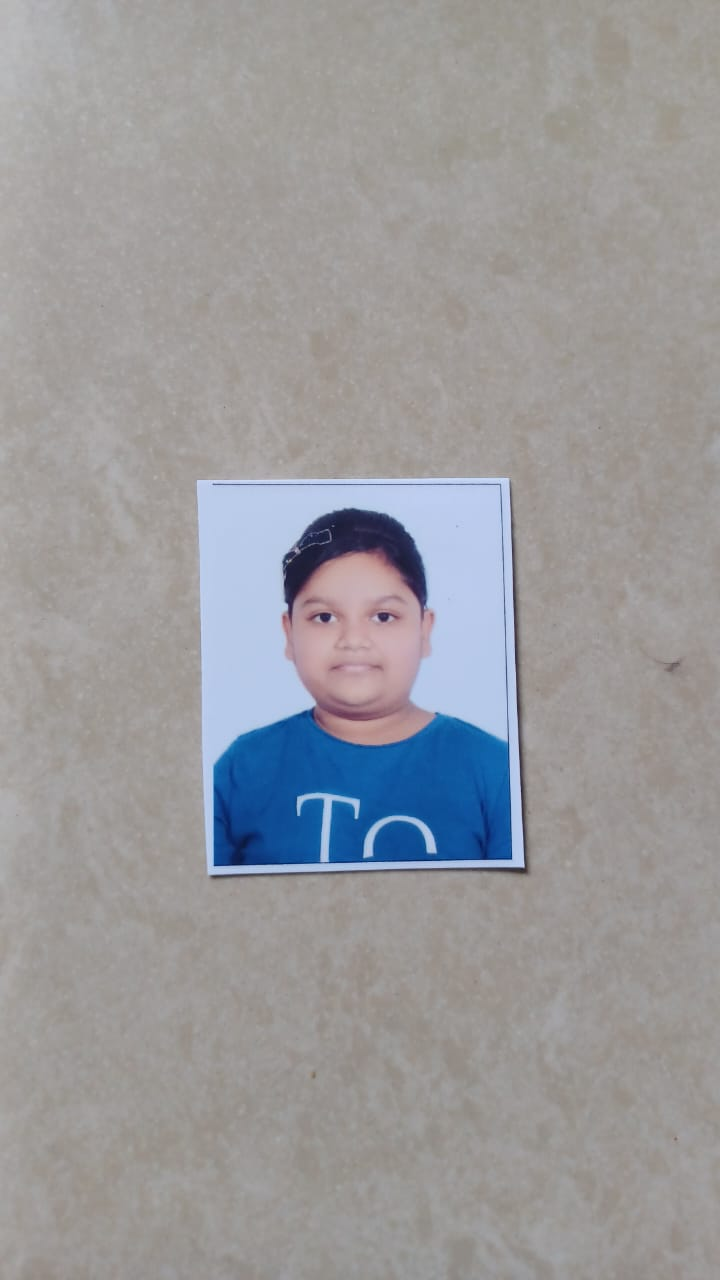 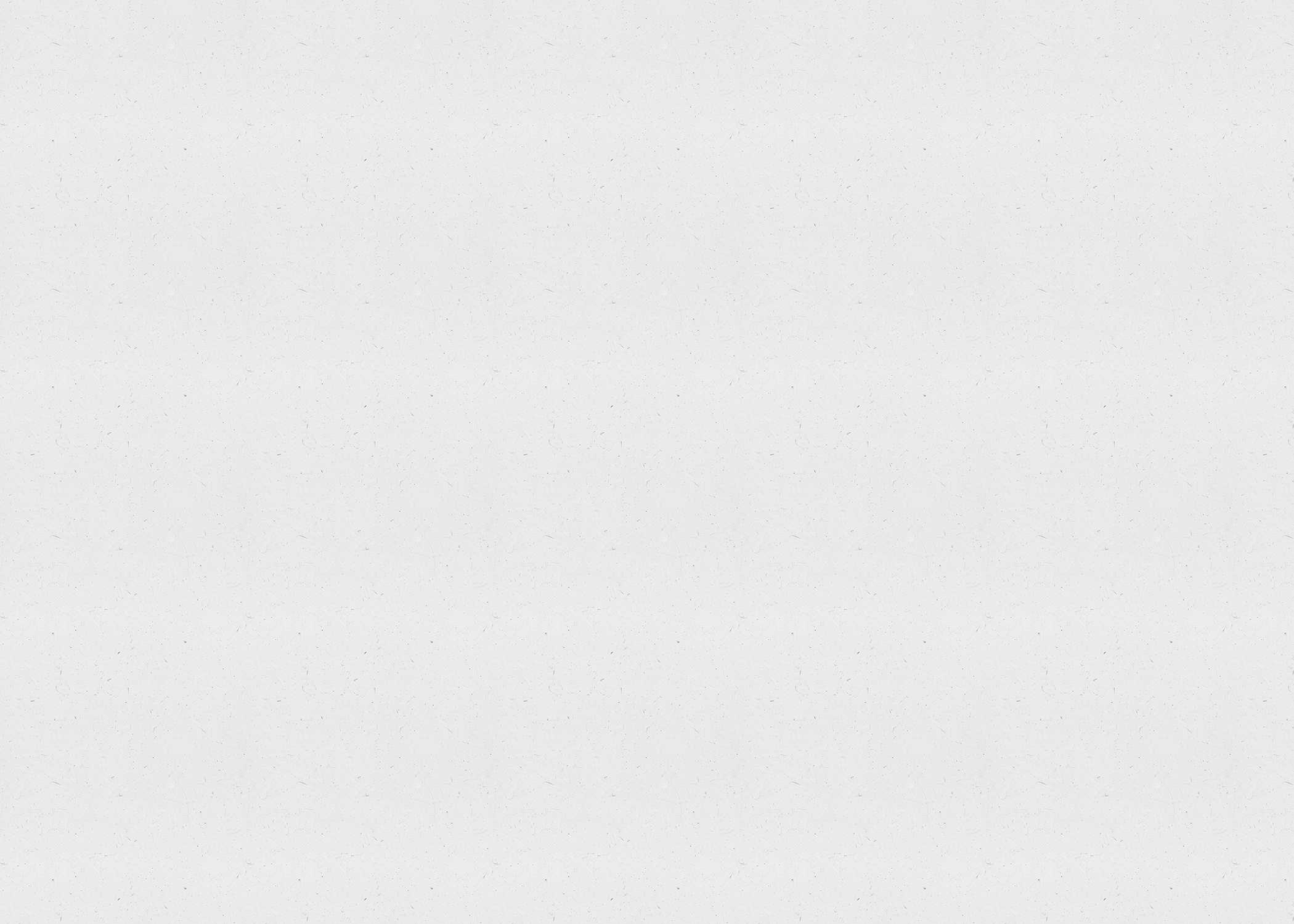 ELAKSHI PATTNAYAK
Hard Working
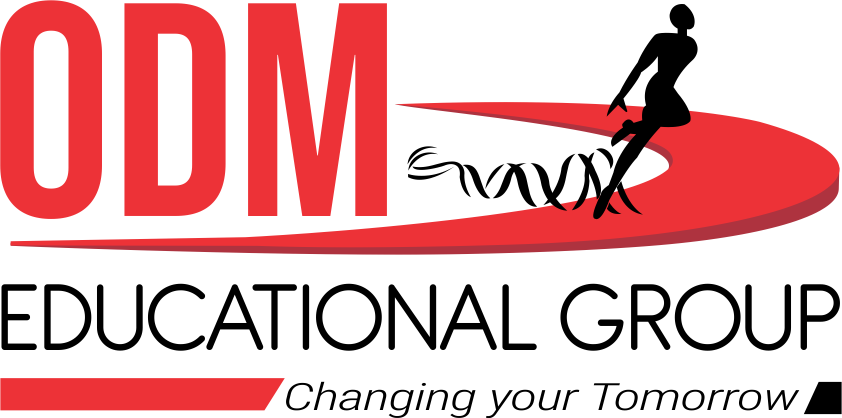 He is a hard working boy with a lot of patience adding to his plus points. He just requires to work a bit harder to get ahead with his scores.
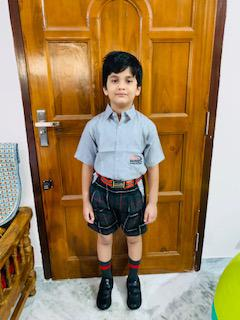 HRIDUM MAHAPATRA
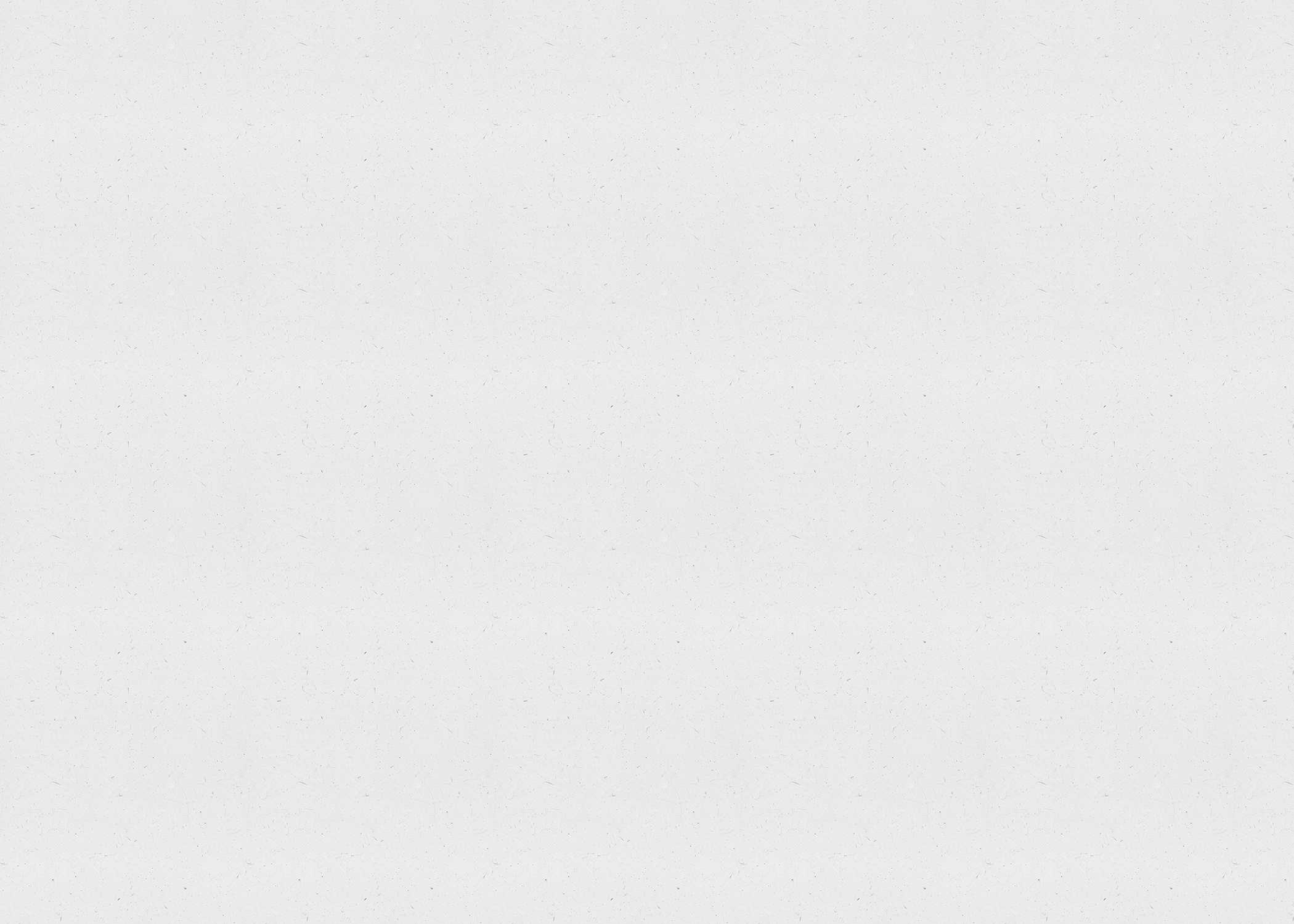 Courteous
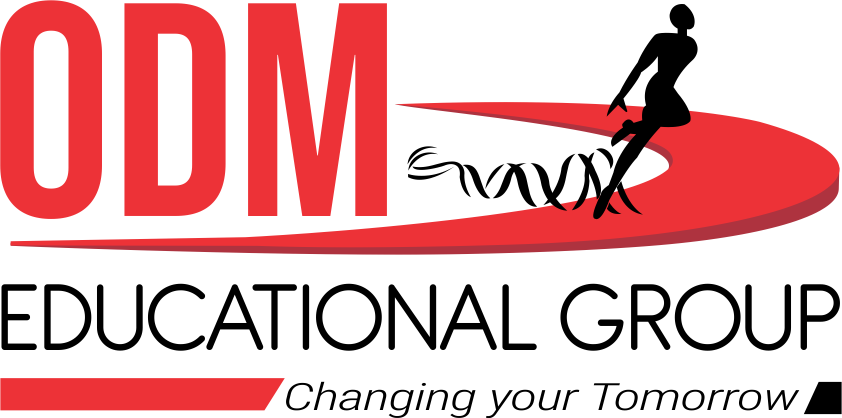 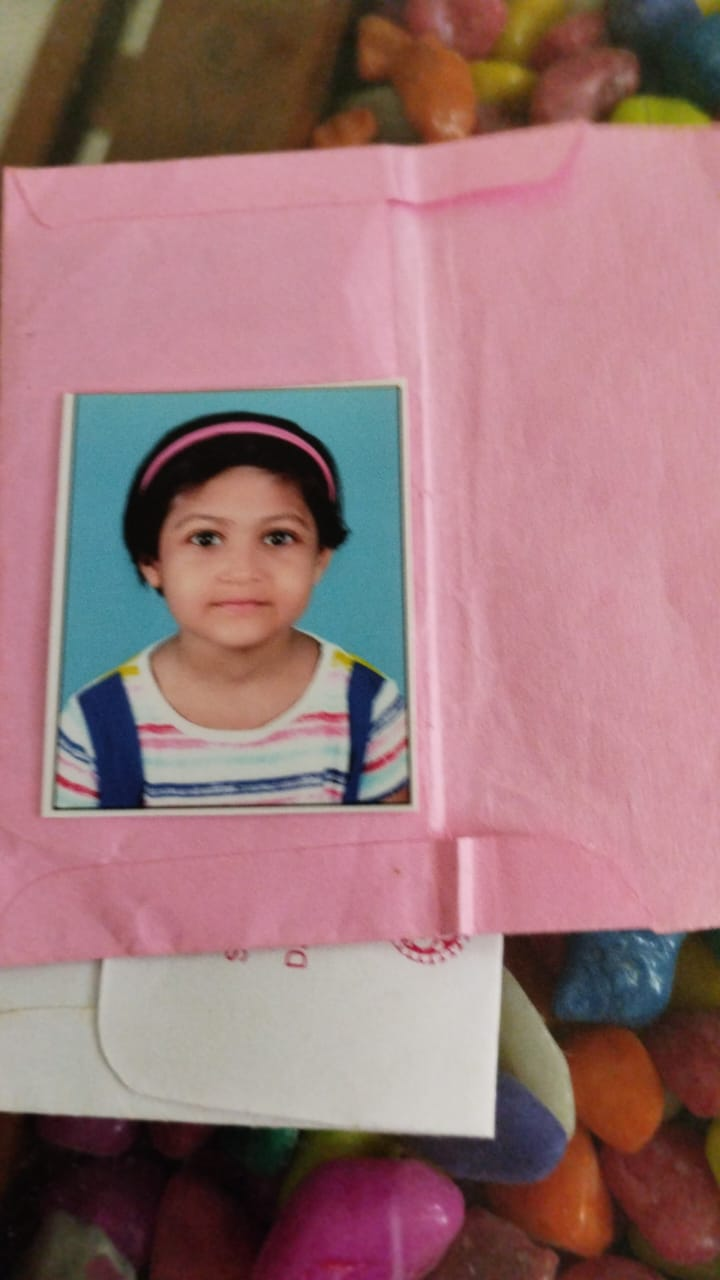 She is well behaved girl with a good attitude to all types of situations. But she needs to practice well in Science & Maths,with a little patience and concentration she can do it.
IPSITA SAHU
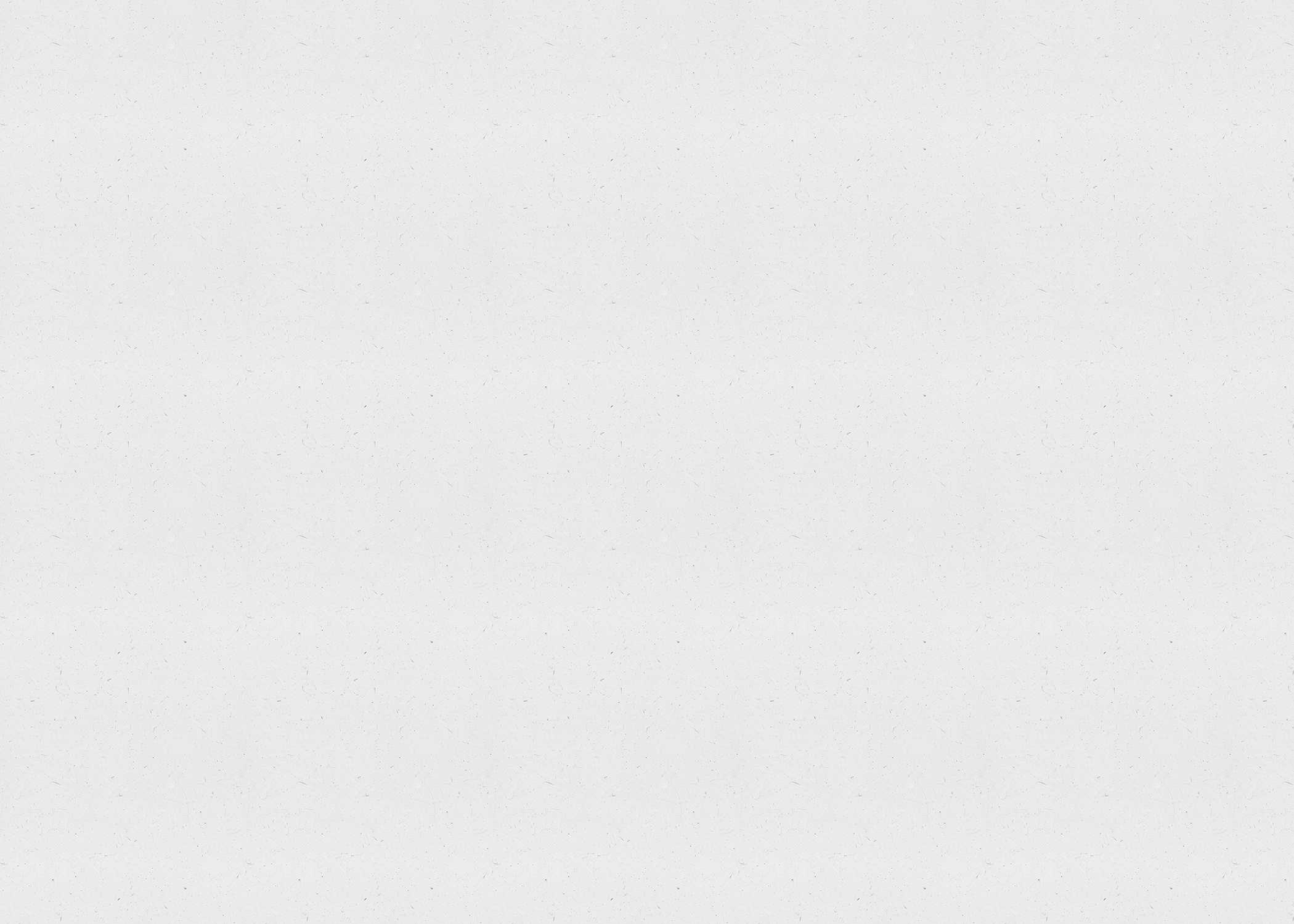 Affectionate
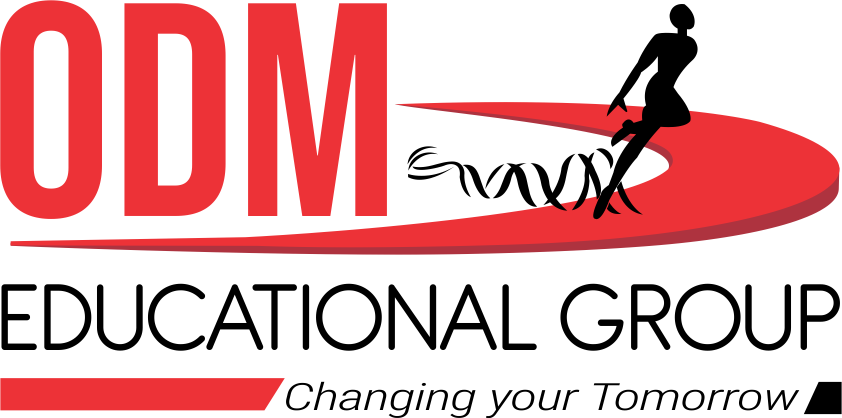 He is a very affectionate boy who likes everybody and everything around him. He just needs to blend his affectionate quality with hard work and then he will do great with his scores.
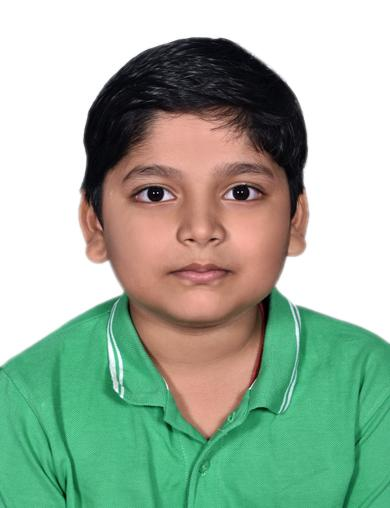 MANISH PADHIARY
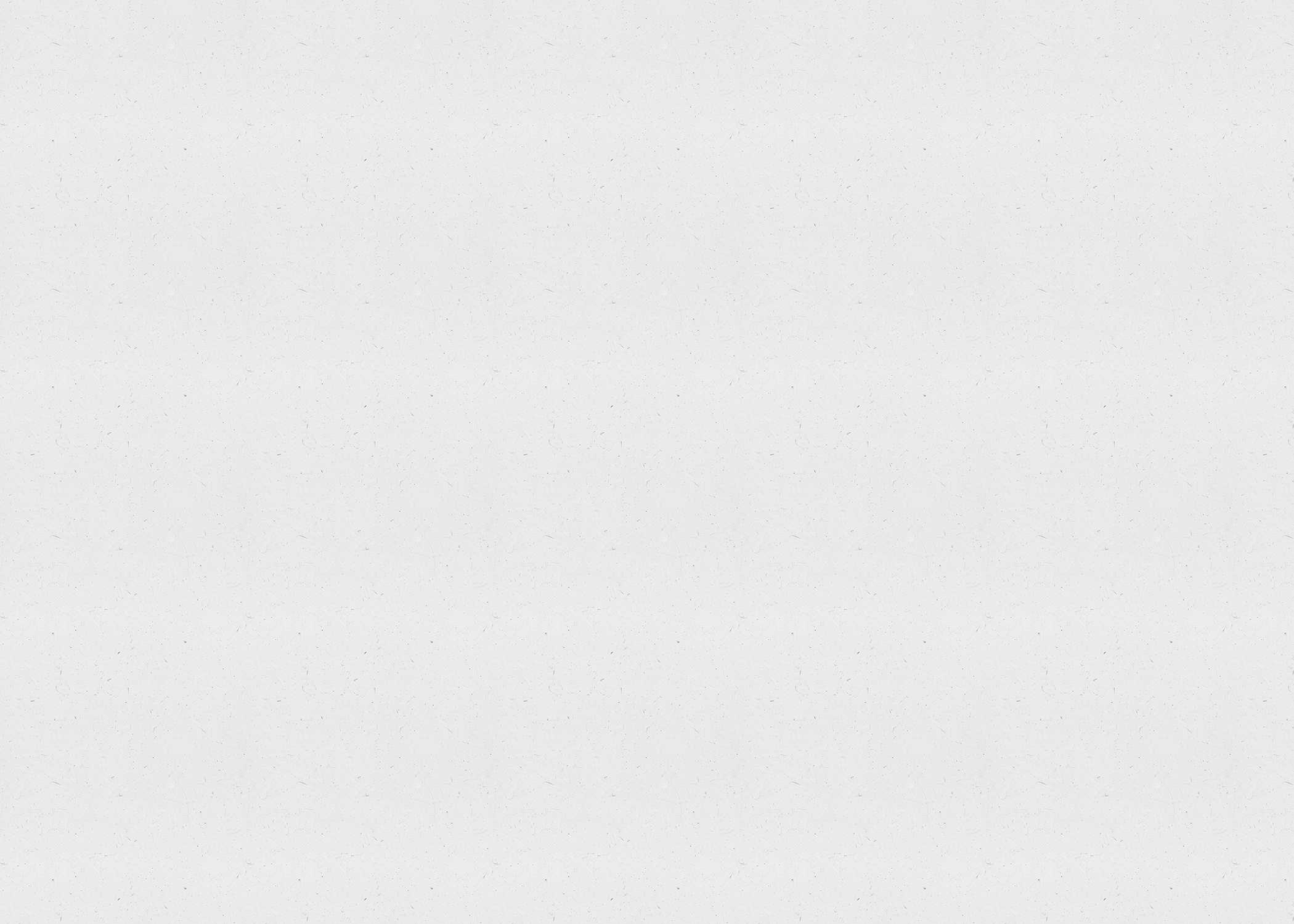 Sincere
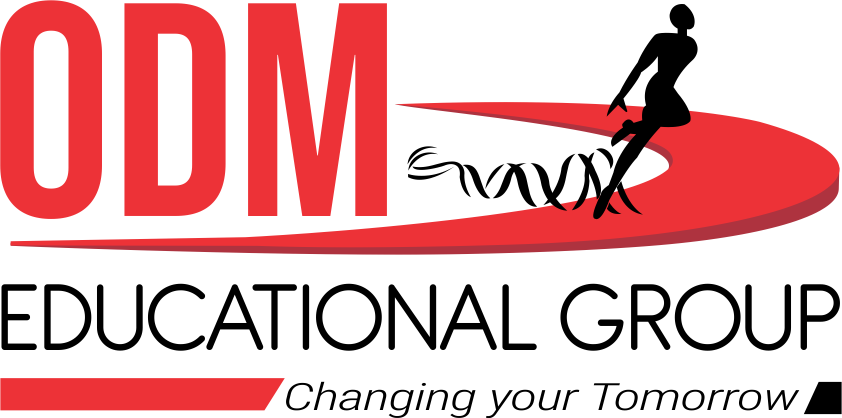 He is a well mannered, sincere and a hard working boy. He is focused in his studies. If he stays focused he will do wonders in academics.
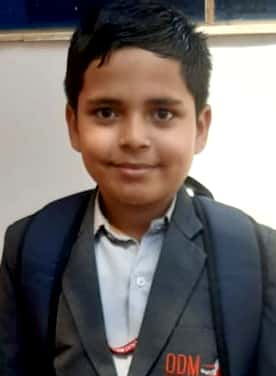 MAYAN PANDA
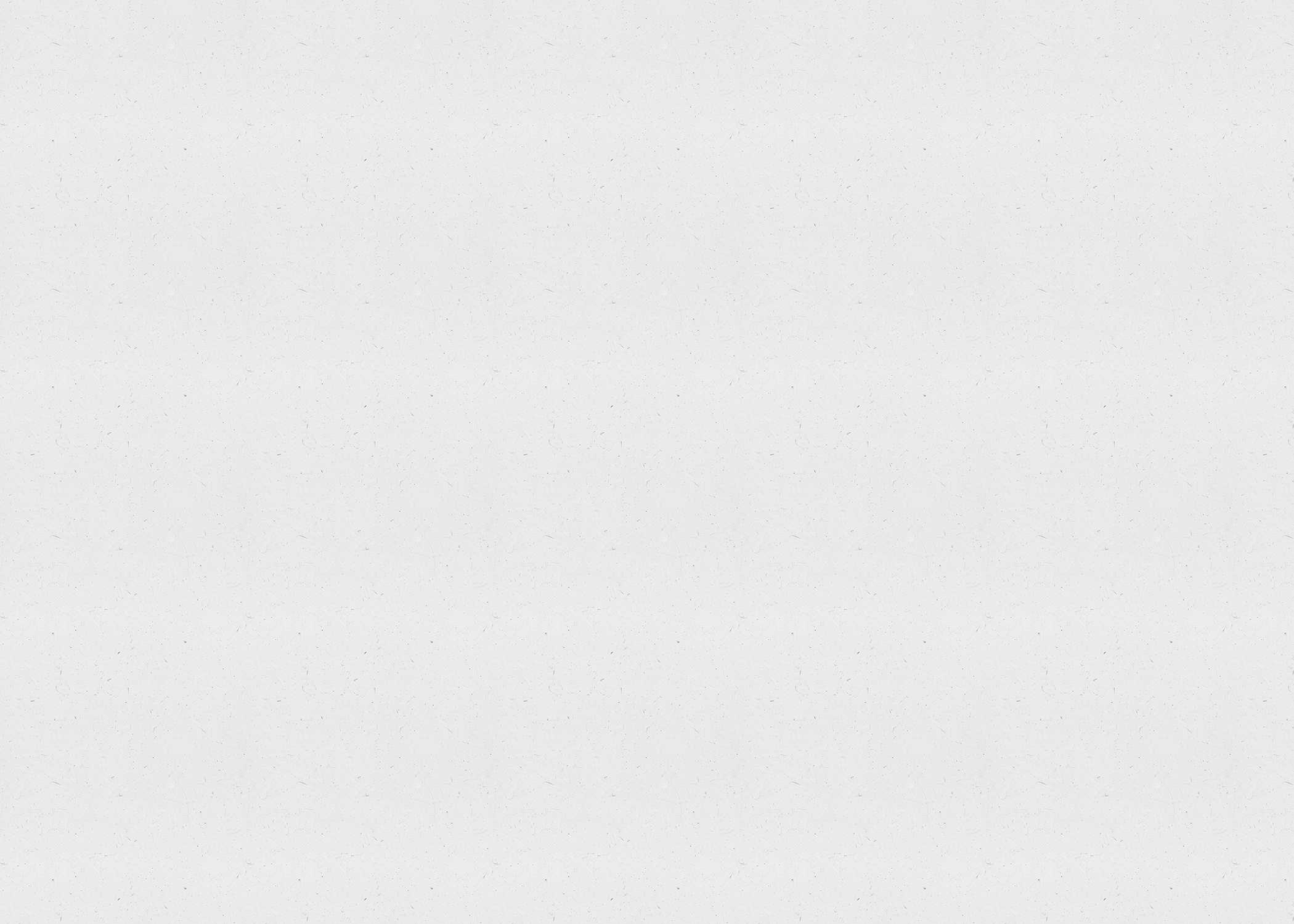 Affectionate
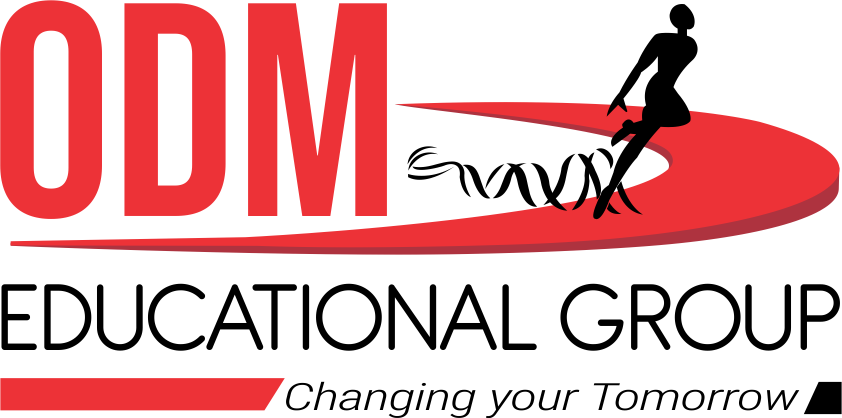 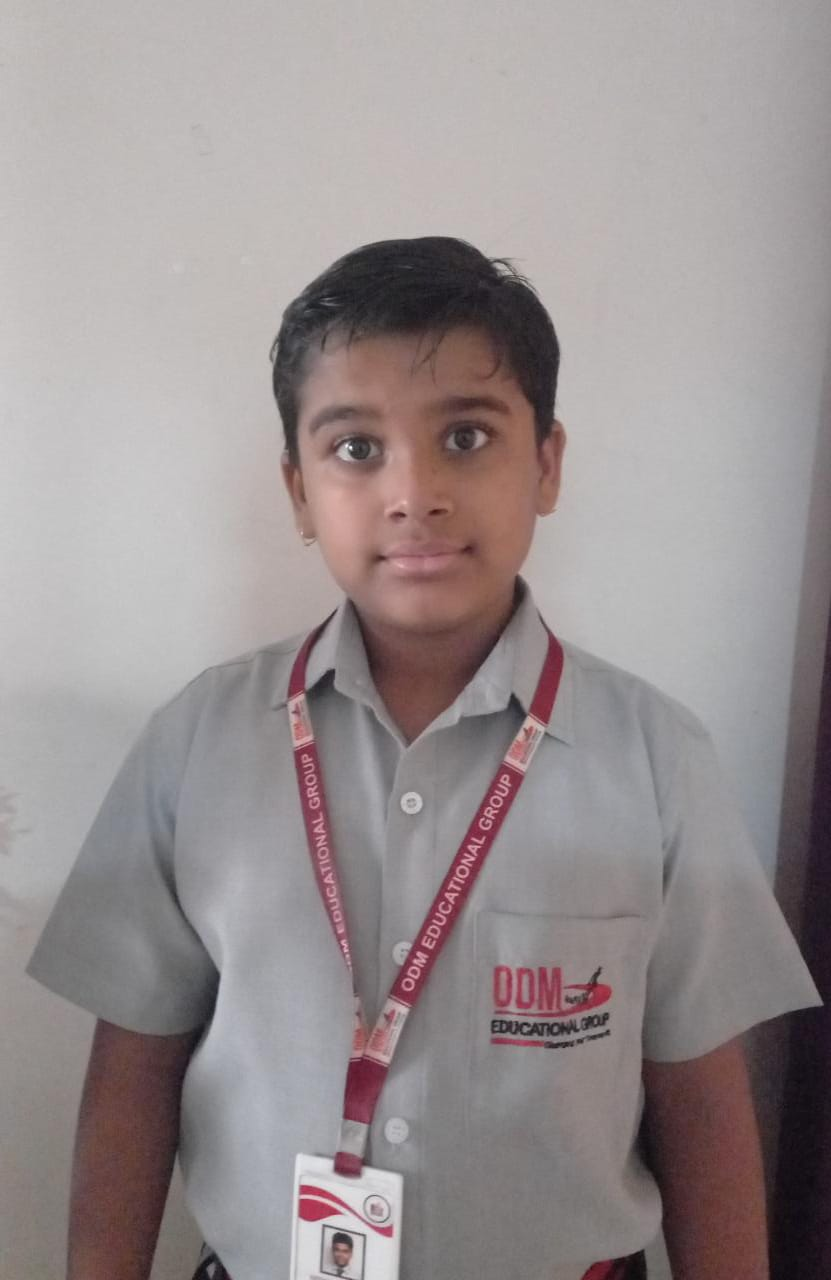 He is a very cooperative boy with the quality of empathy in him. He just needs to focus on Hindi and he will do good in academics.
MAYANK TRIPATHY
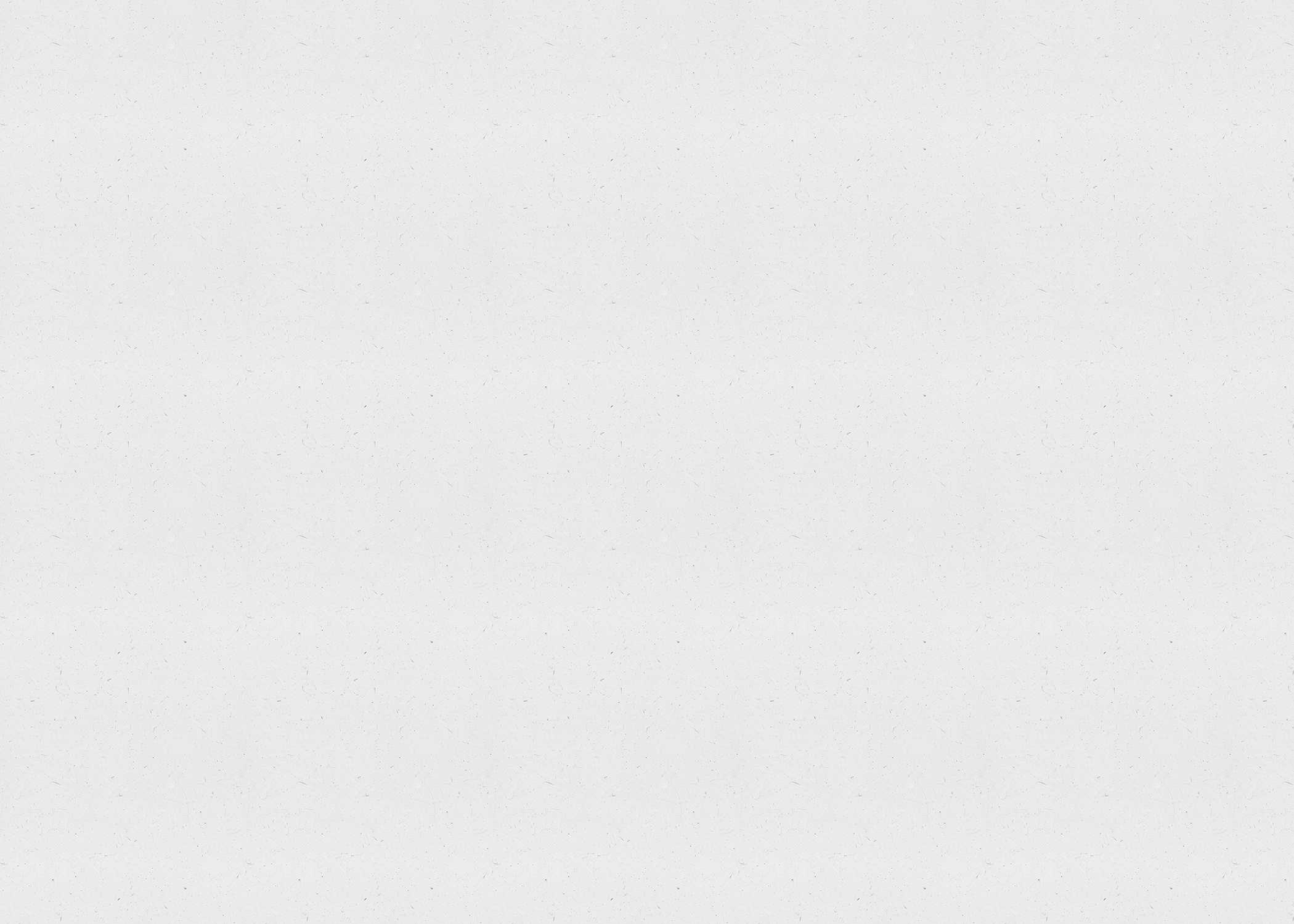 Awesome
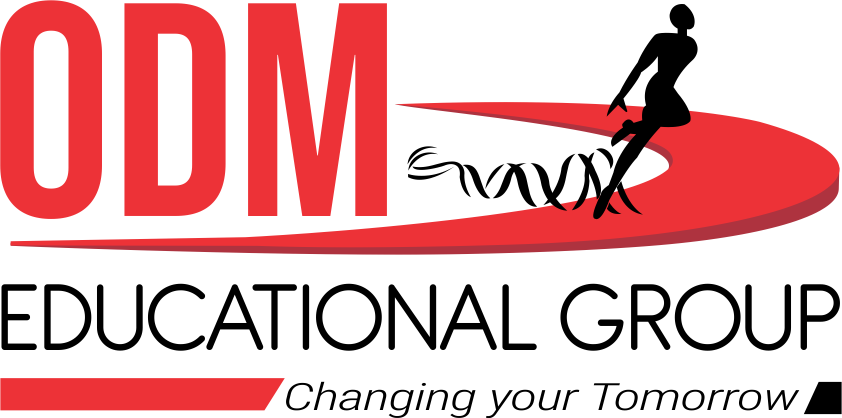 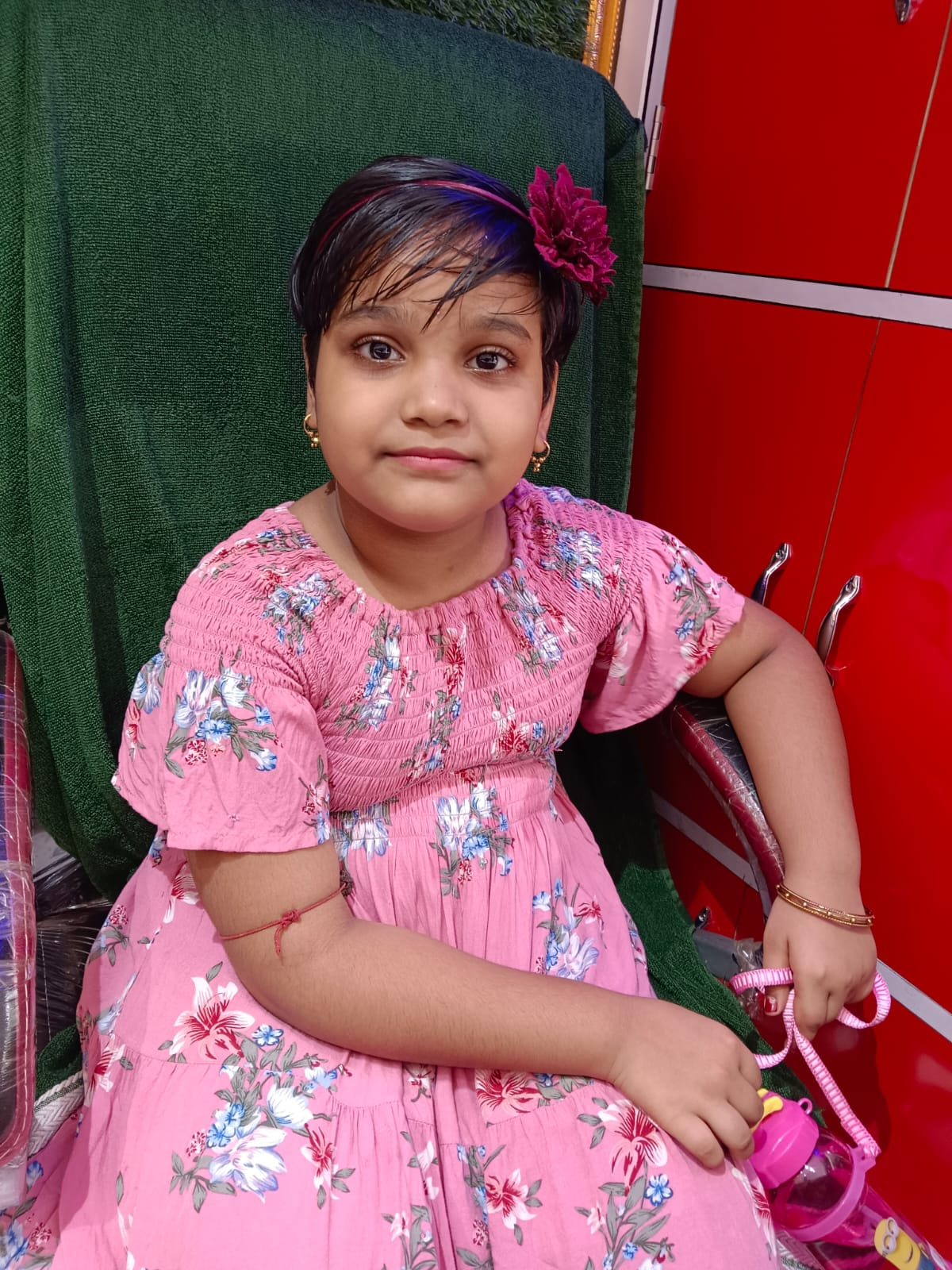 She is a good girl and a very sincere one. She keeps herself focused and works hard to achieve the best.
MONISHA NAYAK
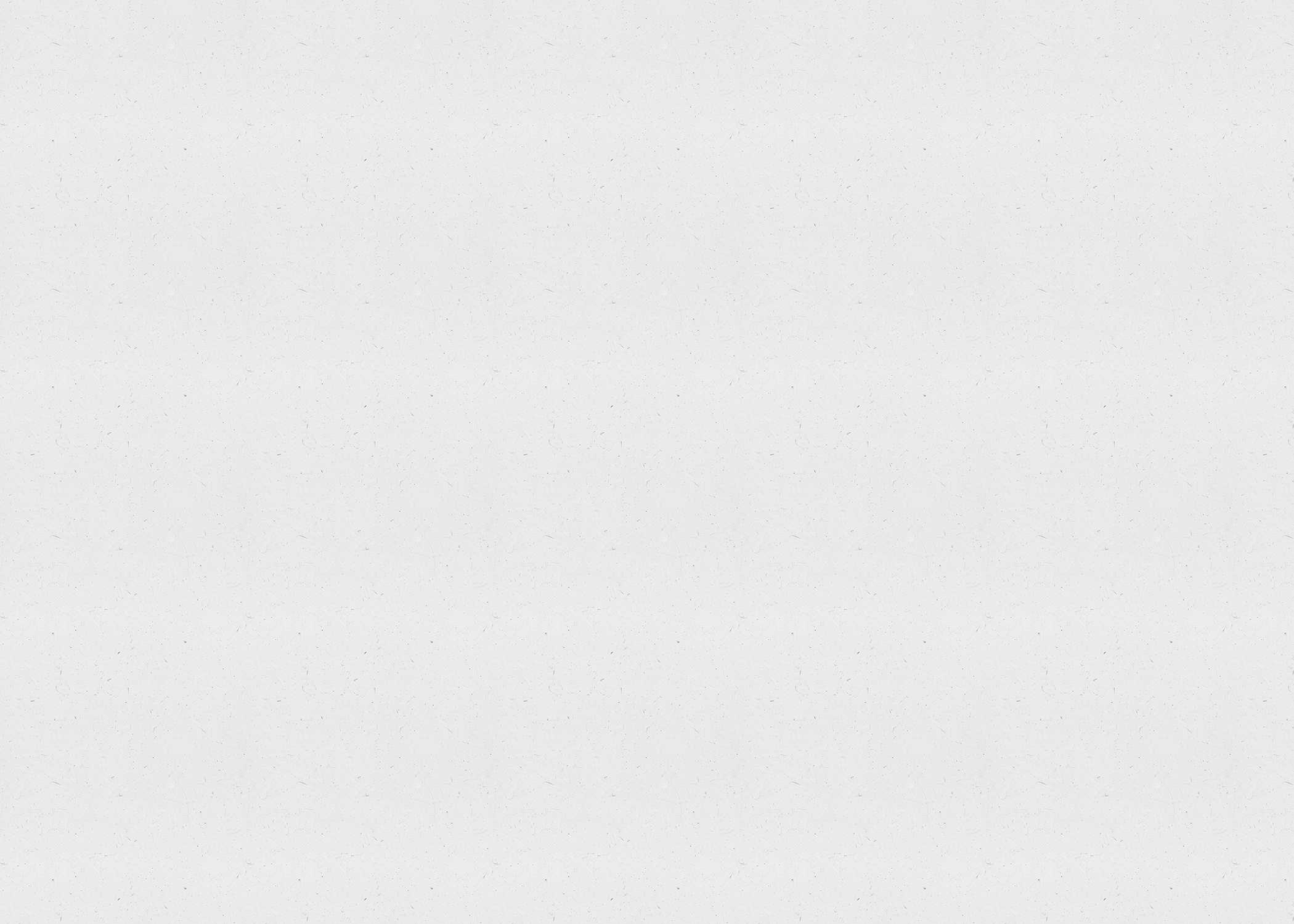 Curious
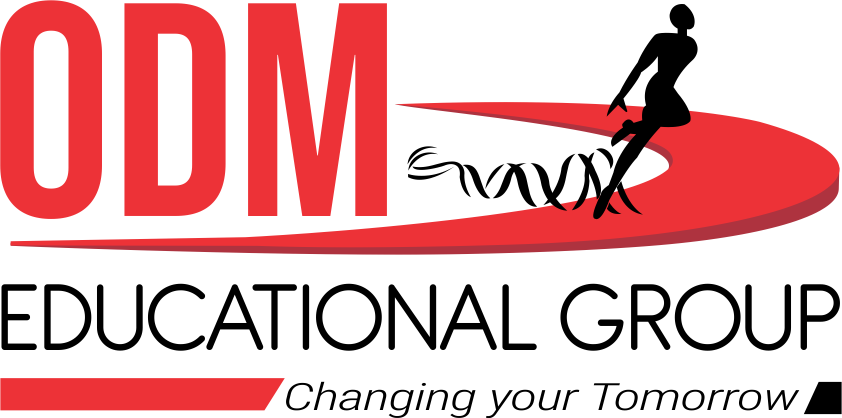 He is a over active and curious boy. He needs to build up concentration so that he can perform well in the upcoming exam .
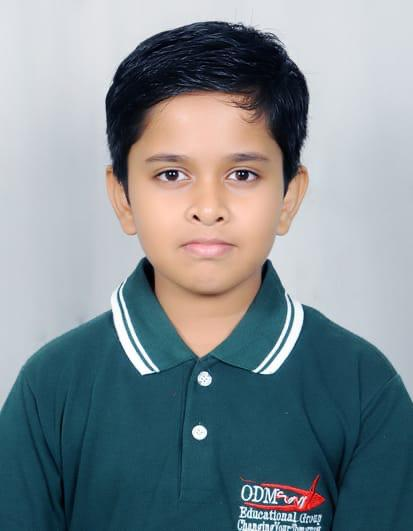 MUBASHIR ZAID ALAM
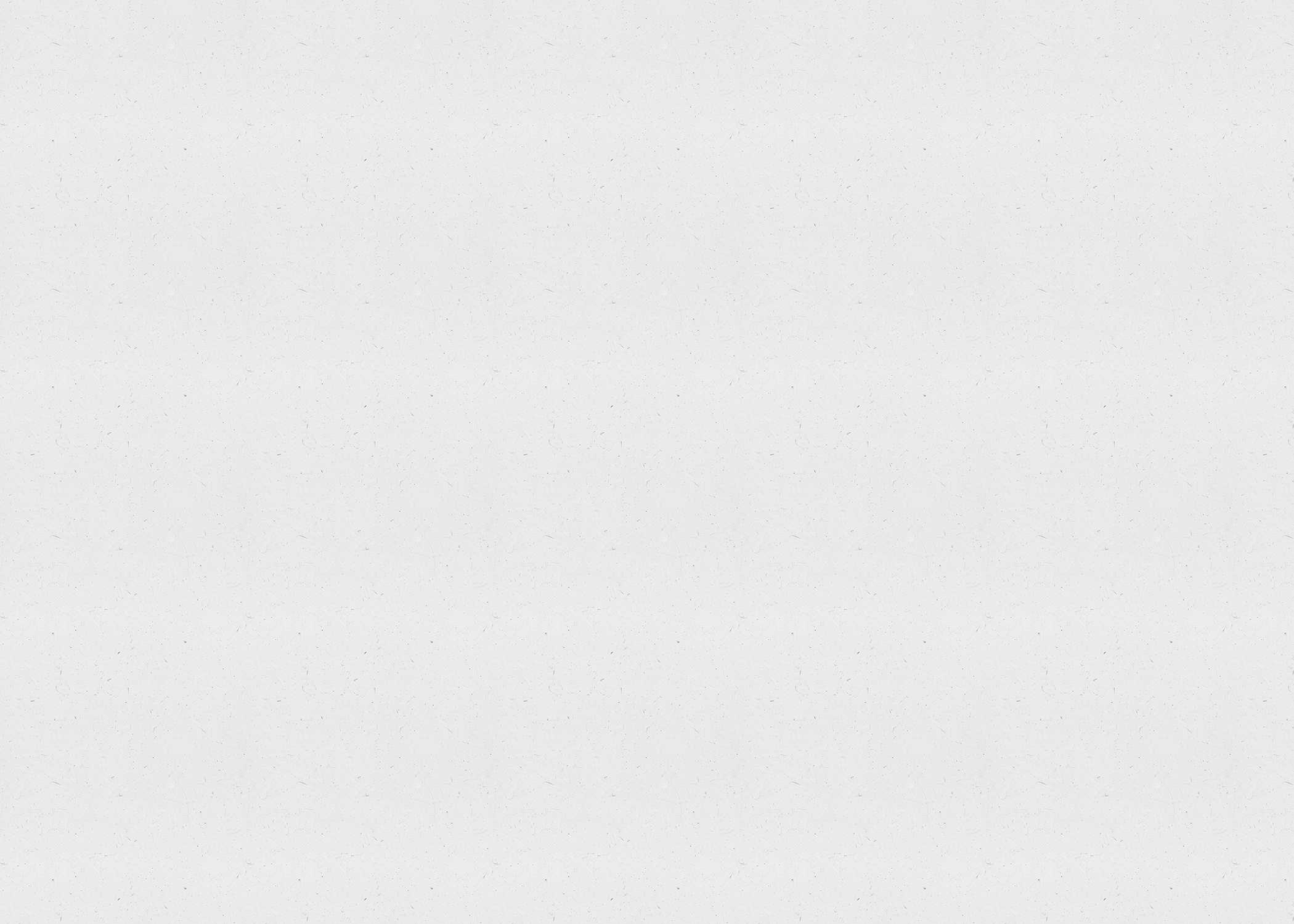 Resourceful
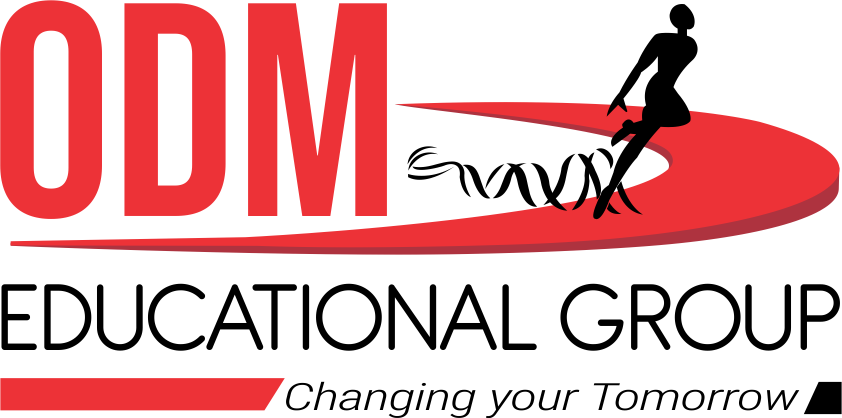 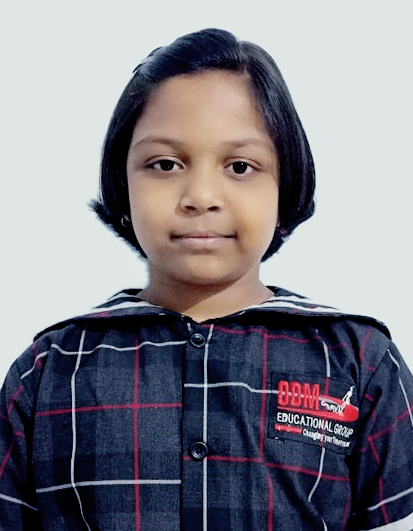 She is a very empathetic, resourceful and hard working girl. She is also very responsible when it comes to academics. She takes care of her work and that is why she is rocking.
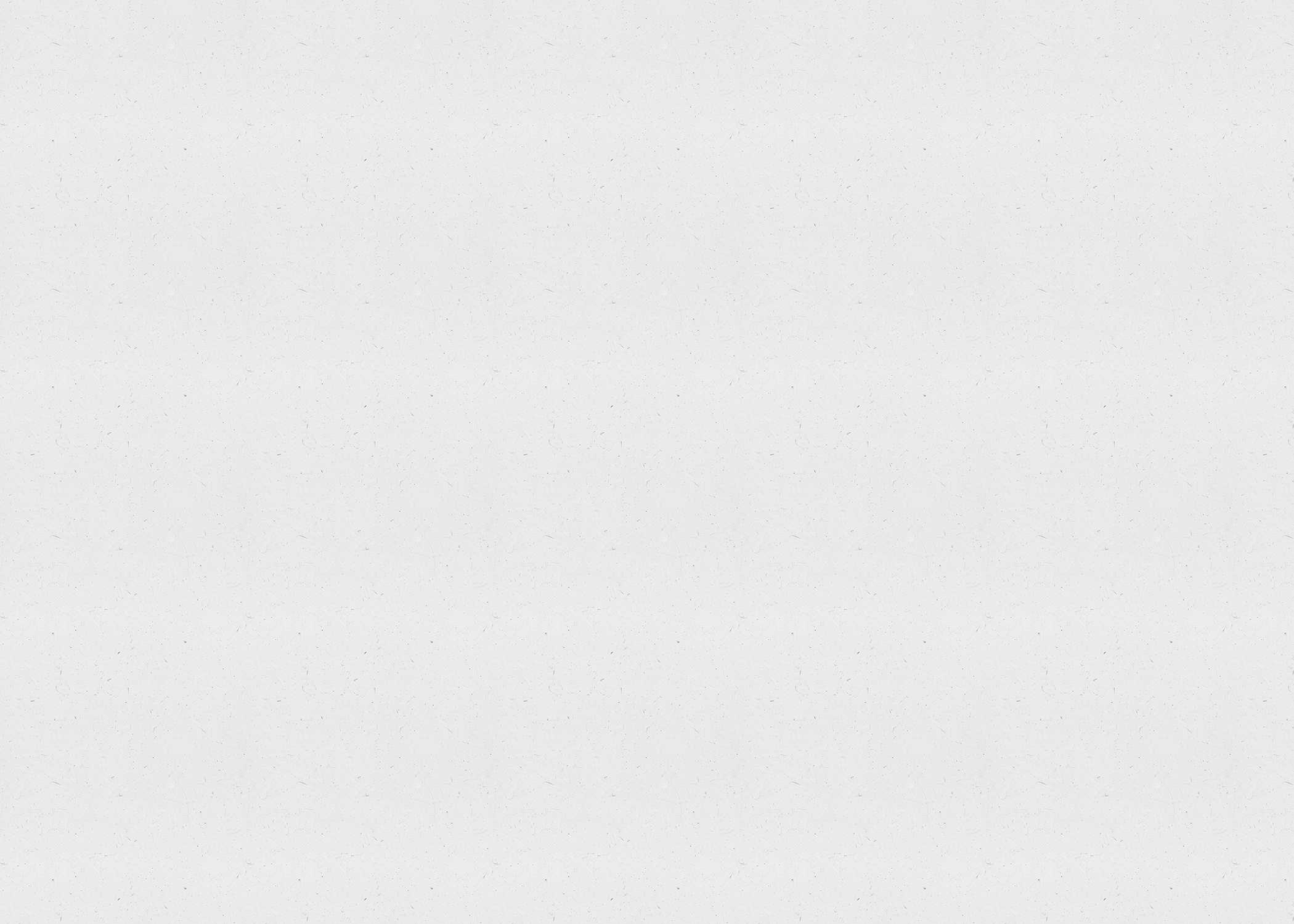 OJOSWEE MOHAPATRA
Hard Working
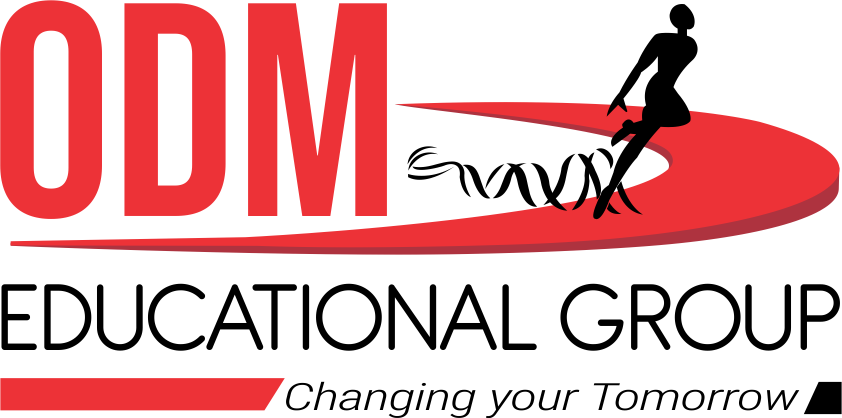 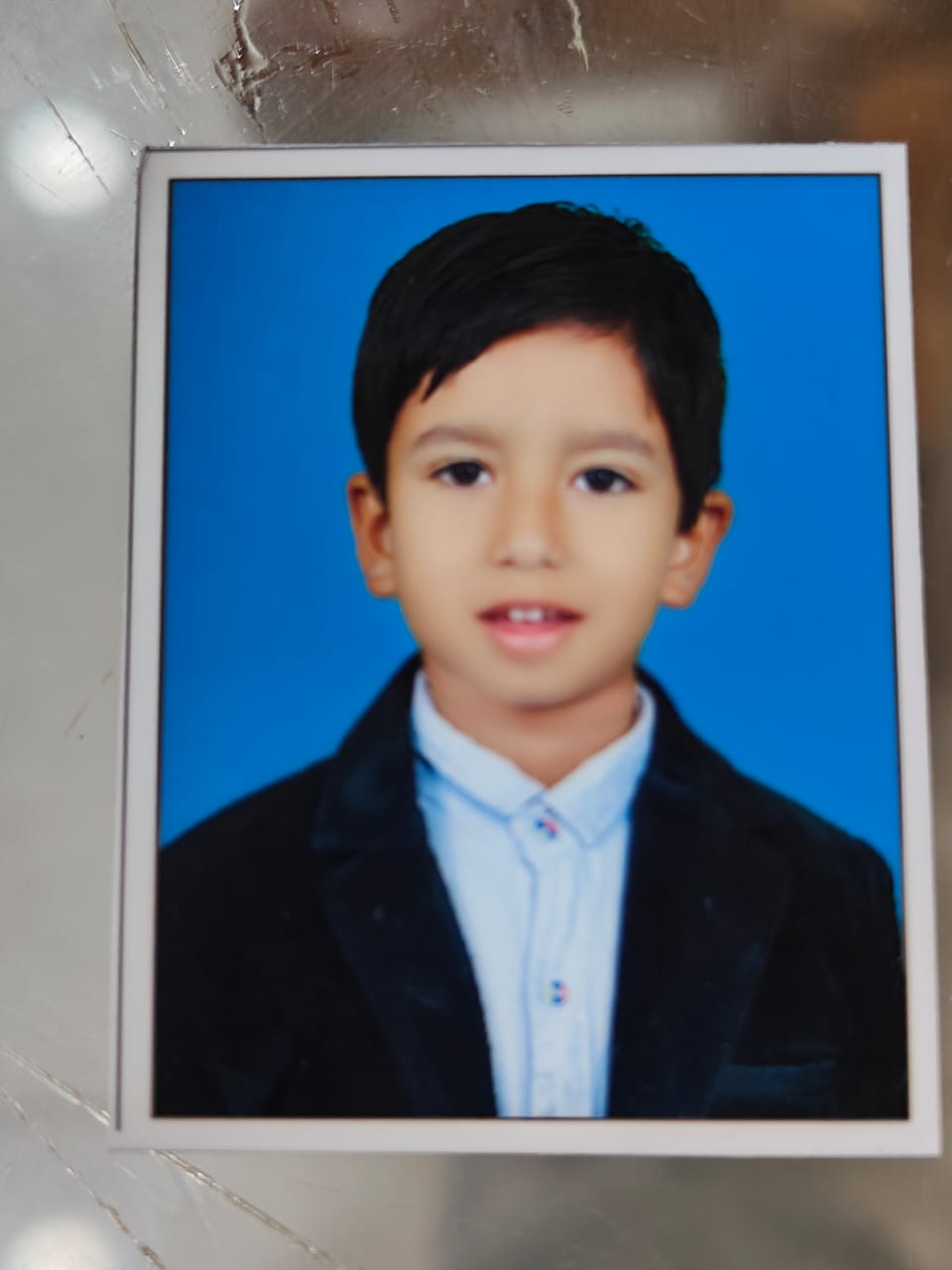 He is a very active boy so, he needs to focus and concentrate to improve his scores in English ,which he will definitely do with care and motivation.
OM PRAKASH ACHARYA
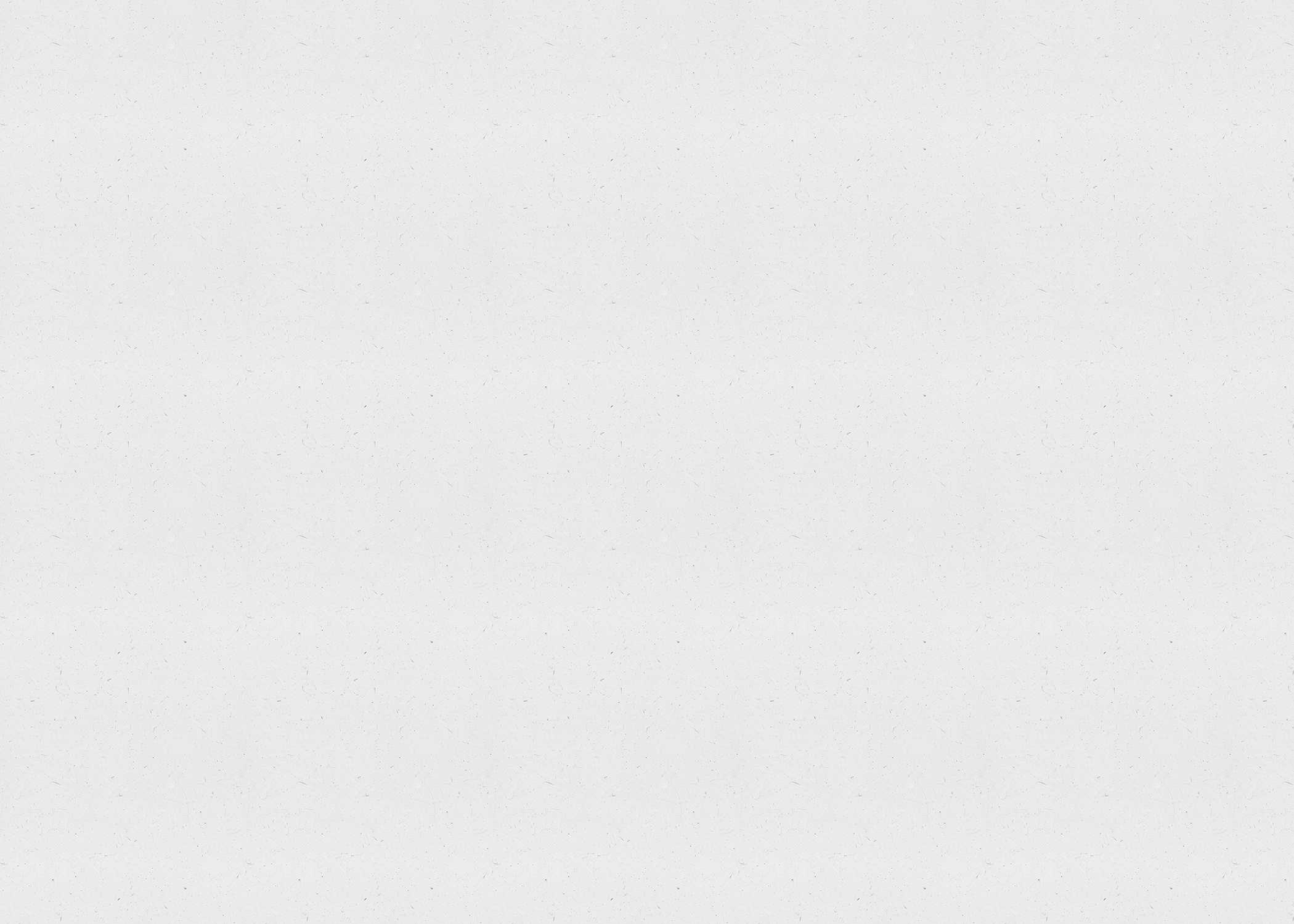 Curious
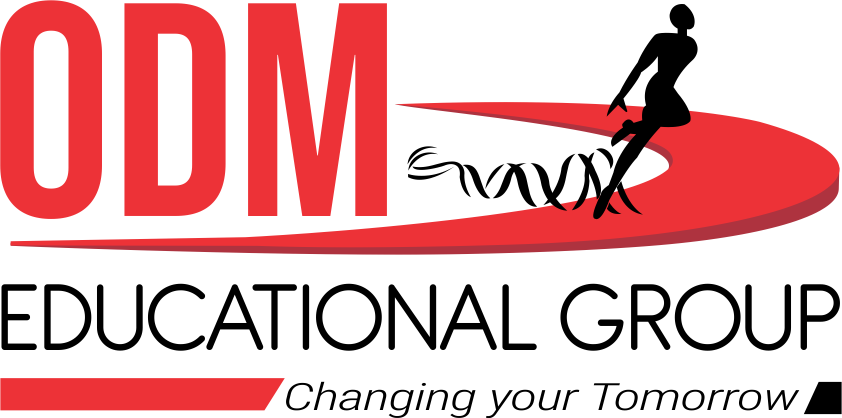 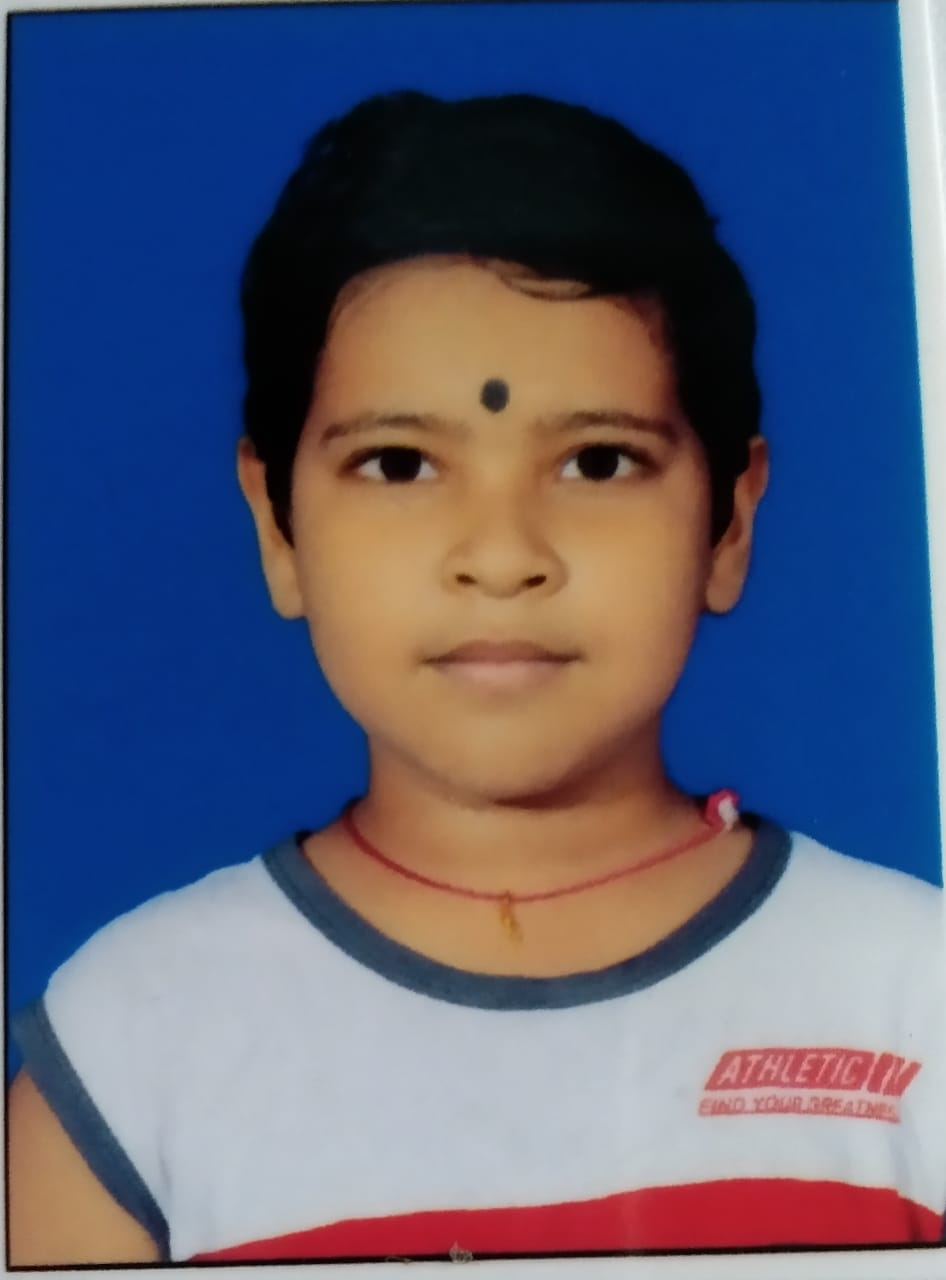 He is a well mannered boy and works hard to do great in his academics. Just keep going.
OMM SAI SHREE BEURA
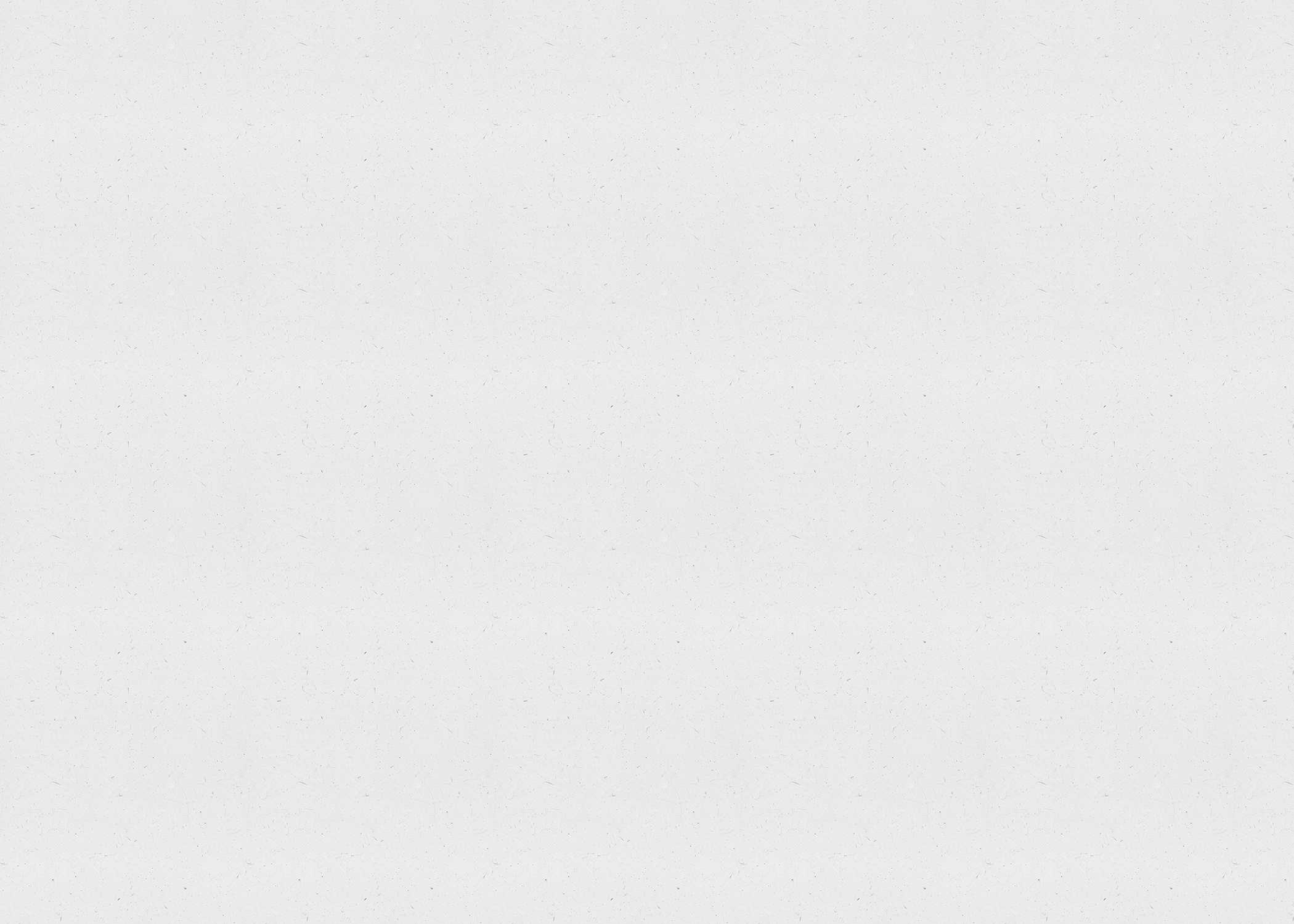 Hard Working
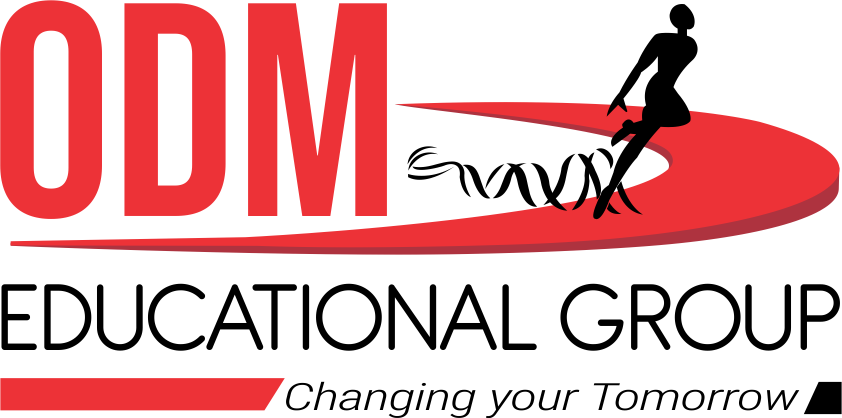 He is a well mannered boy who cares for others, but needs to put in efforts in English which will definitely  do well in upcoming exam .
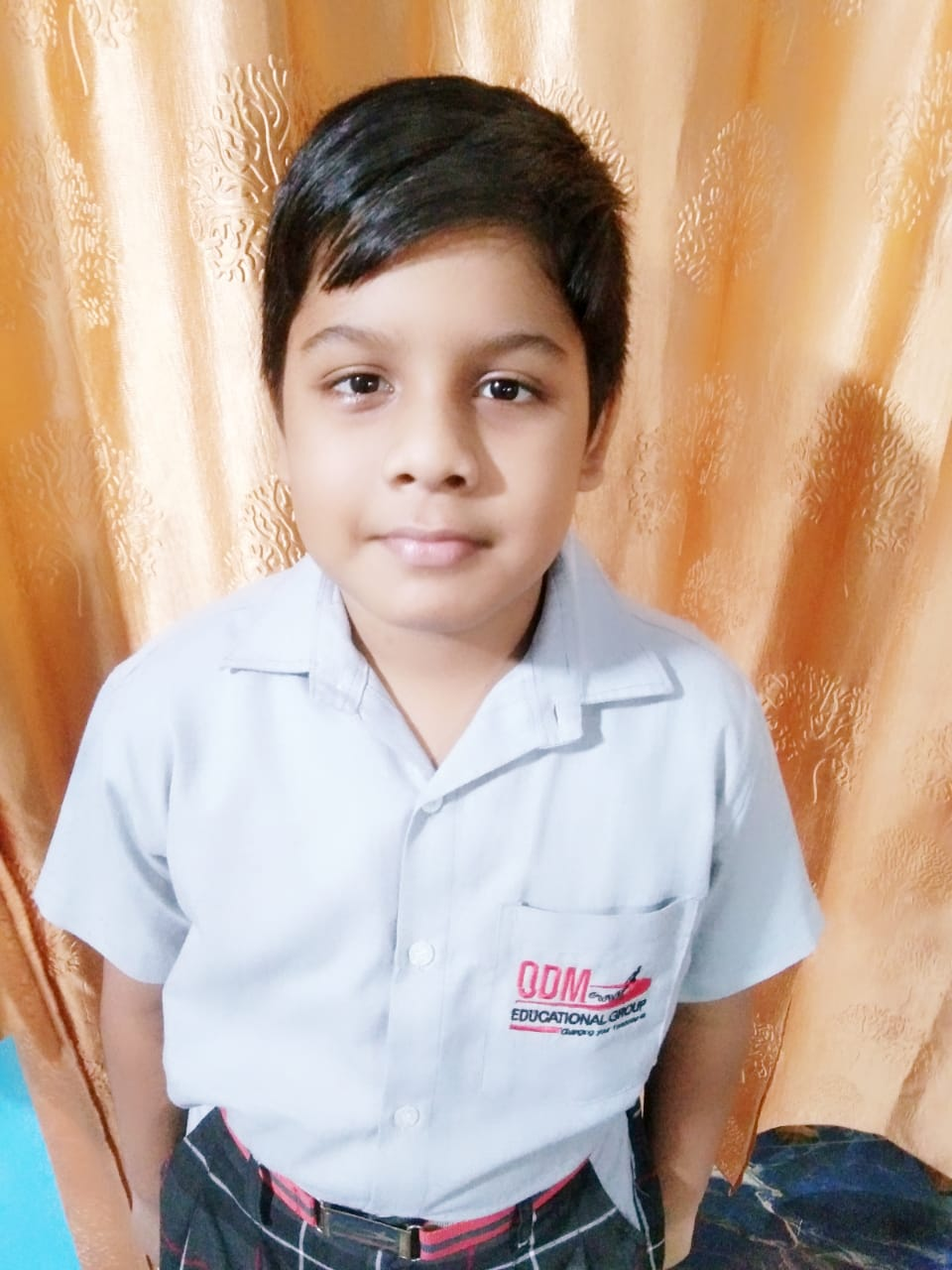 PINAKI RATH
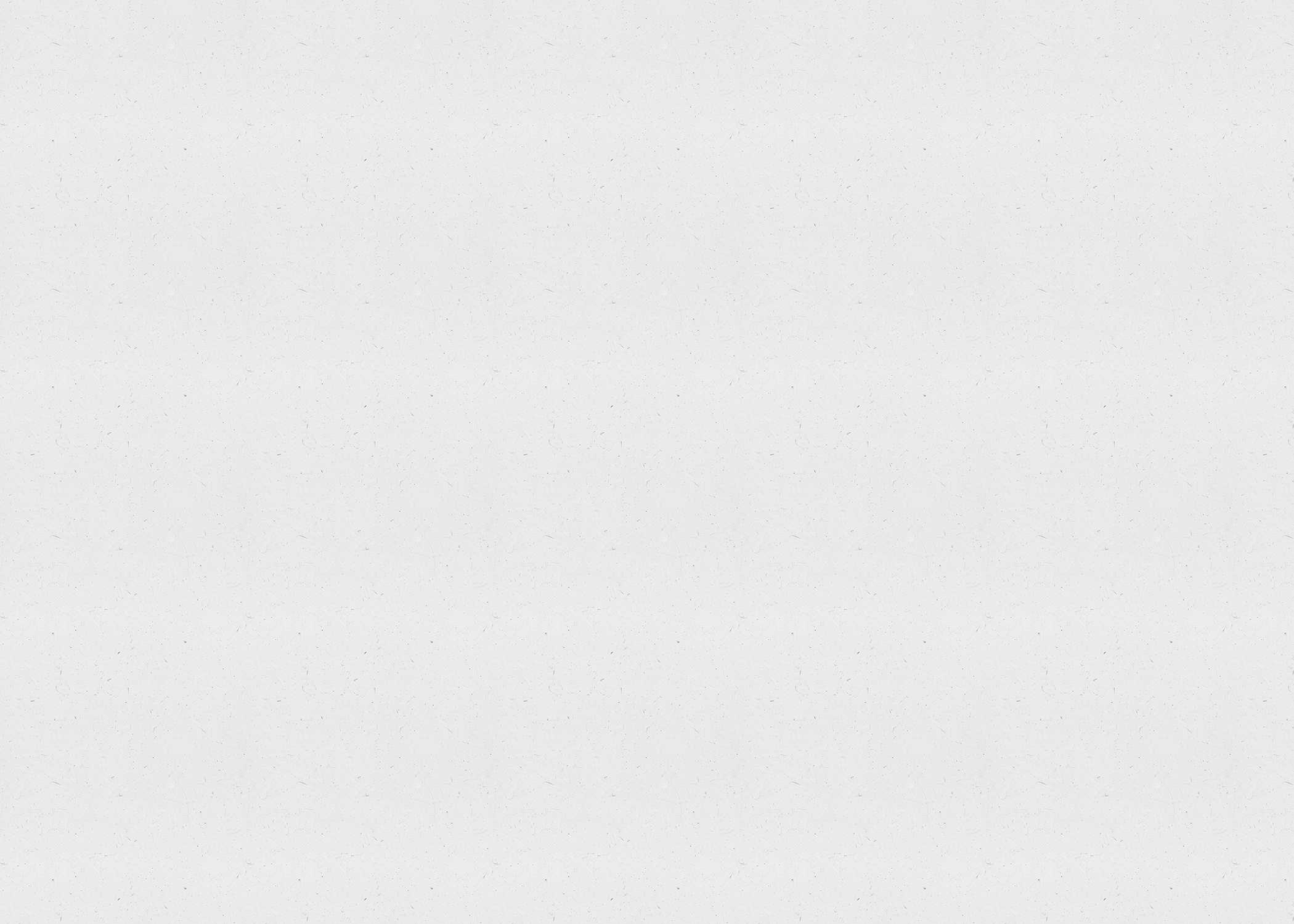 Empathetic
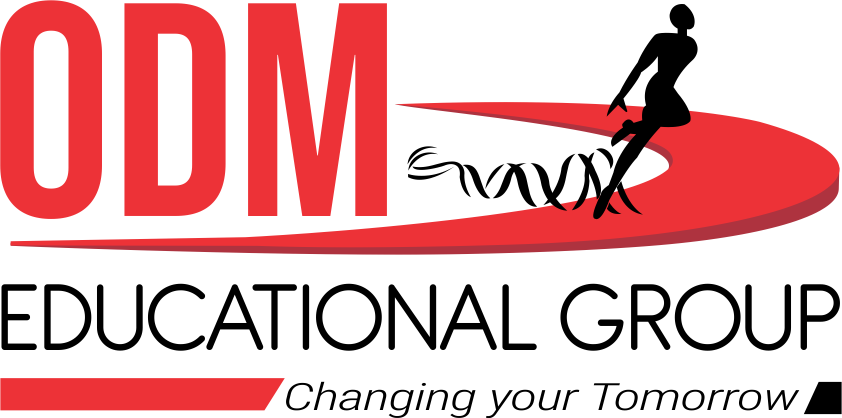 He is an empathetic boy with a friendly nature. Doing well in his studies . Just keep going.
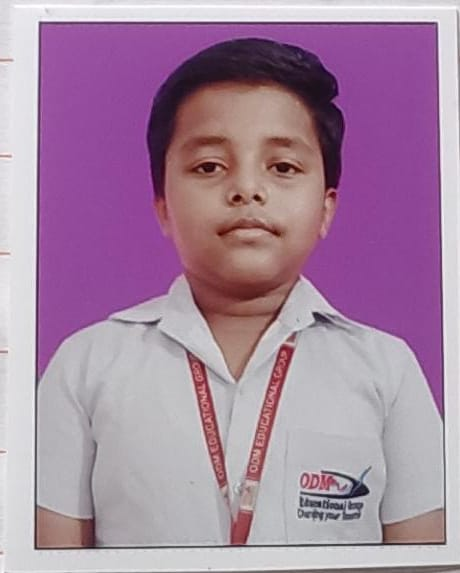 PRIYANSHU PRUSTY
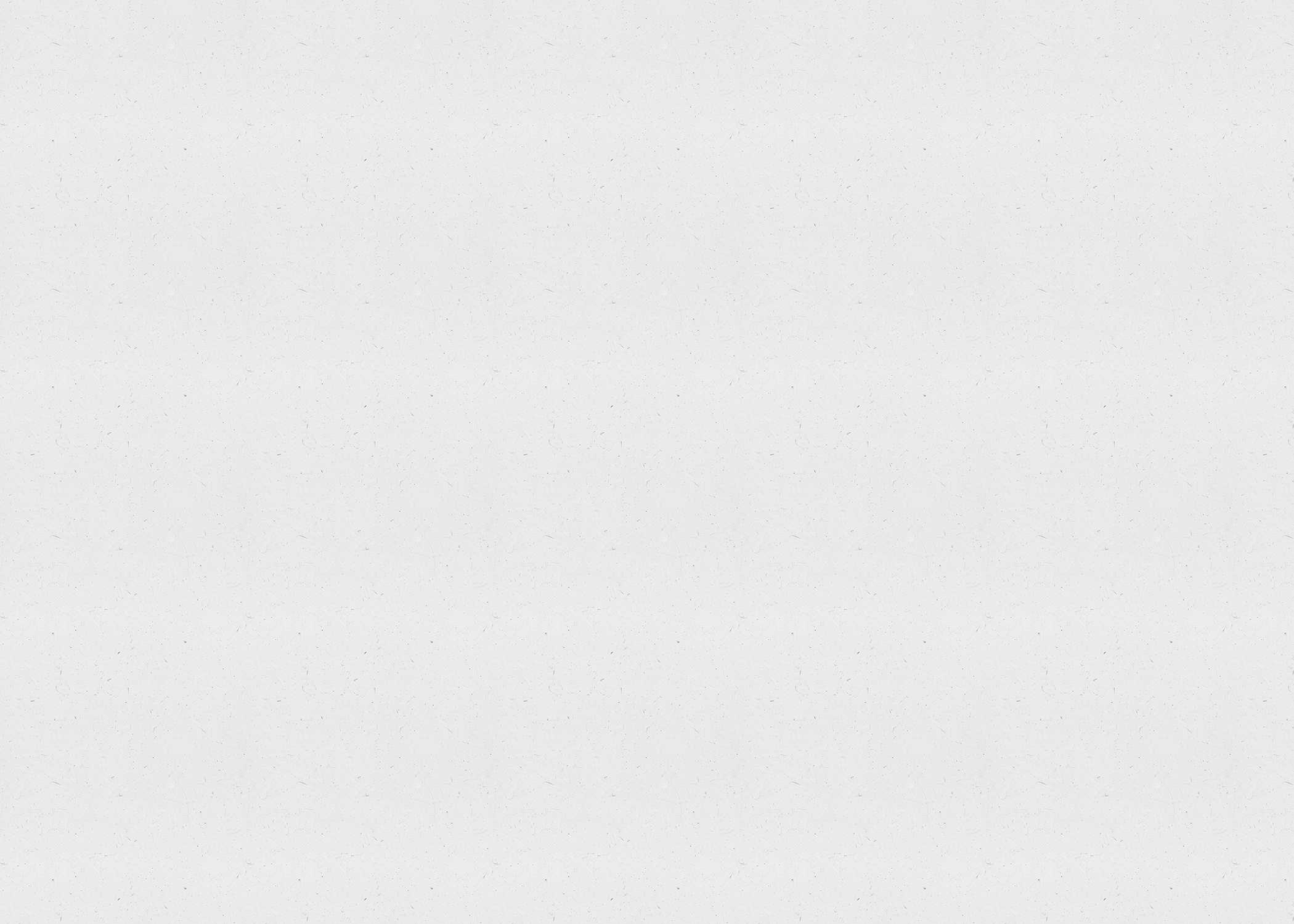 Awesome
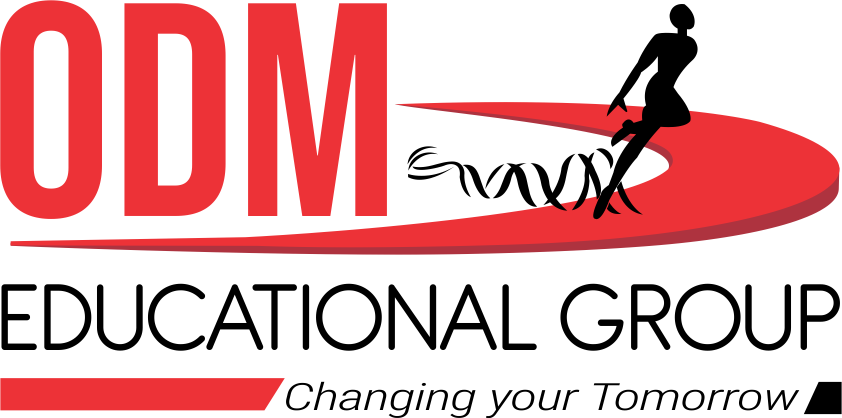 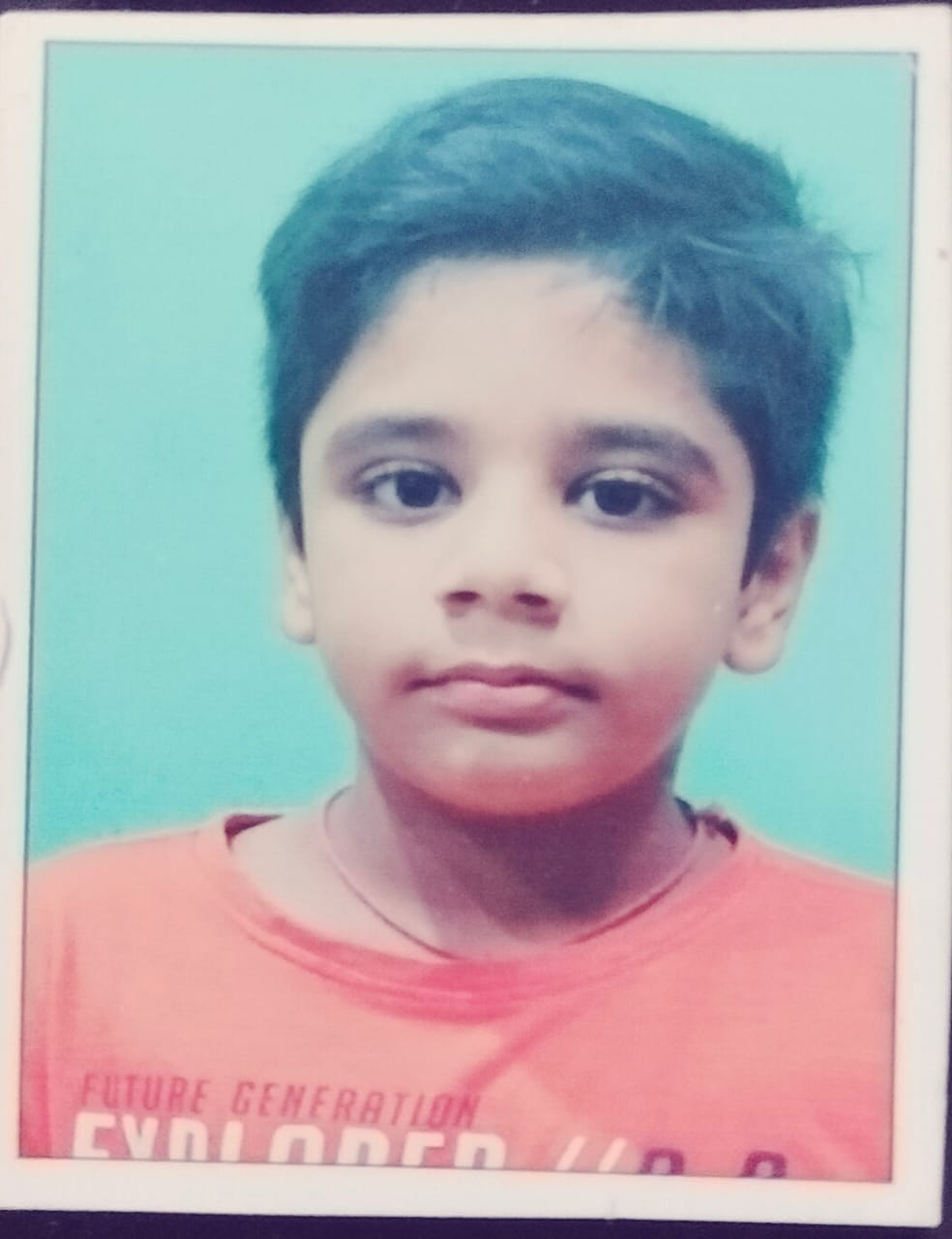 He is a sincere boy and a hard working one. He is focused in his studies. If he stays focused he will do wonders in academics.
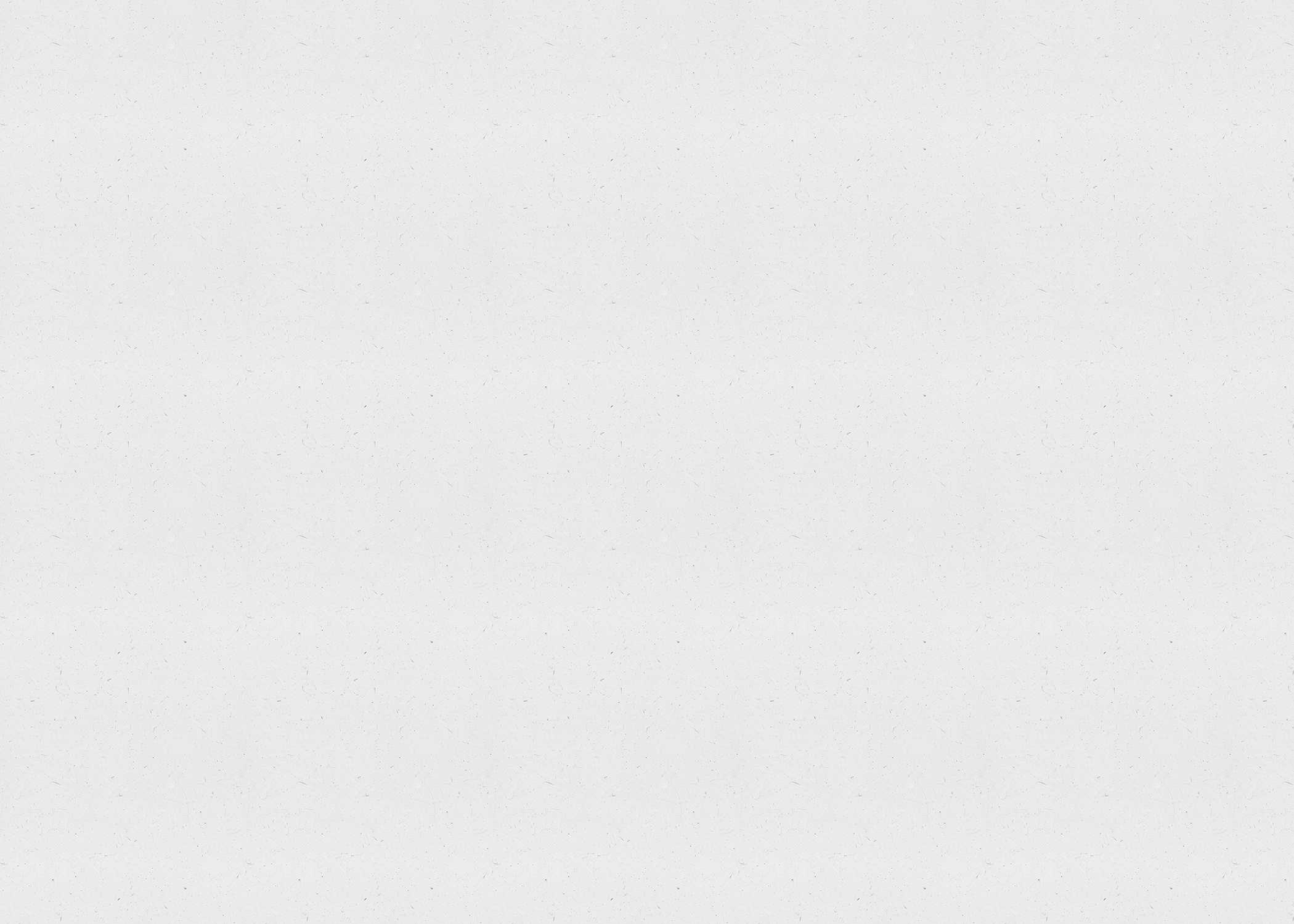 S. PRIYANSH
Diligent
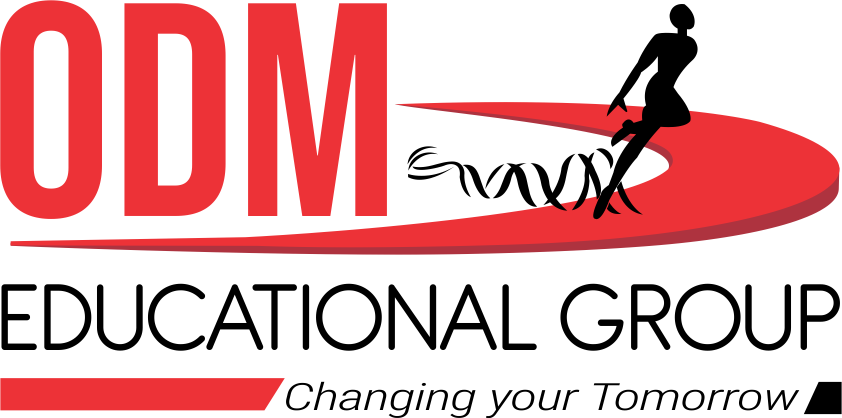 He is doing great in academics, just a little care and concentration in his subjects will work wonders for him.
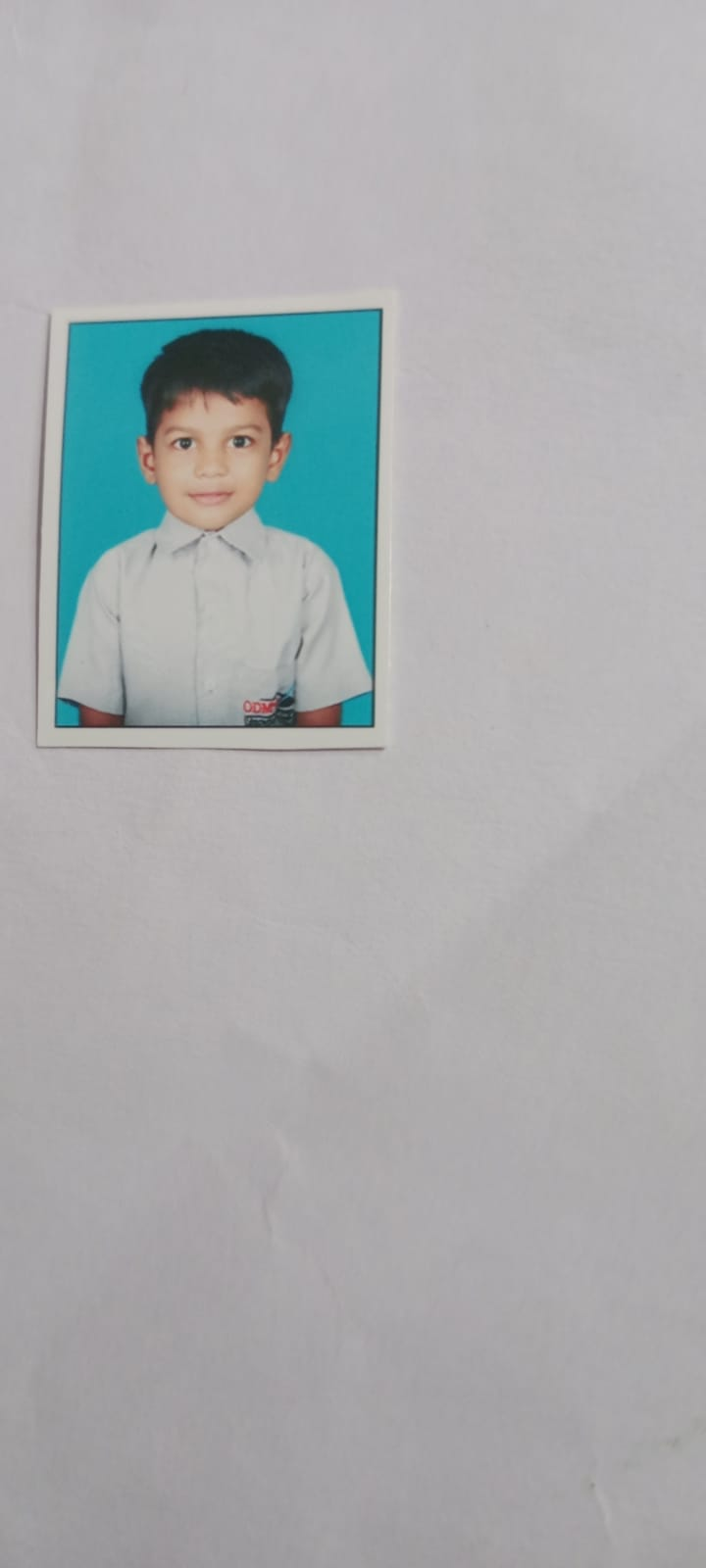 SAI KRISHNA DAS
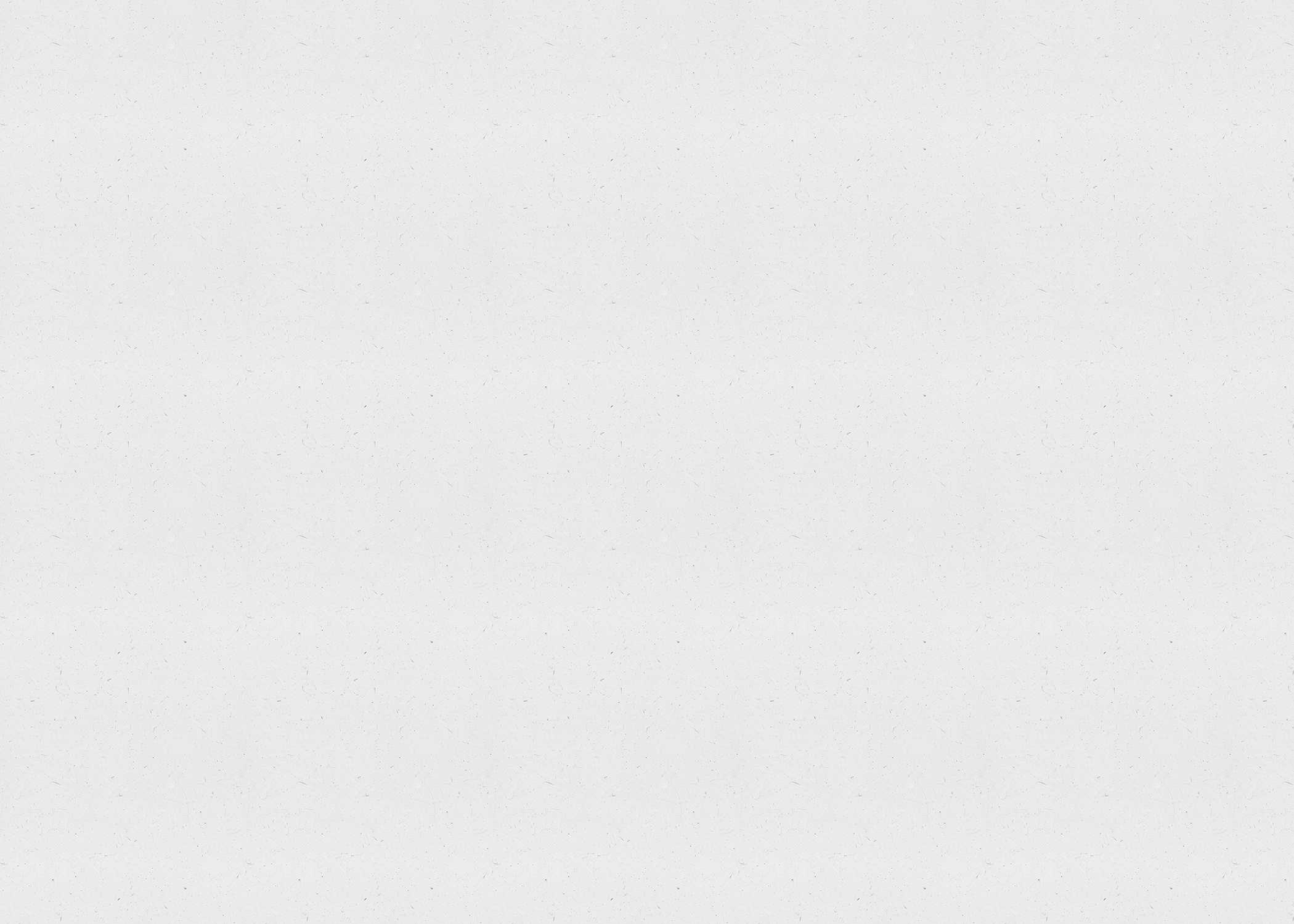 Considerate
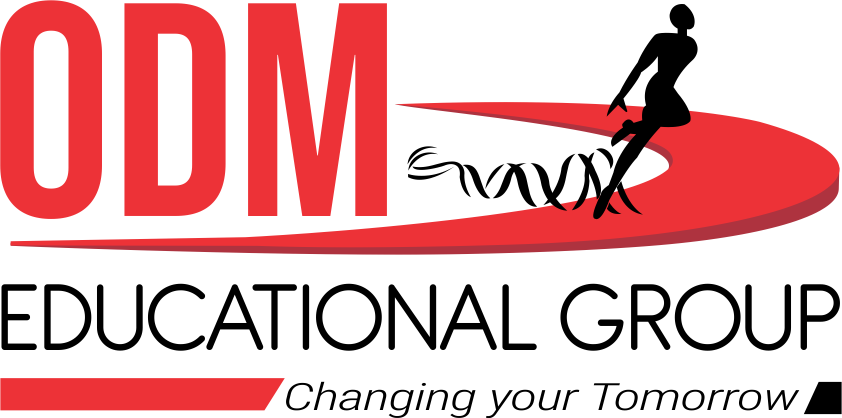 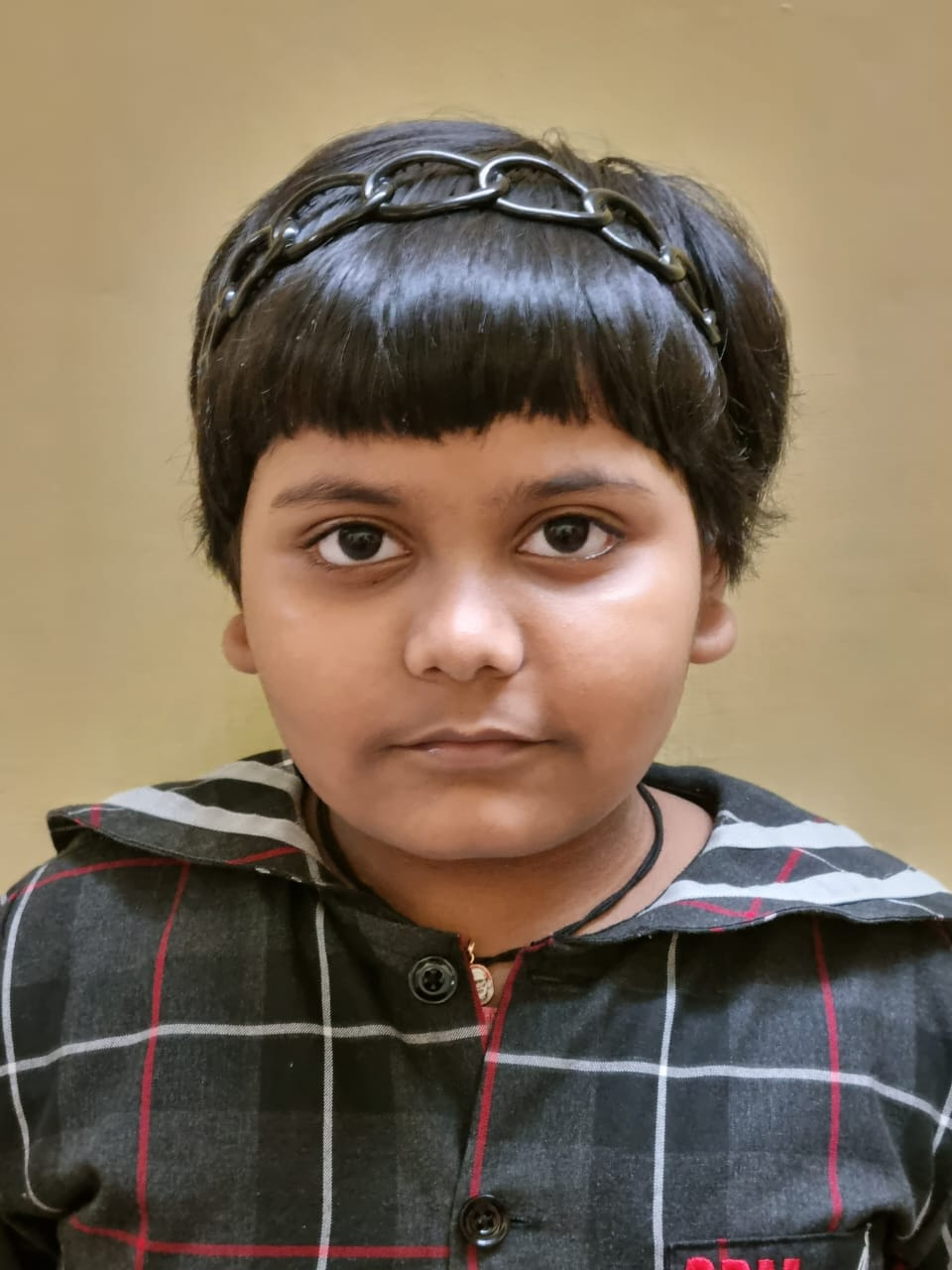 She is a well mannered girl and works hard to do great in her academic.
SAI SMRUTEE BARAL
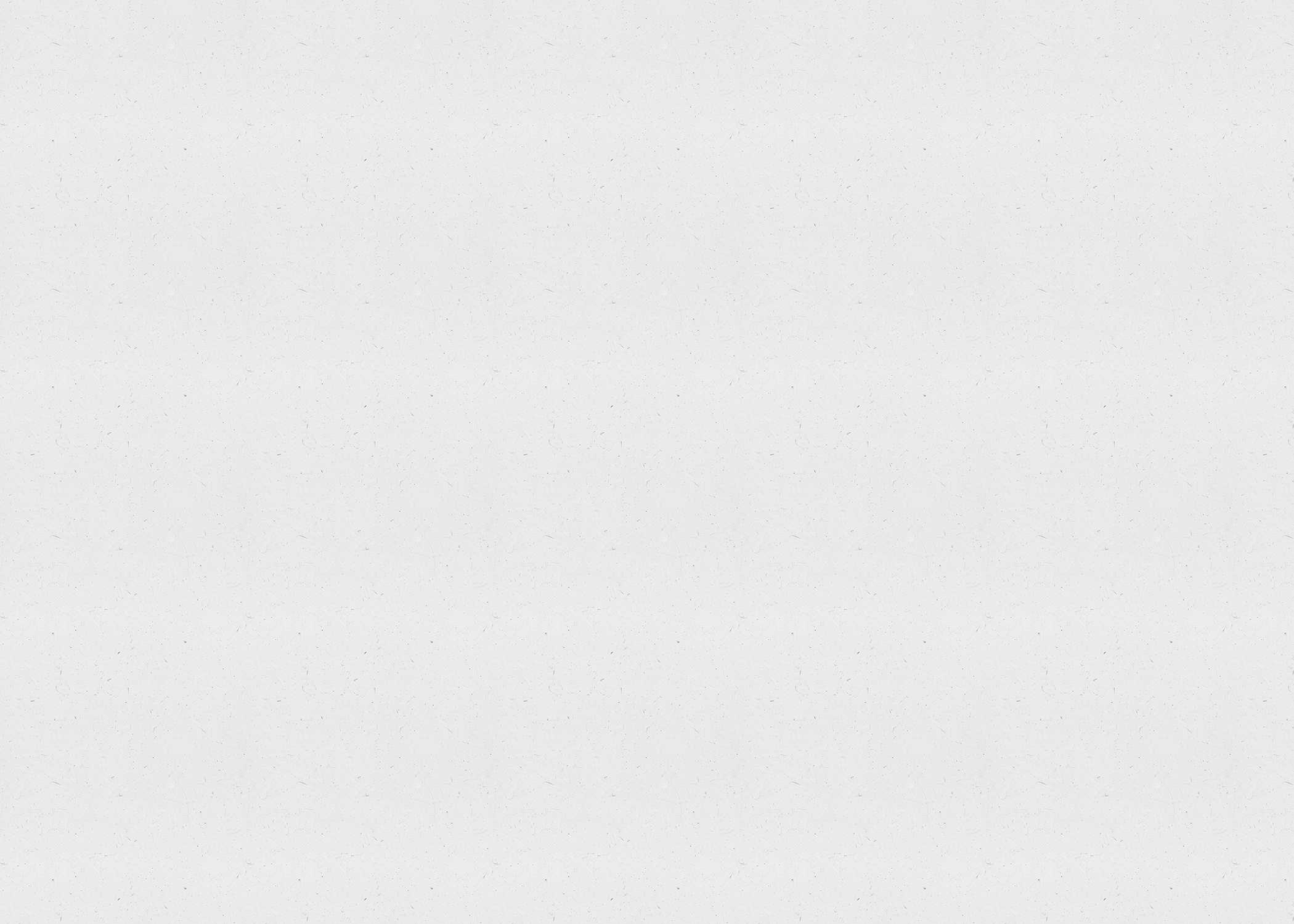 Curious
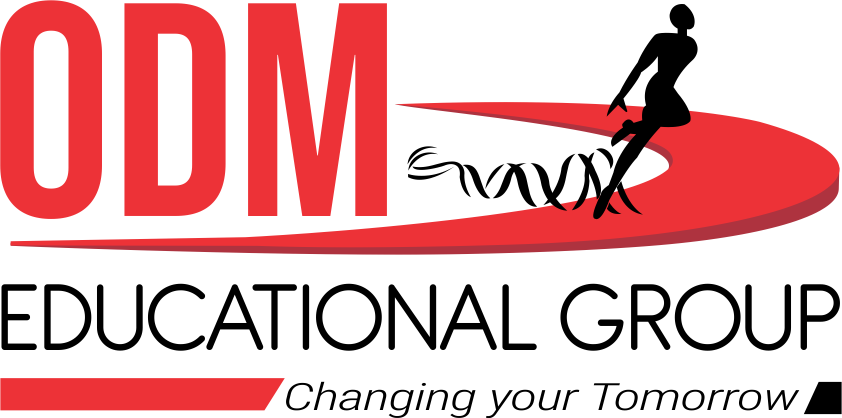 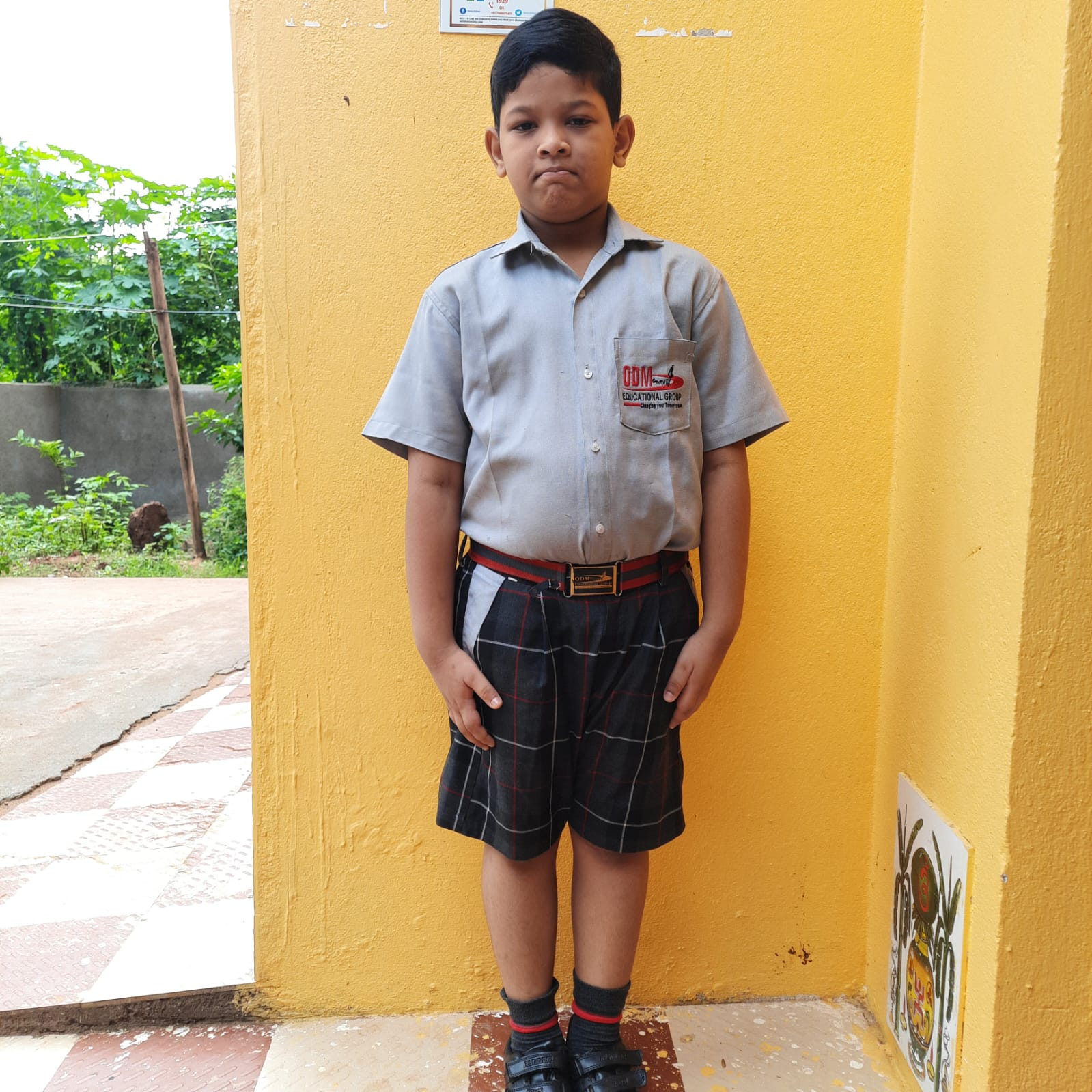 He is a active boy with innocent face but needs to increase his concentration level for which he has to practice and know his subjects well.
SHASWAT KUMAR SAHOO
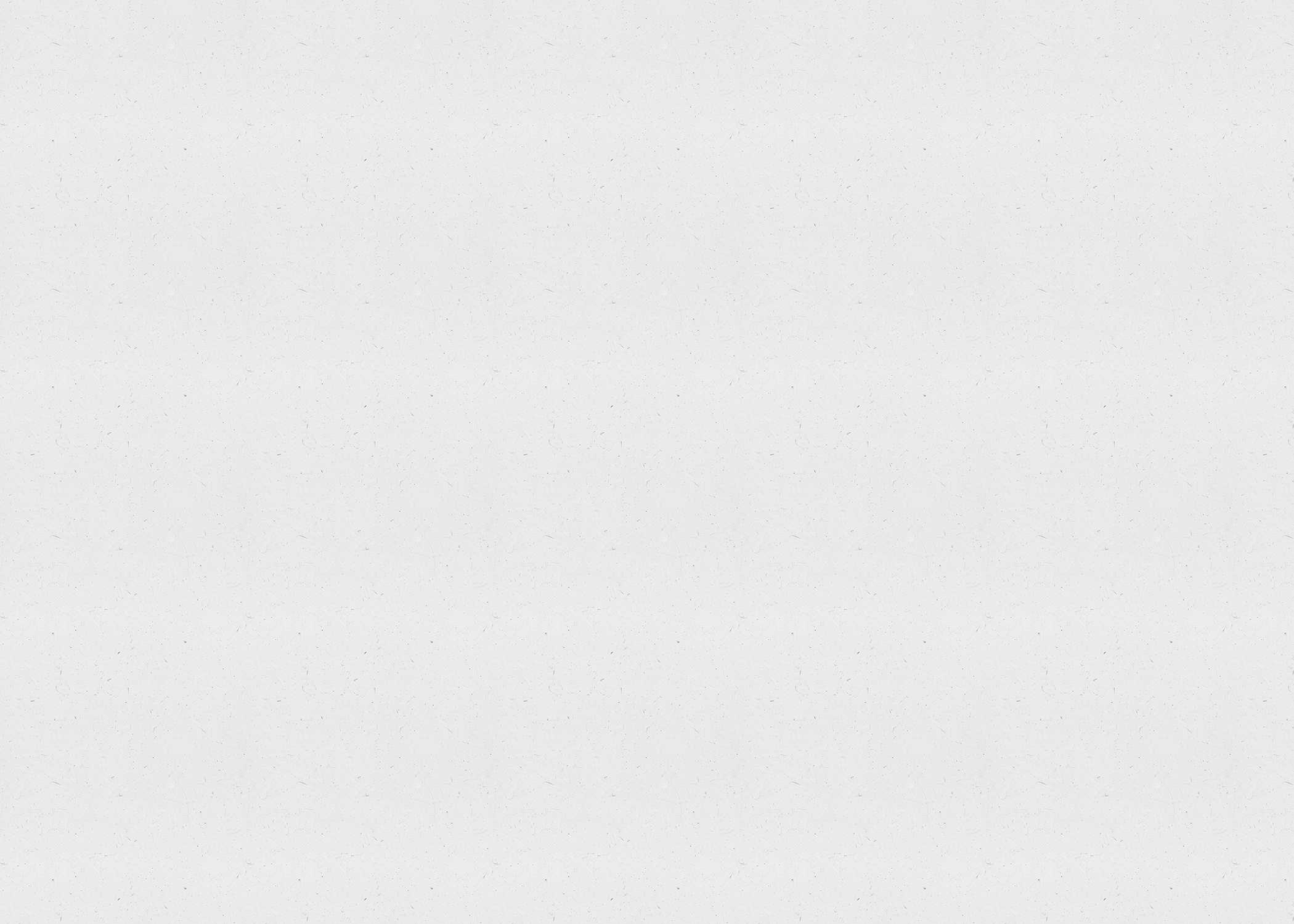 Impartial
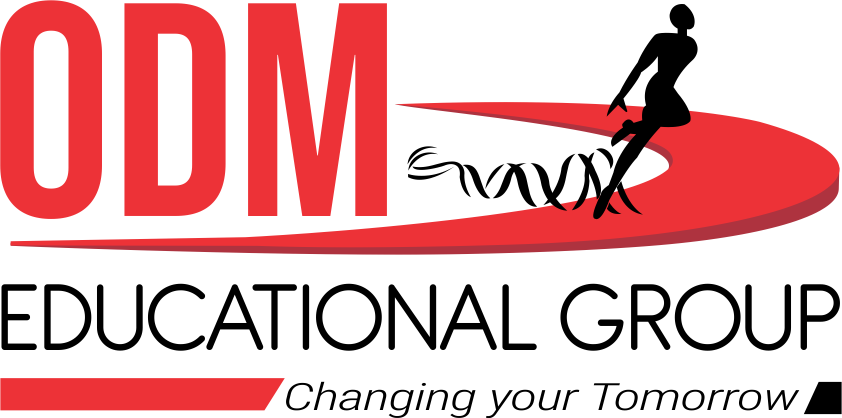 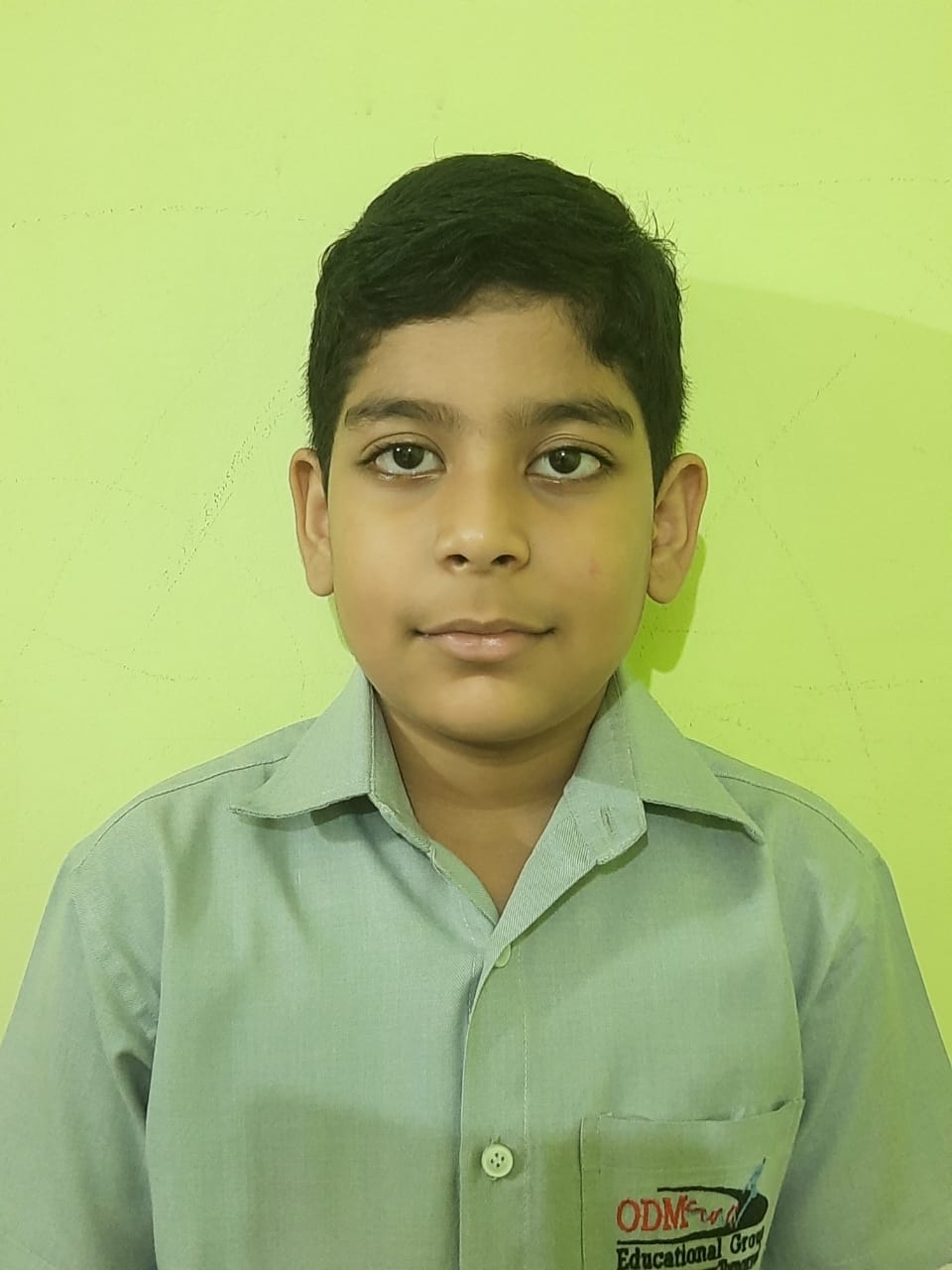 He is a well mannered boy who cares for others, but needs to put in efforts in studies which he will definitely do to do well in upcoming exam.
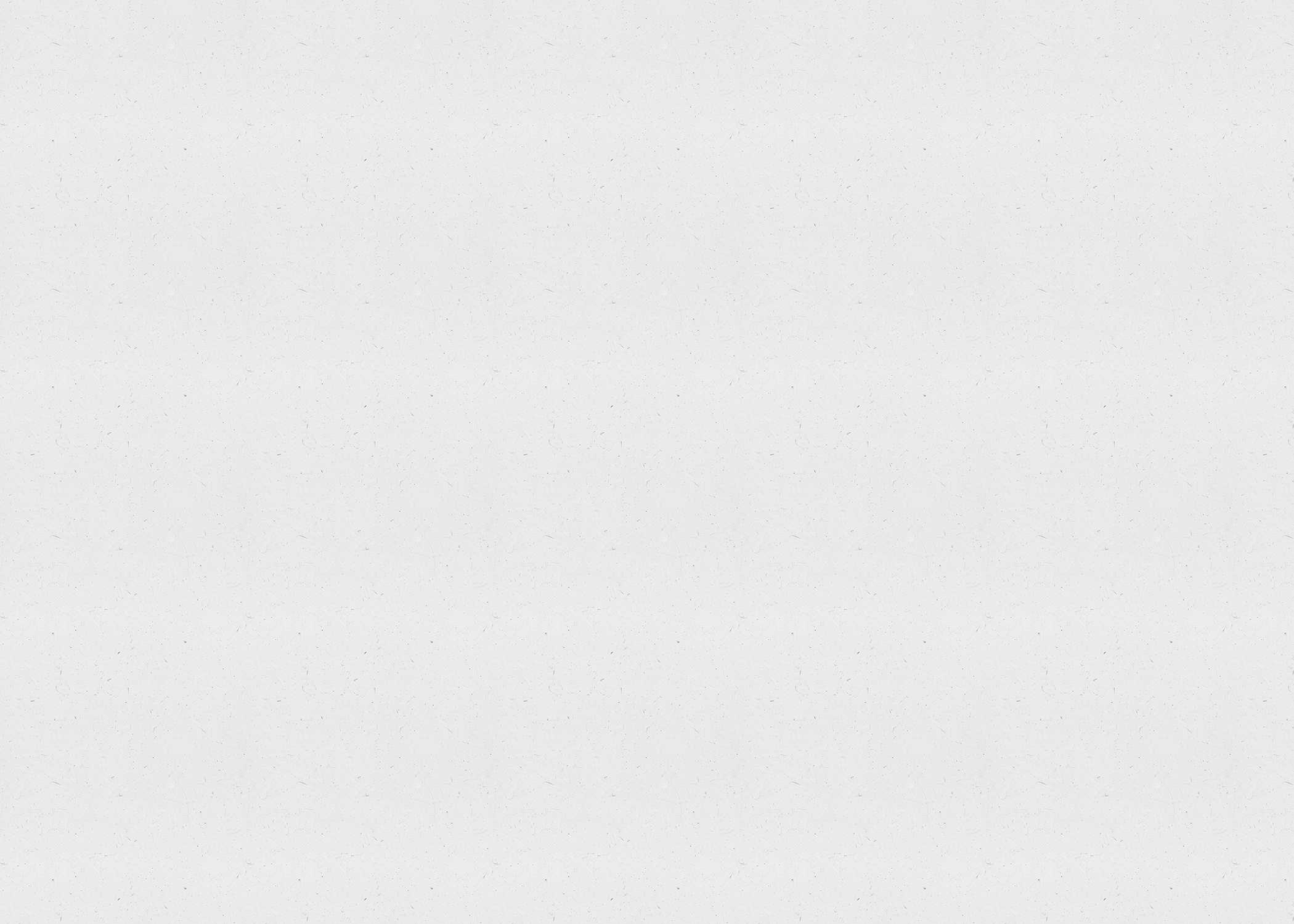 SHIBESH MISHRA
Empathetic
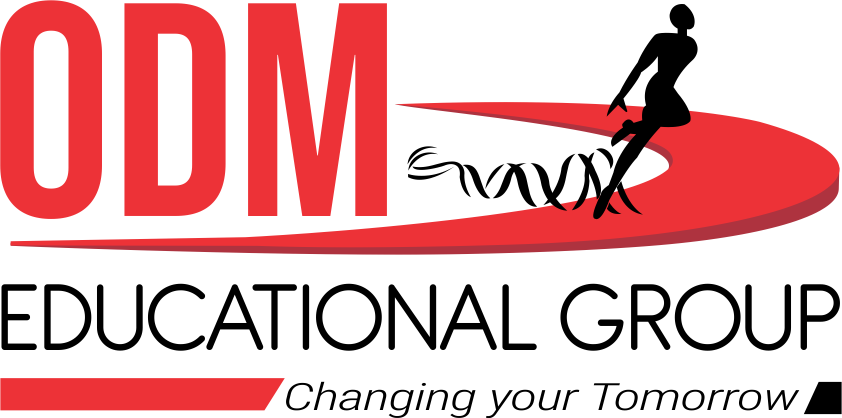 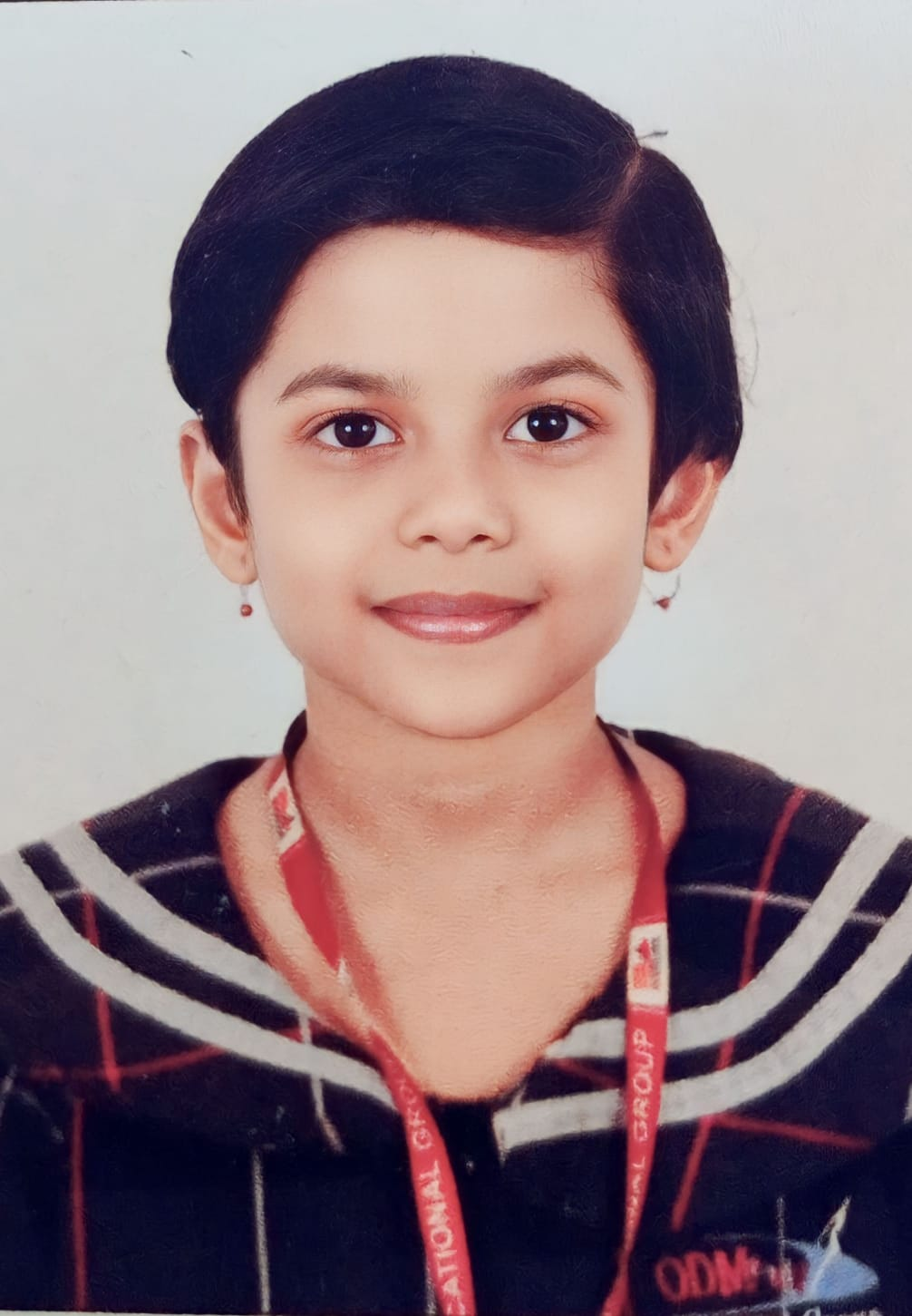 She is an empathetic girl with a friendly nature. She is doing well in her studies . Just keep going.
SHREEJA SHREYANSHI
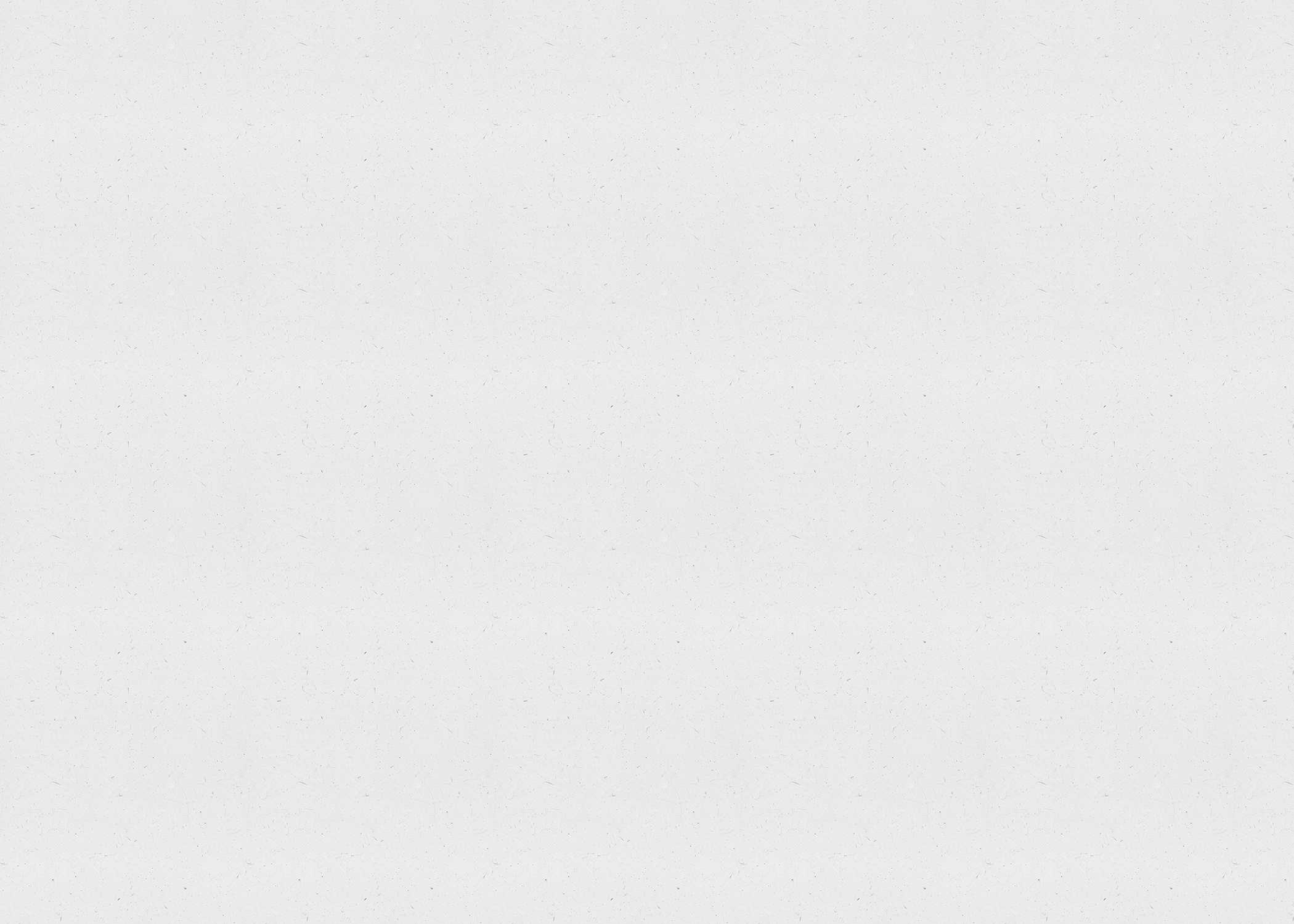 Diligent
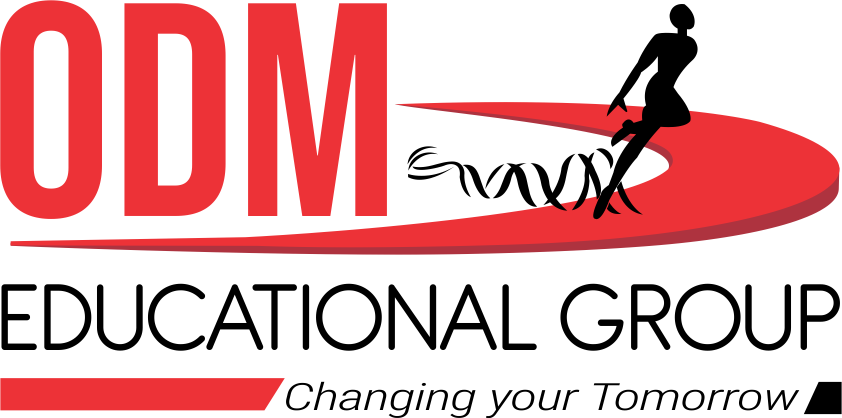 She is a very caring and responsible girl, she is doing well in studies.Just keep going.
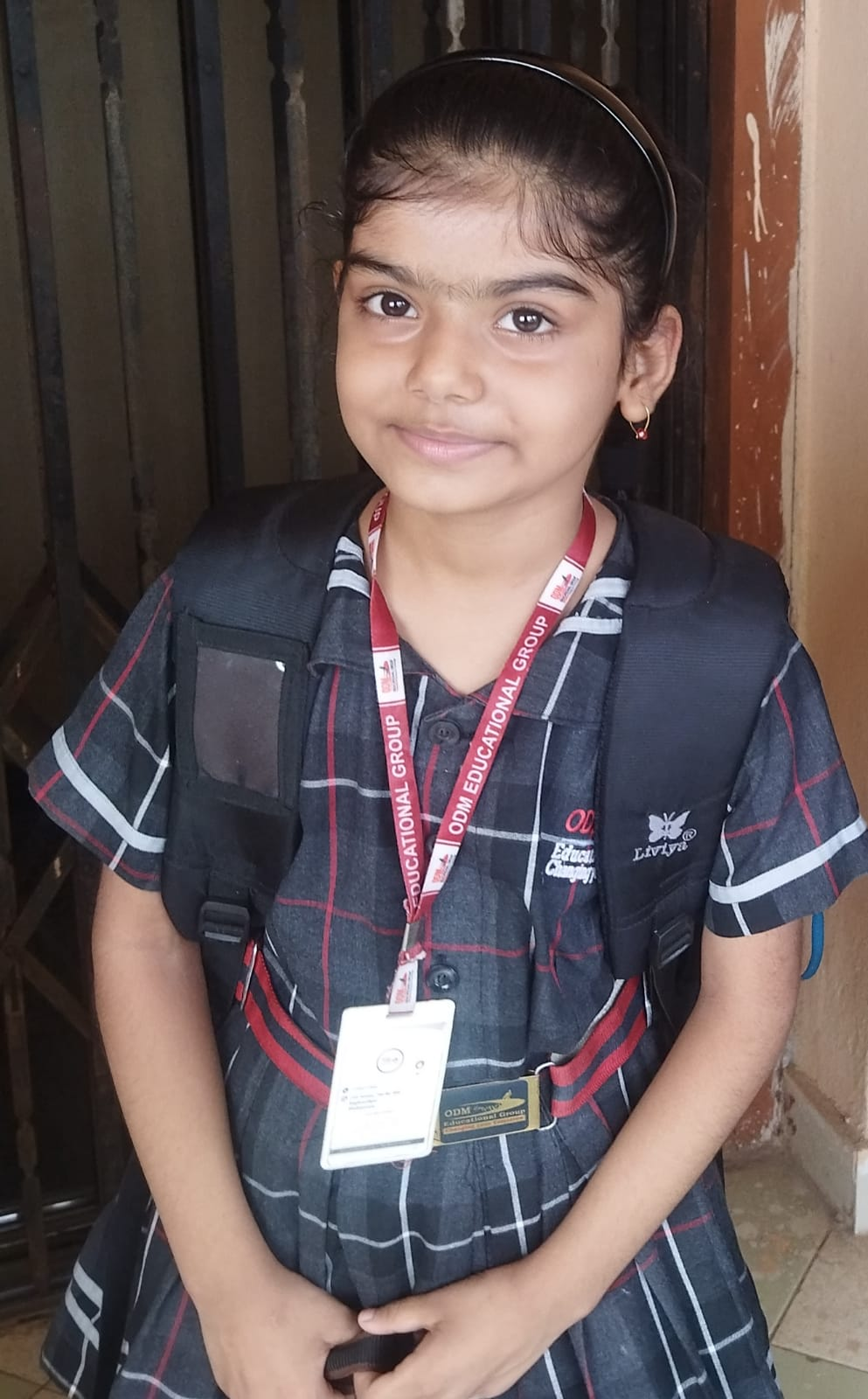 SHREYA SINGH
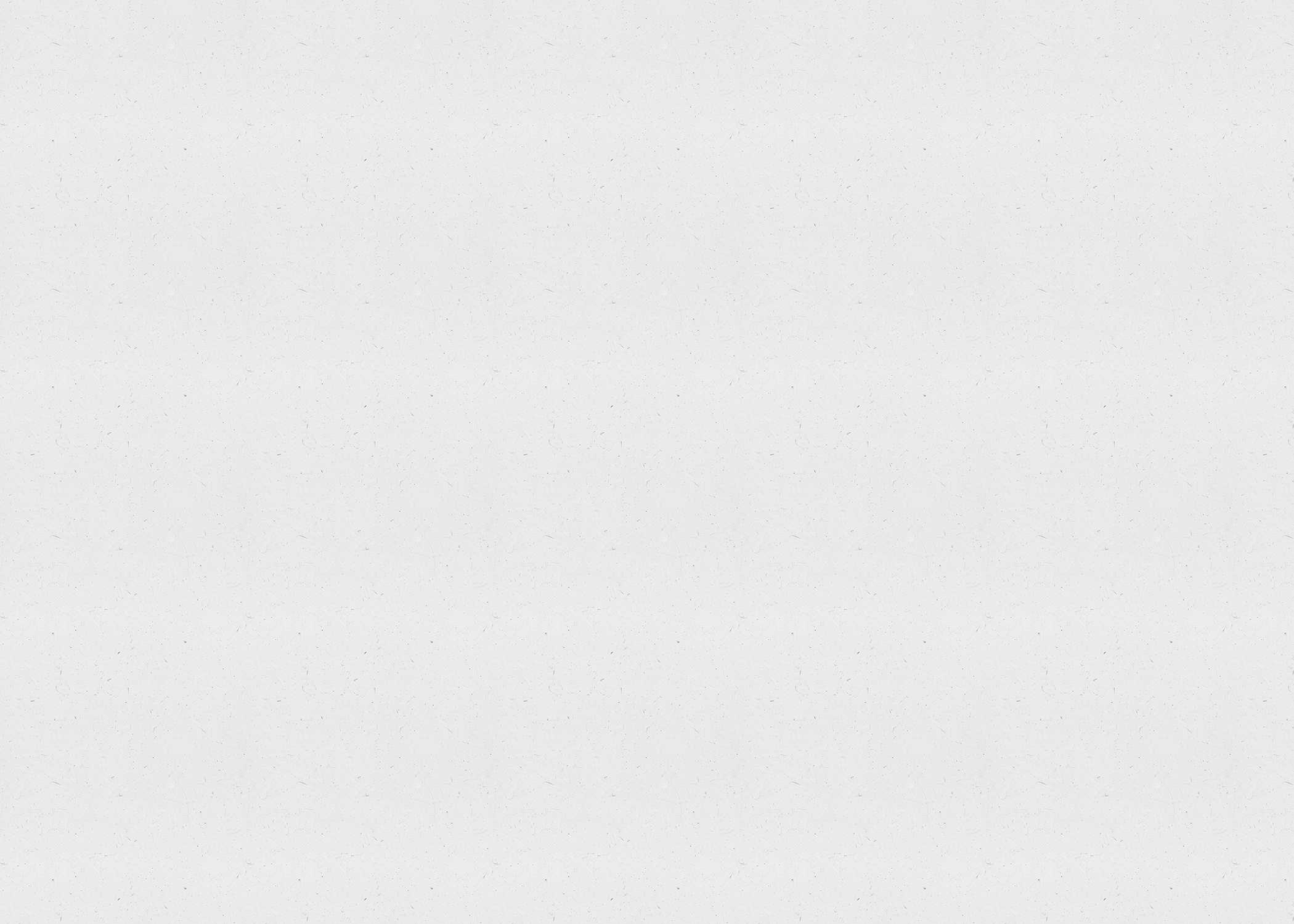 Courteous
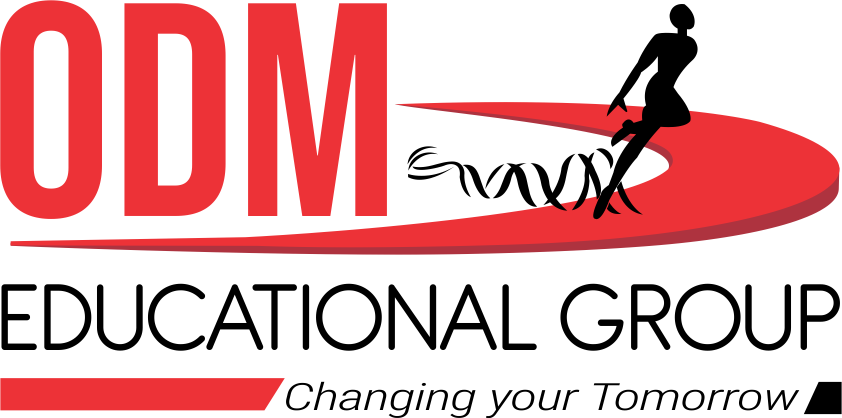 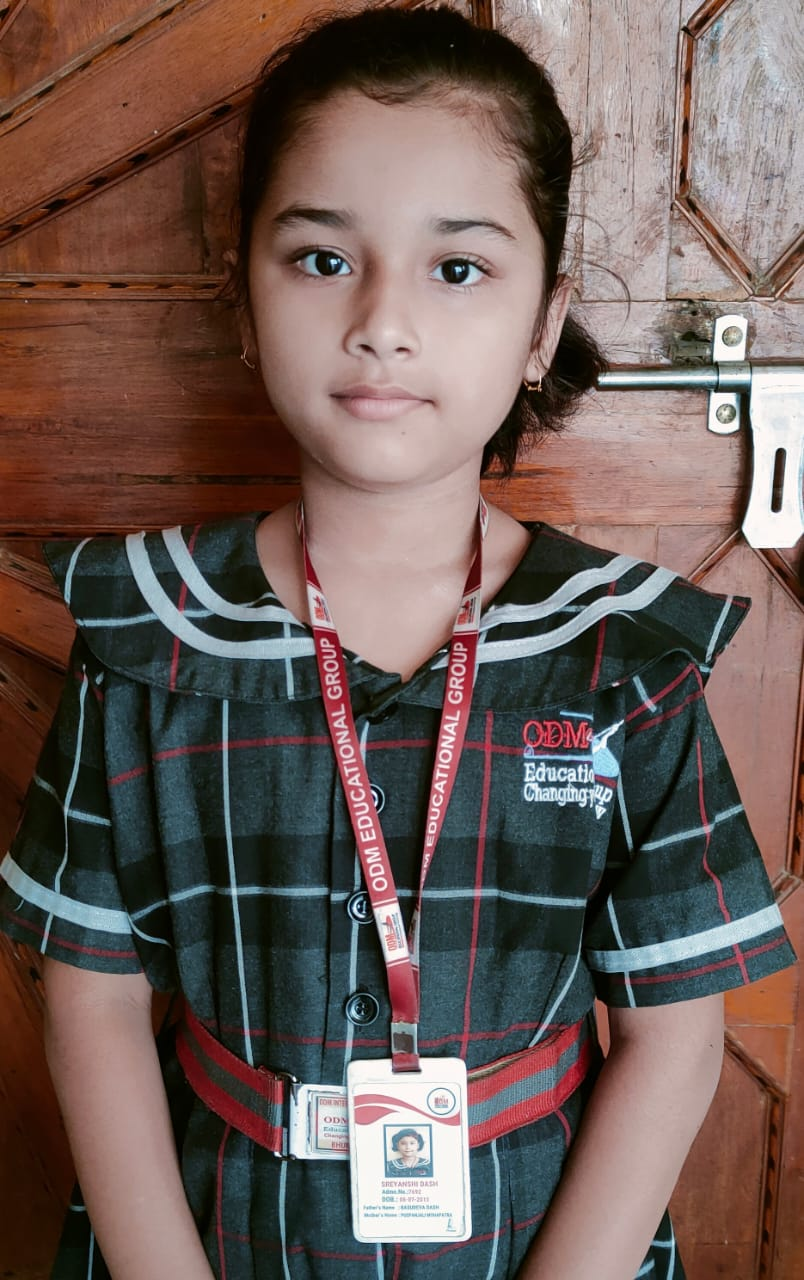 She is a well mannered girl with a helpful nature. Doing well in his studies. Just keep going.
SREYANSHI DASH
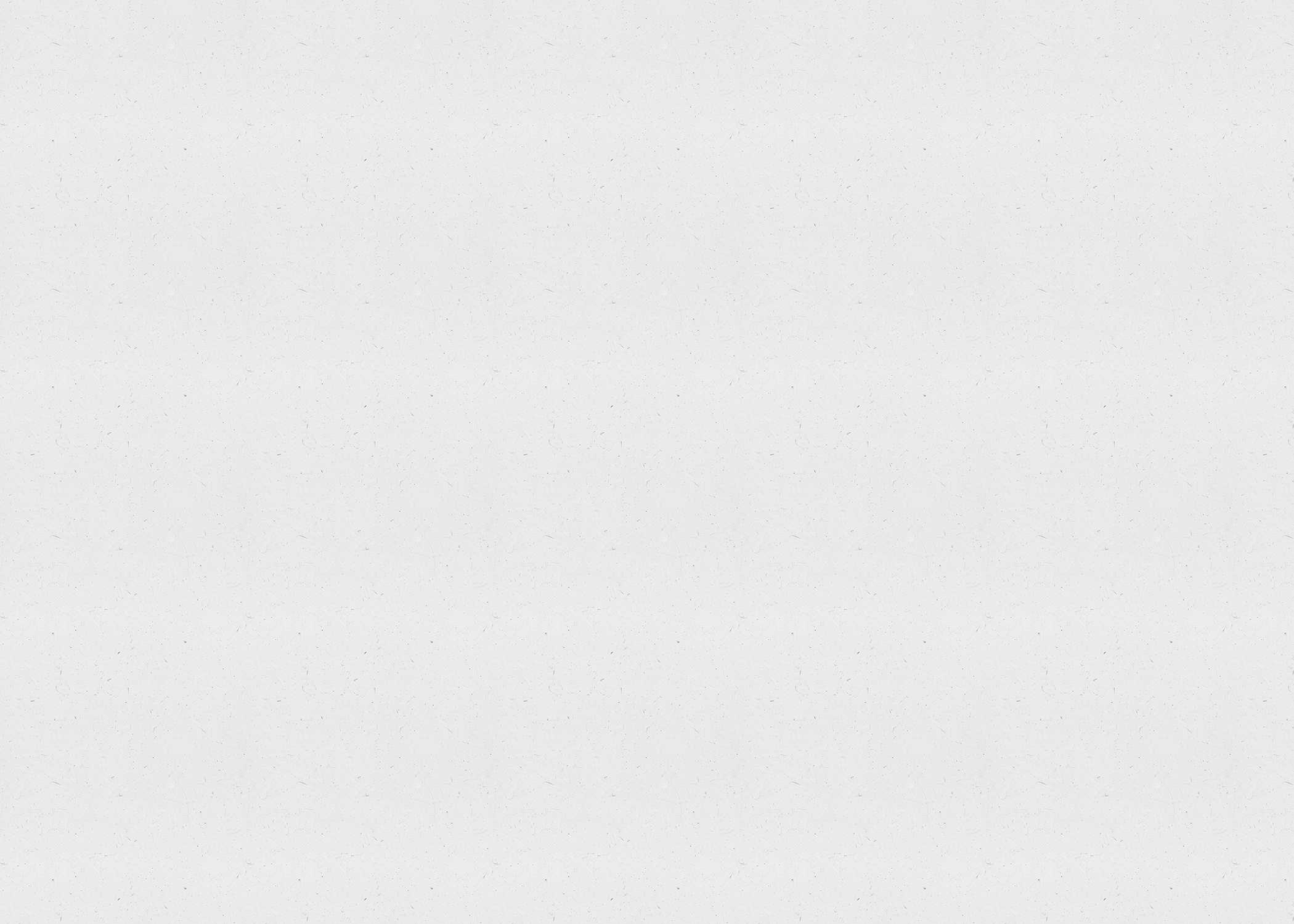 Affectionate
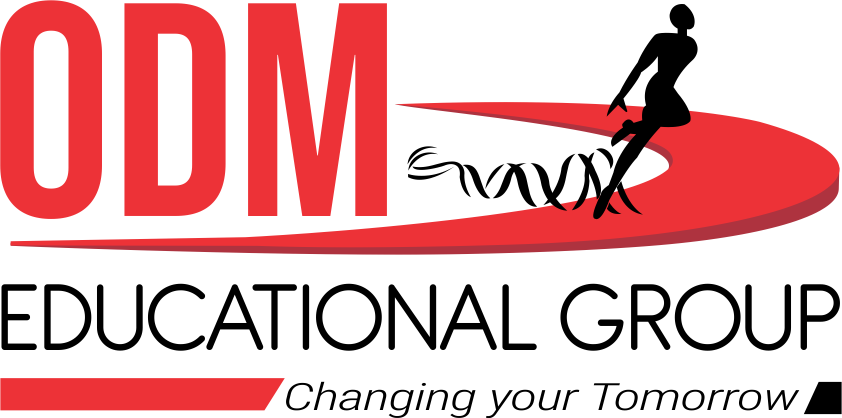 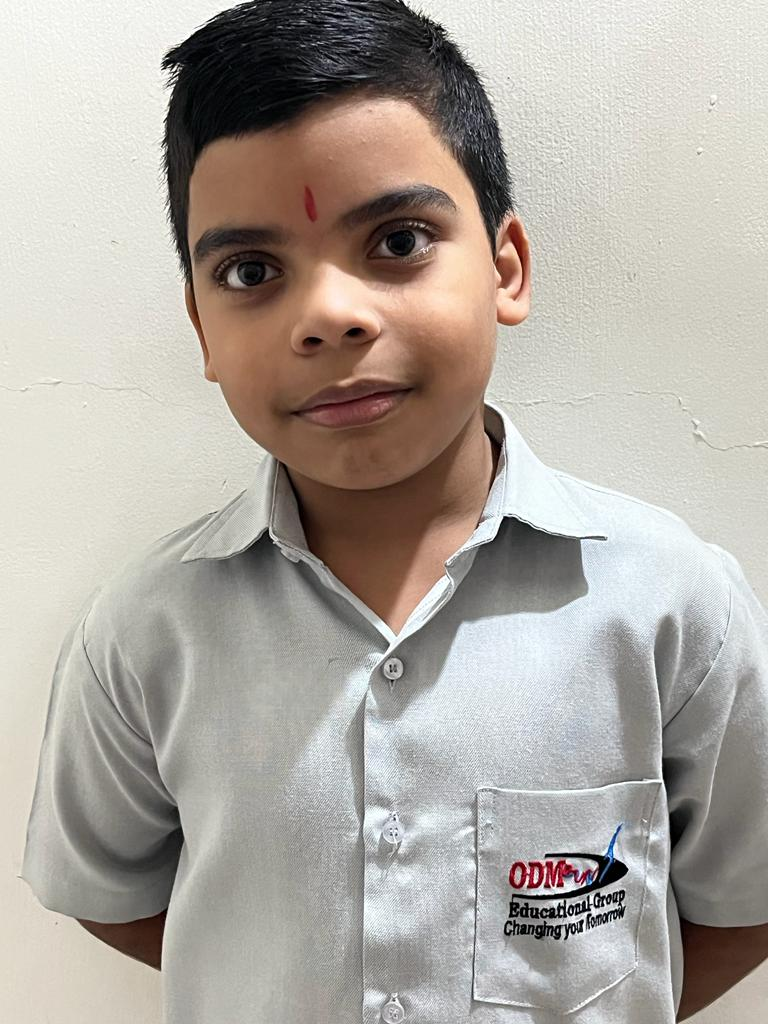 He is a hard working boy and an affectionate fellow.Doing well in his studies. Just keep going.
SUBHAM MOHANTY
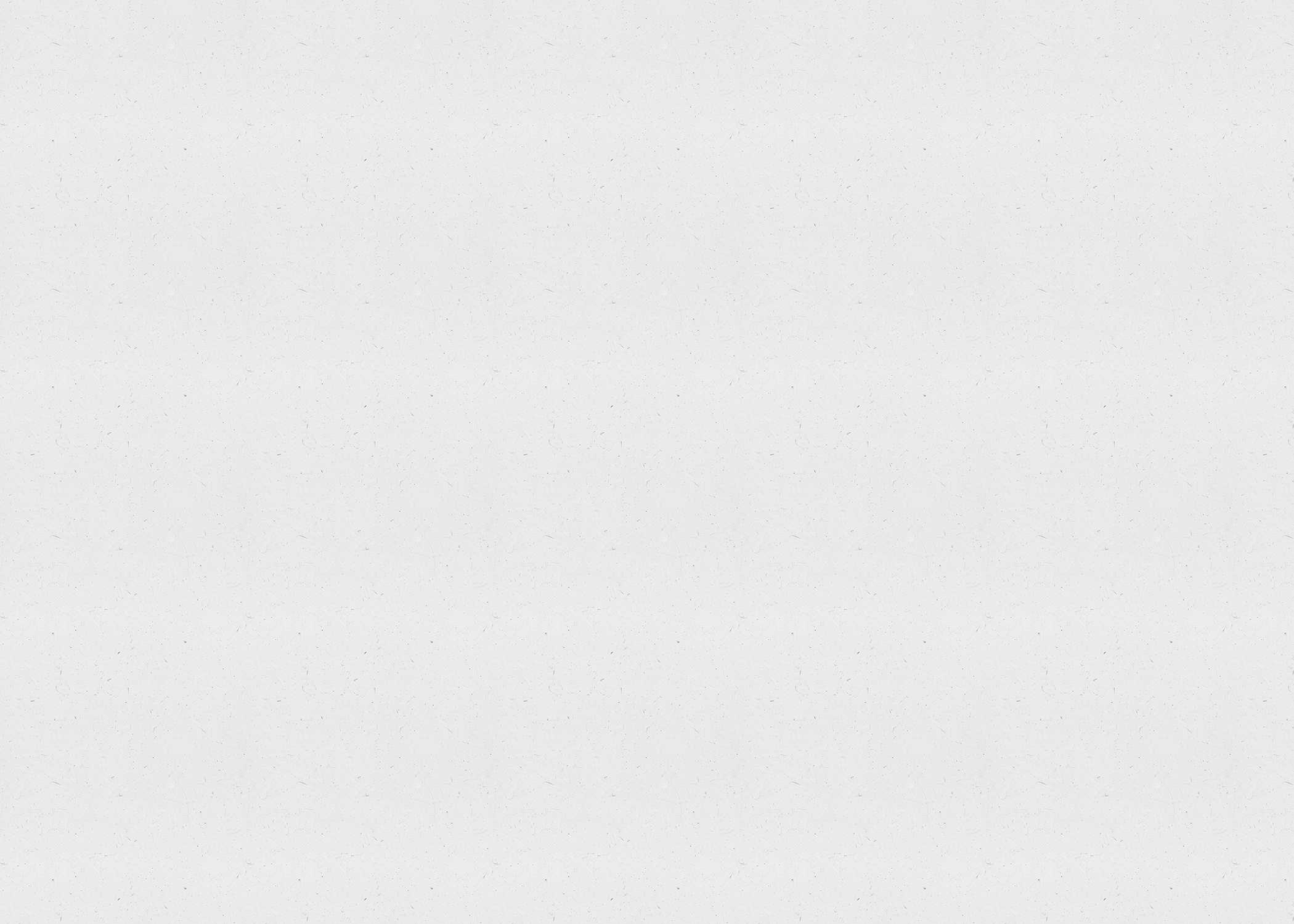 Compassionate
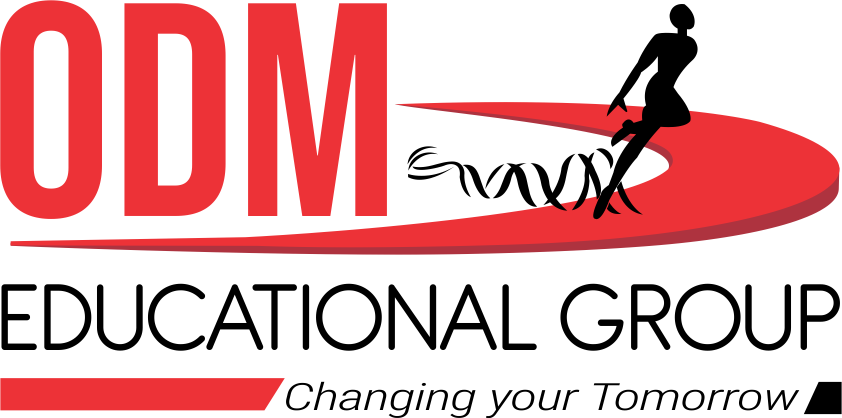 She is a good girl with the capability of doing well in her subjects, she just needs to put in a little hard work in Science and Social Science and will definitely do well.
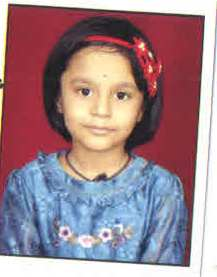 SULAGNA SETHY
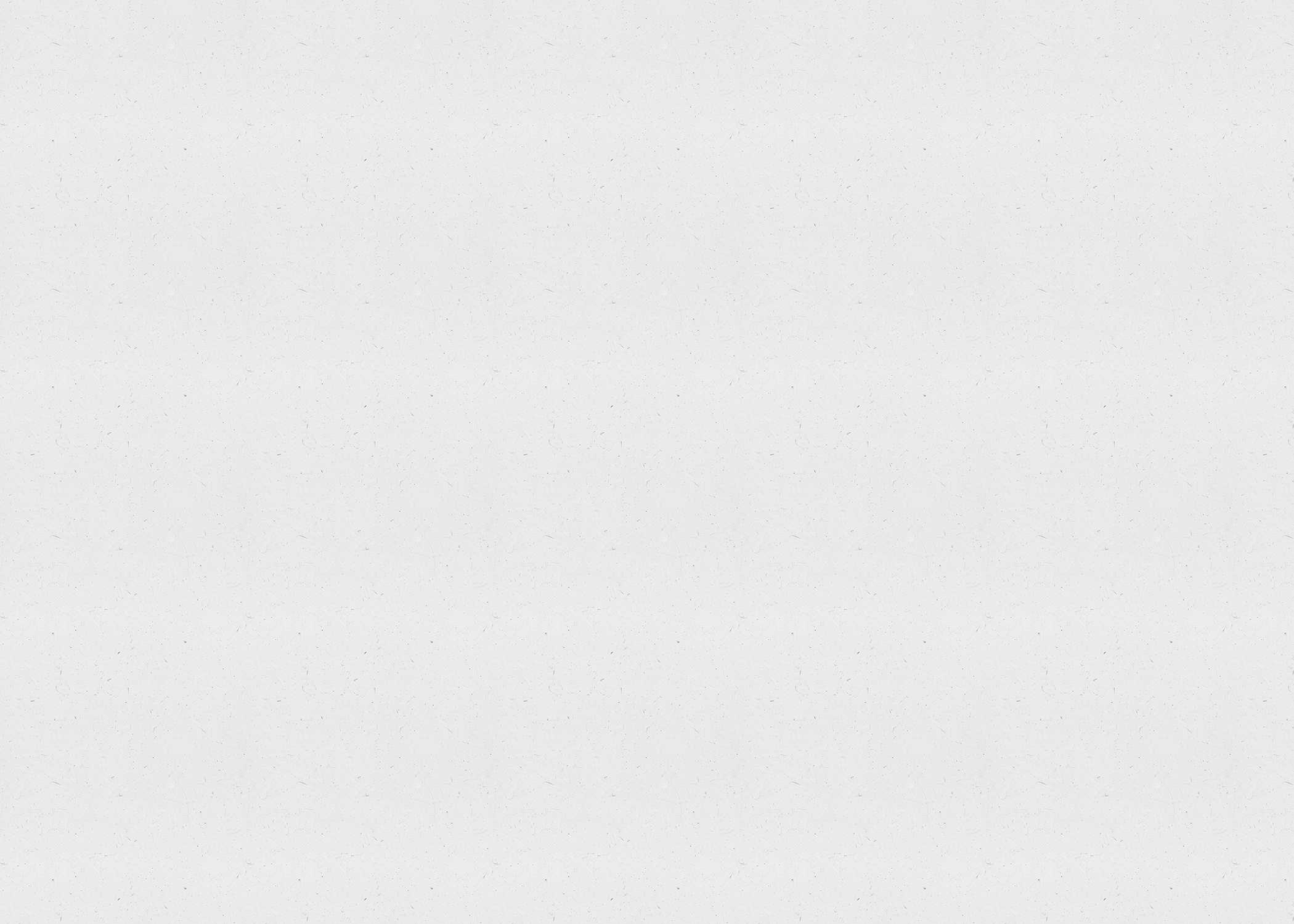 Capable
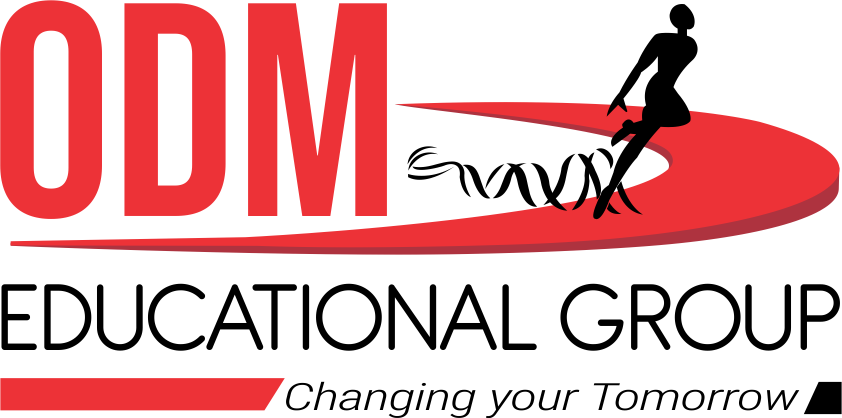 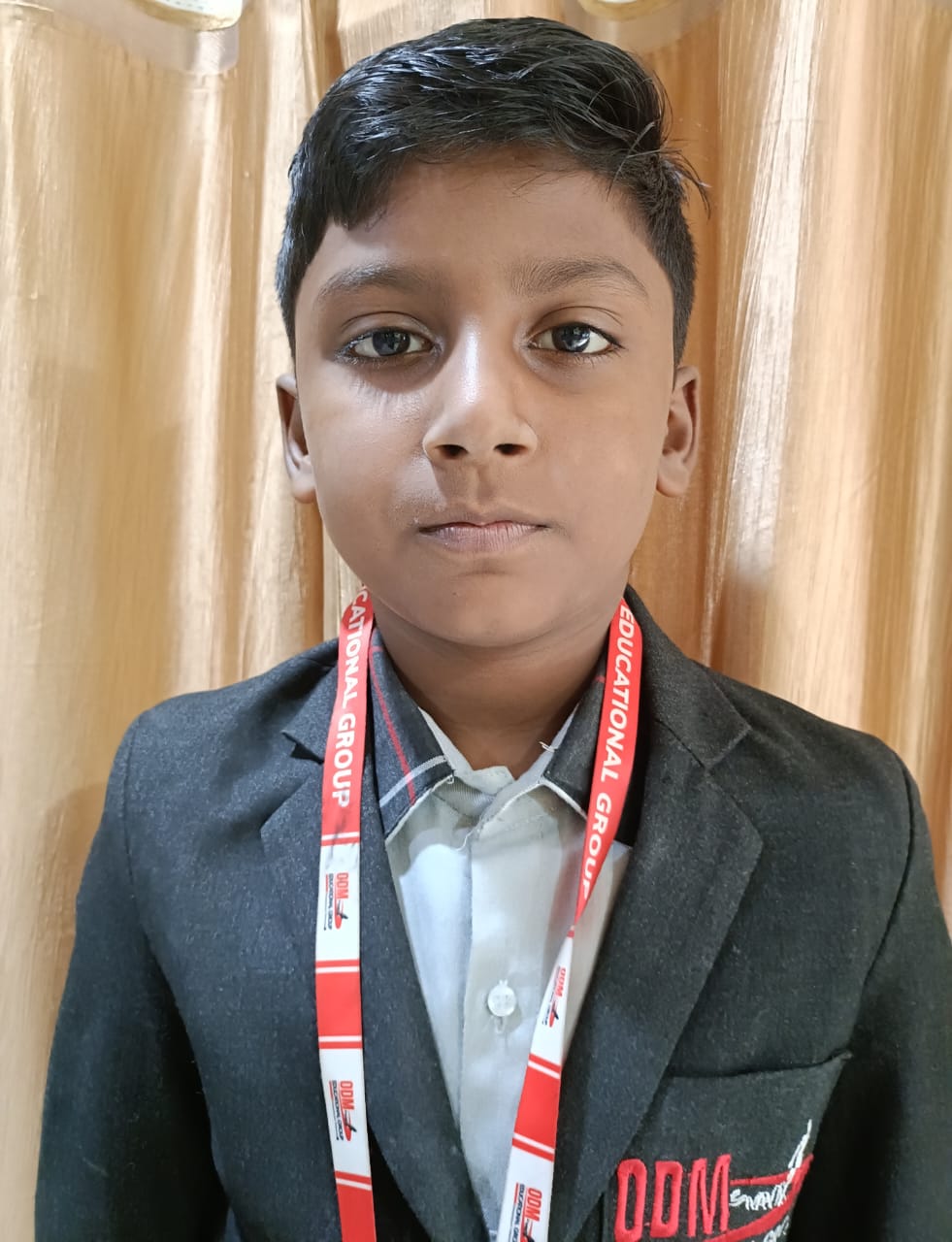 He is a good boy with capability of progressing in his studies just a hint of sincerity and he can have it.
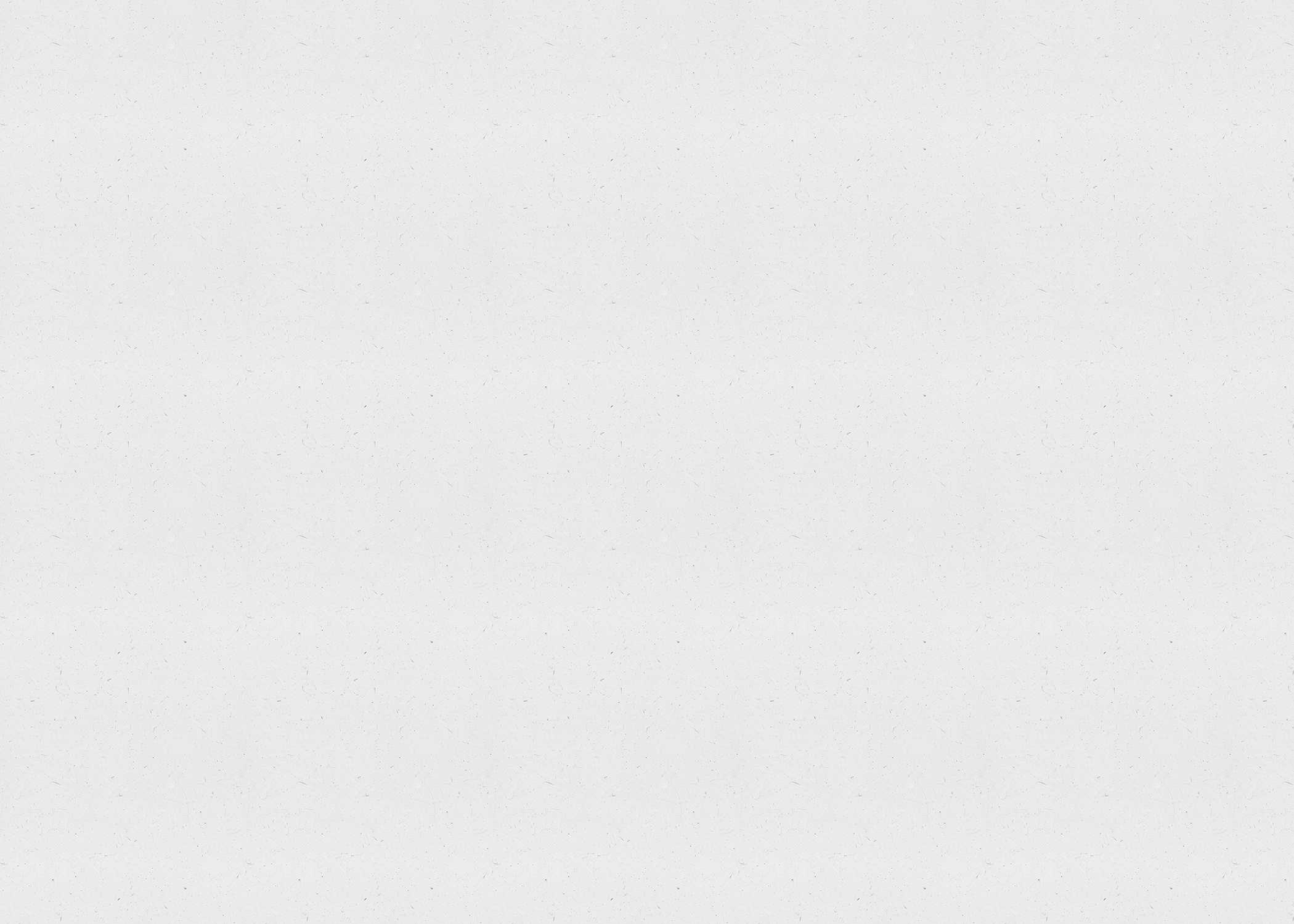 SURYANSH MALLICK
Amiable
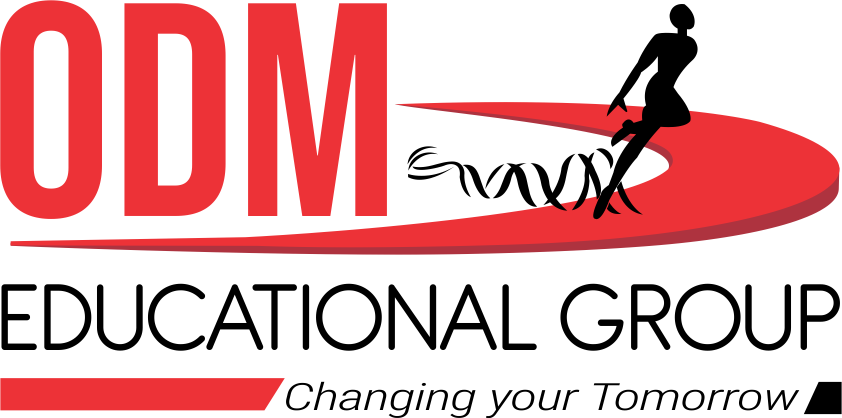 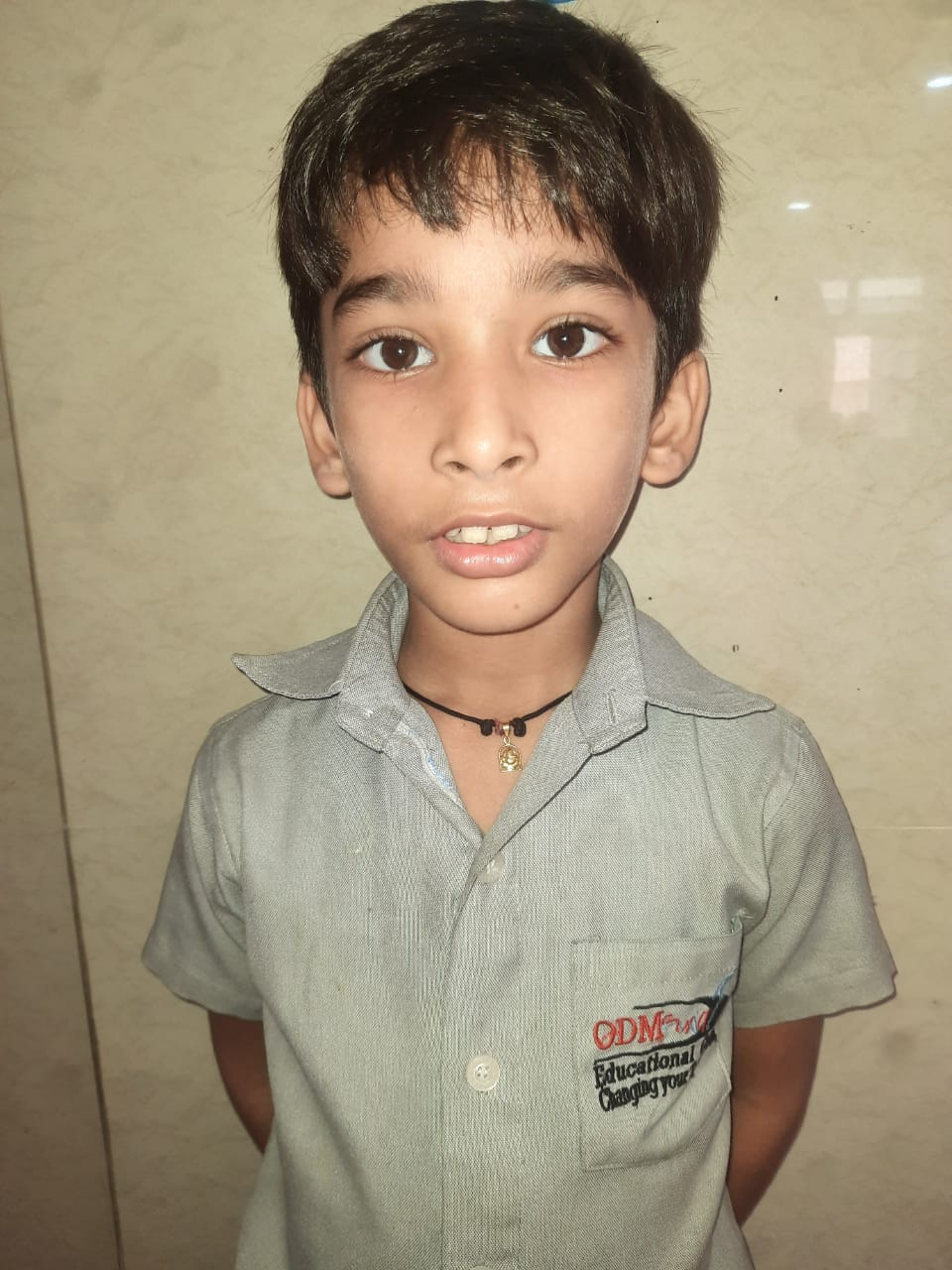 He is a sincere and hardworking boy. Doing well in his studies. Just keep going.
SWAGAT SUMAN SAHOO
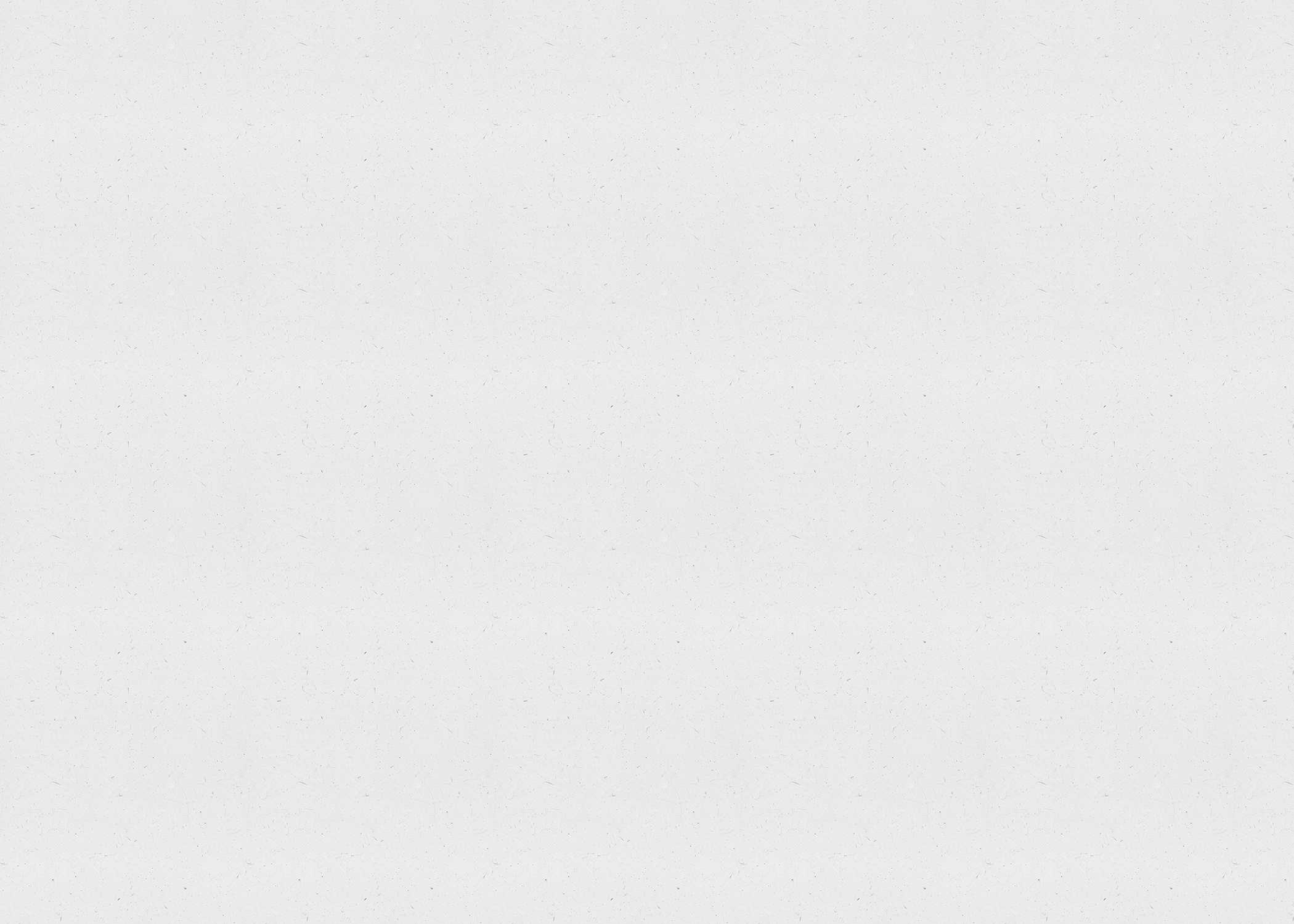 Adaptable
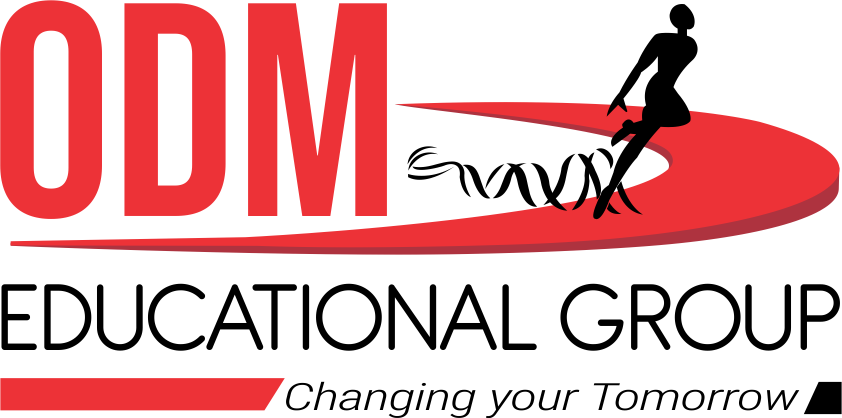 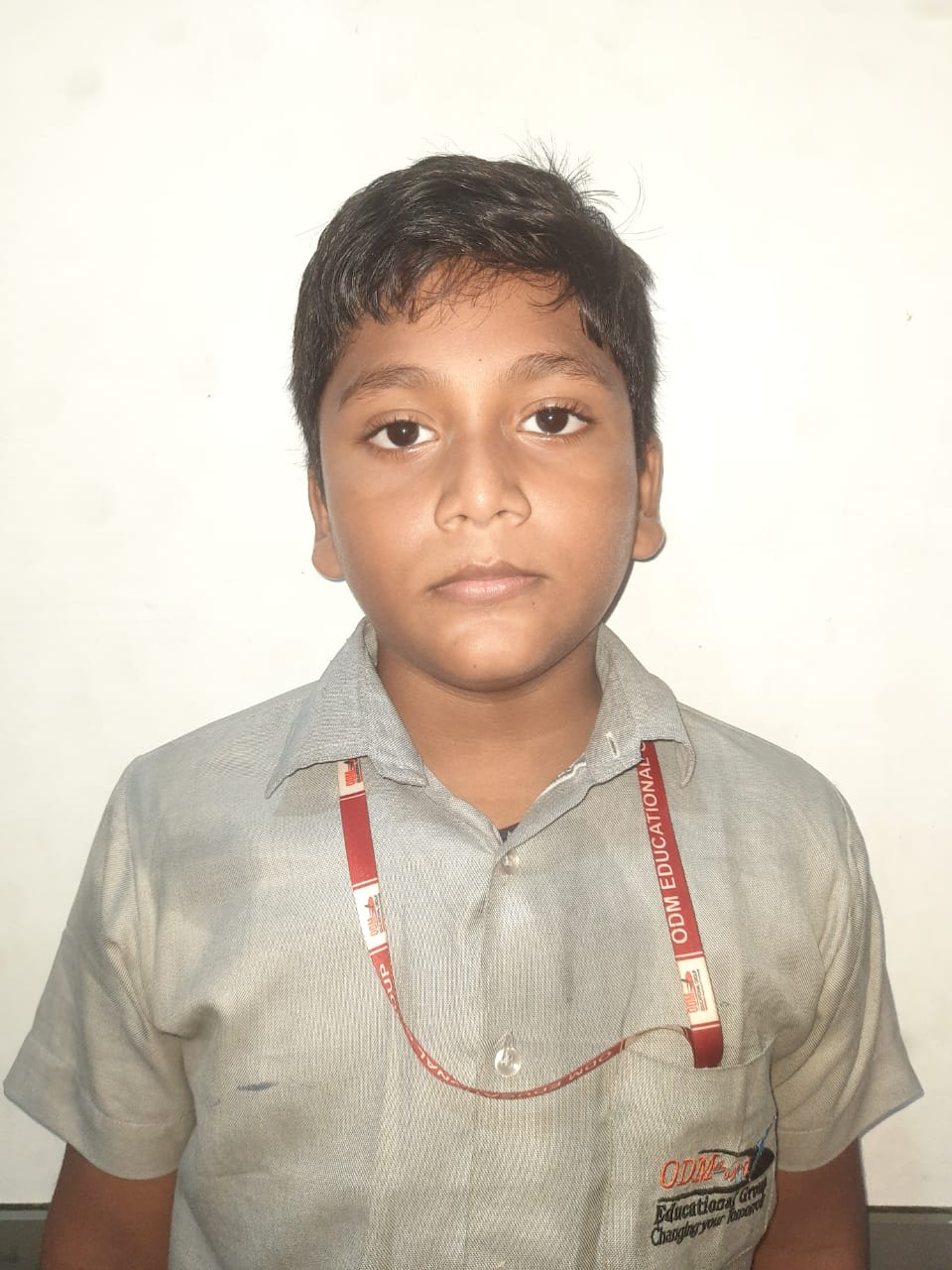 He is a good boy with the capability of adapting to the situation, he just needs to put in a little bit of hard work to do well.
SWASTIK JENA
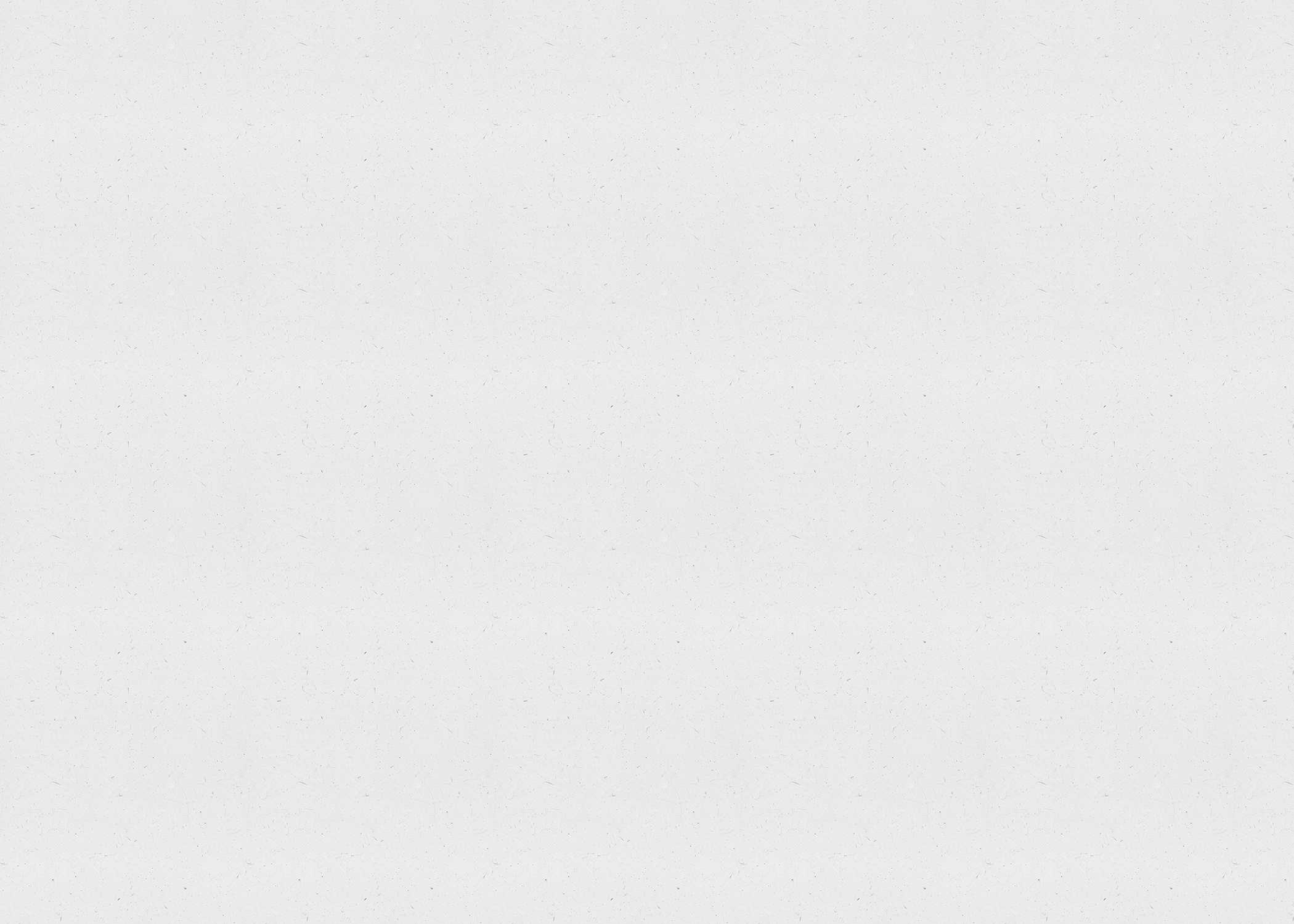 Sincere
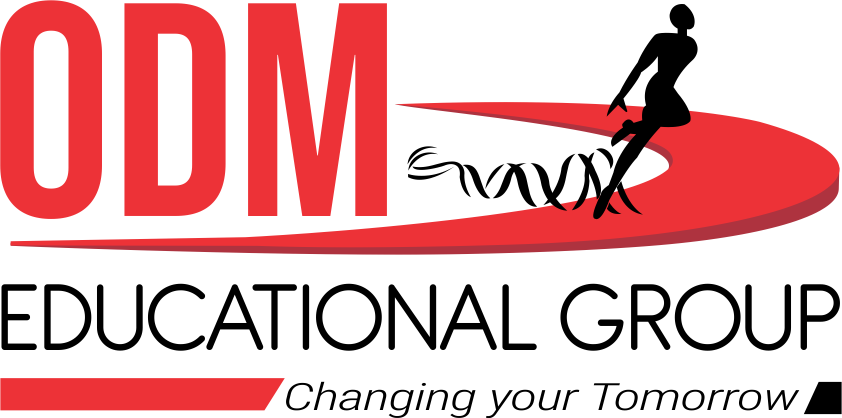 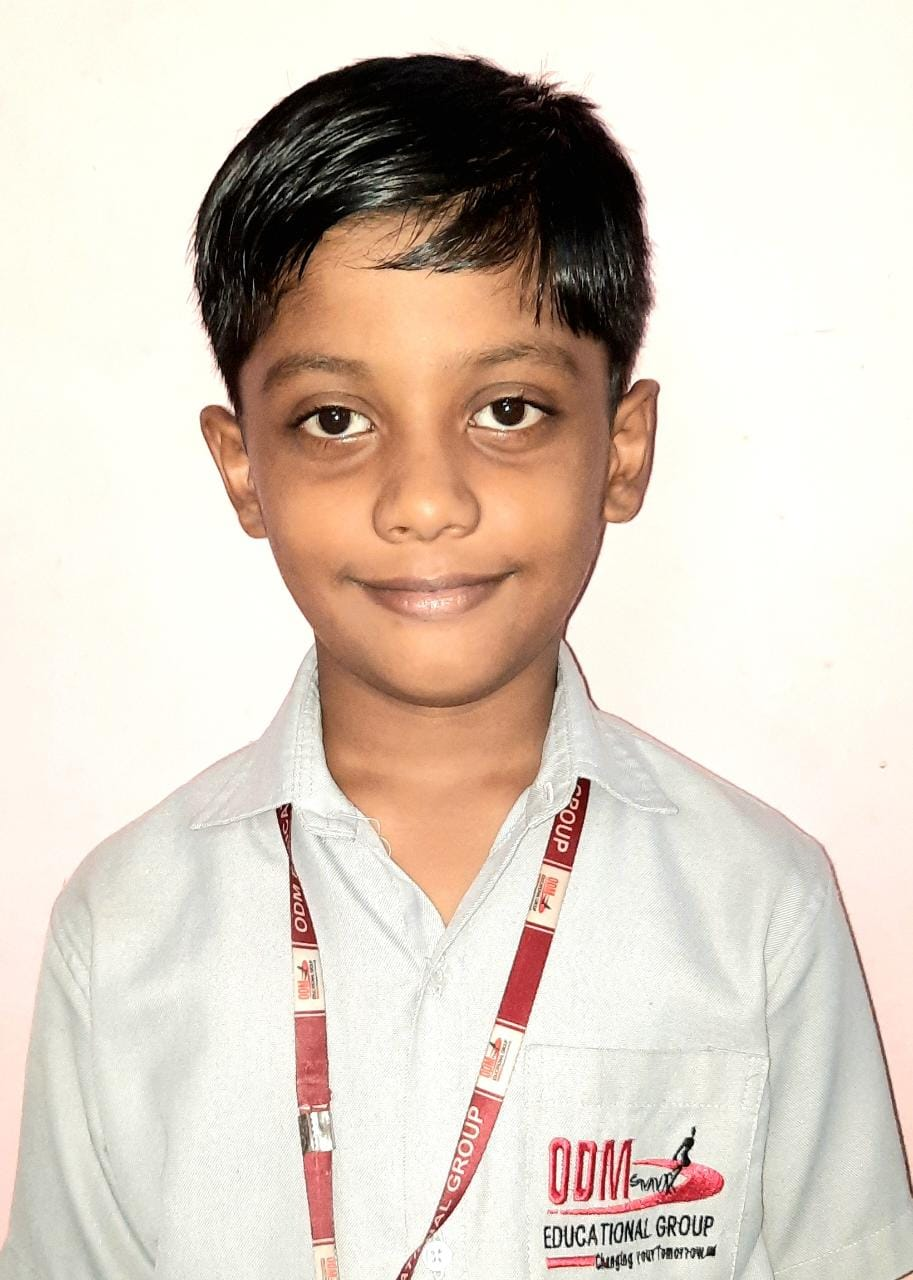 He is a hard working boy with a lot of potential and he just needs to put in a little bit of hard work to do well.
SWAYAM SAIDEEP
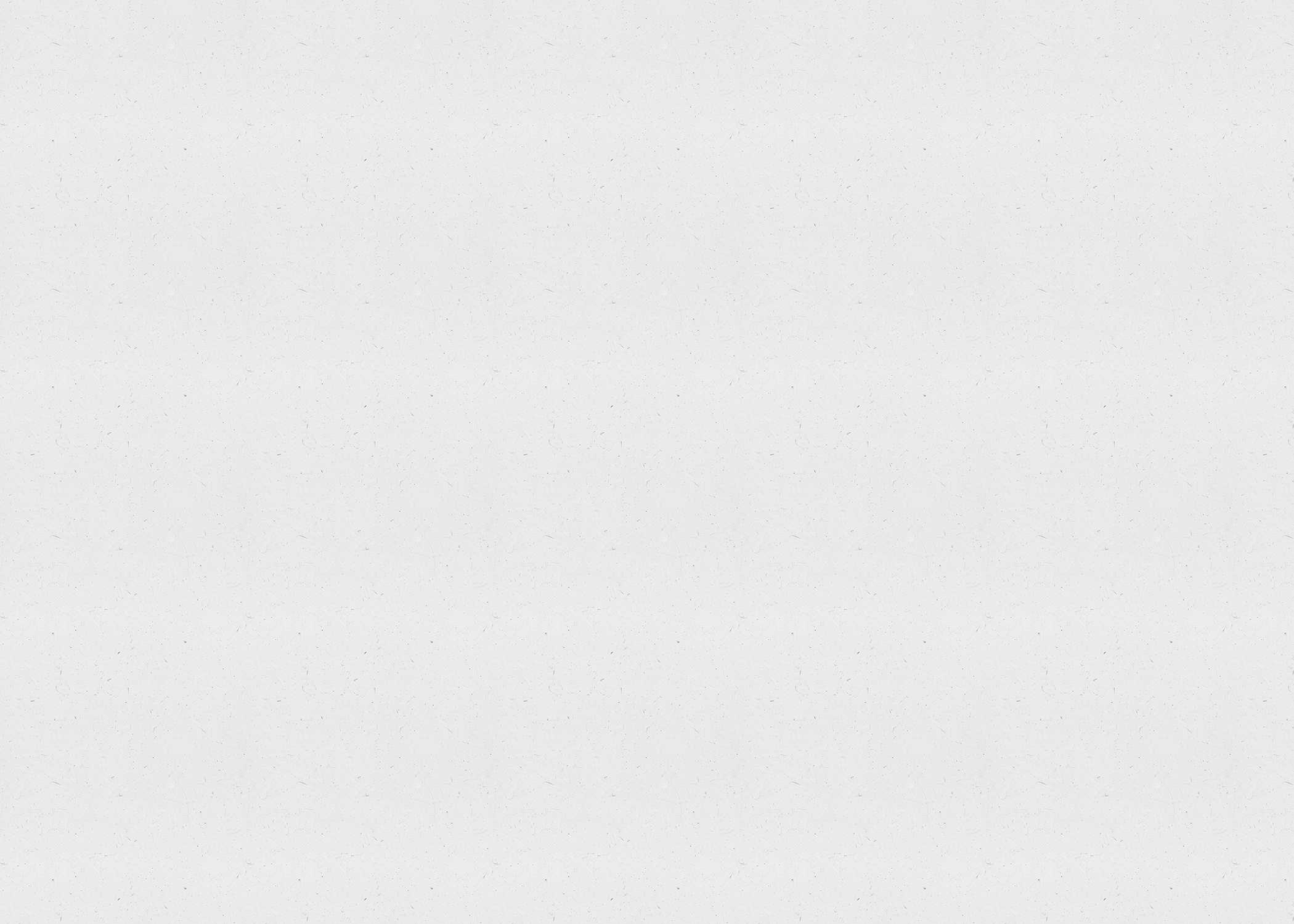 Gregarious
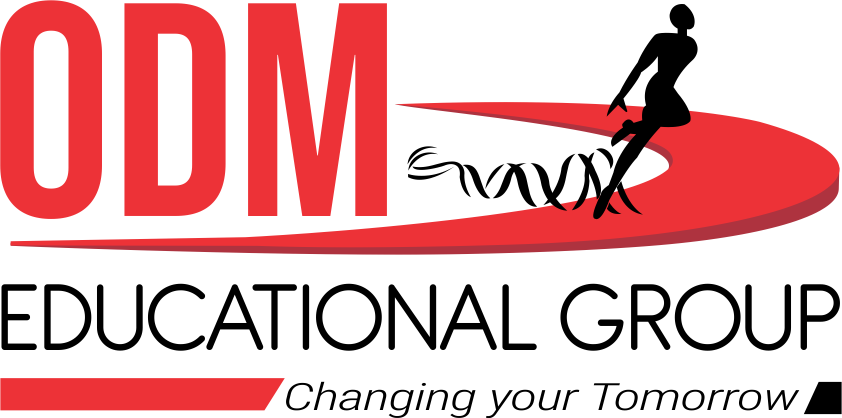 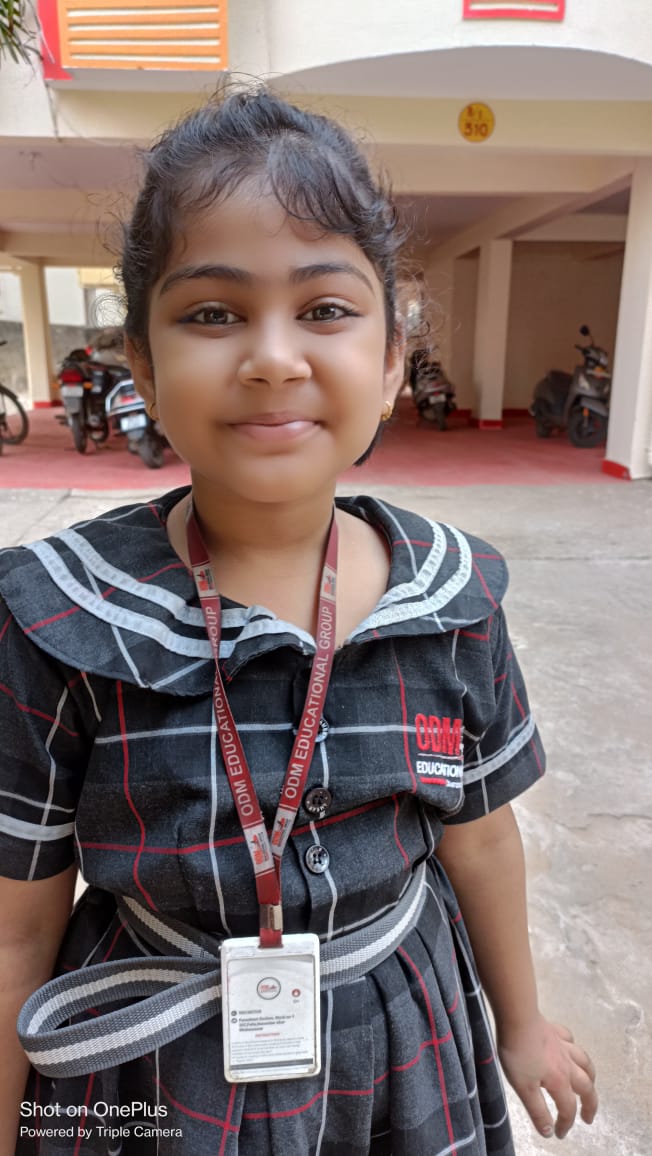 She is sincere and a well mannered girl with a lot of potential, just a little more concentration she will be rocking.
TULIP TANAYA MISHRA
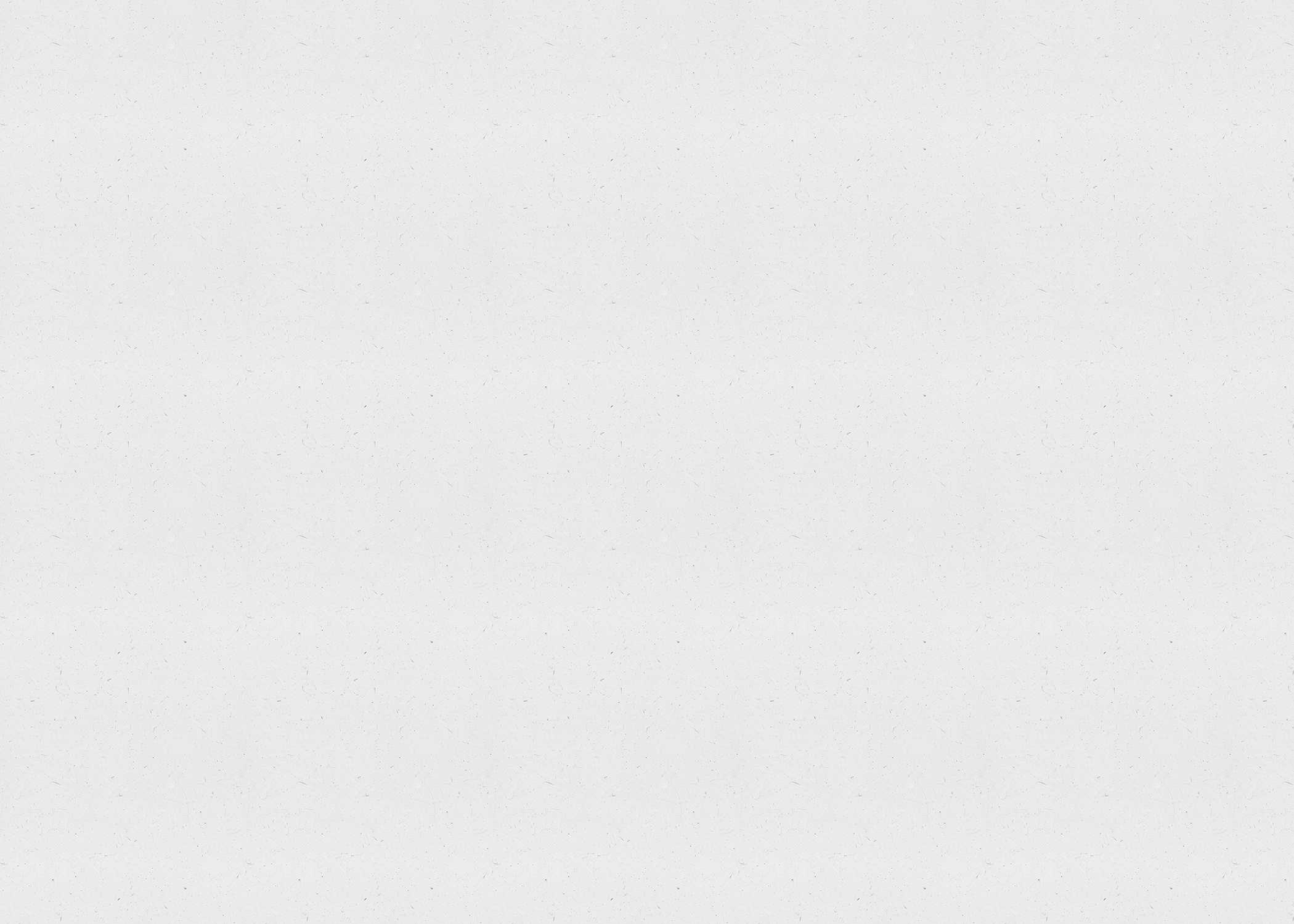 Hard 
working
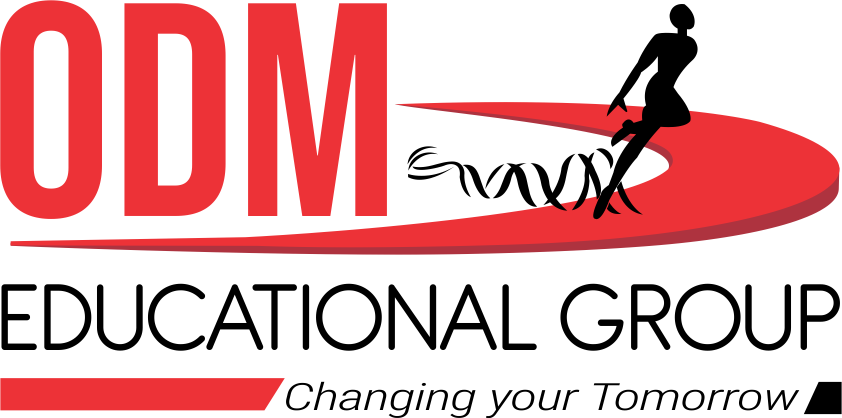 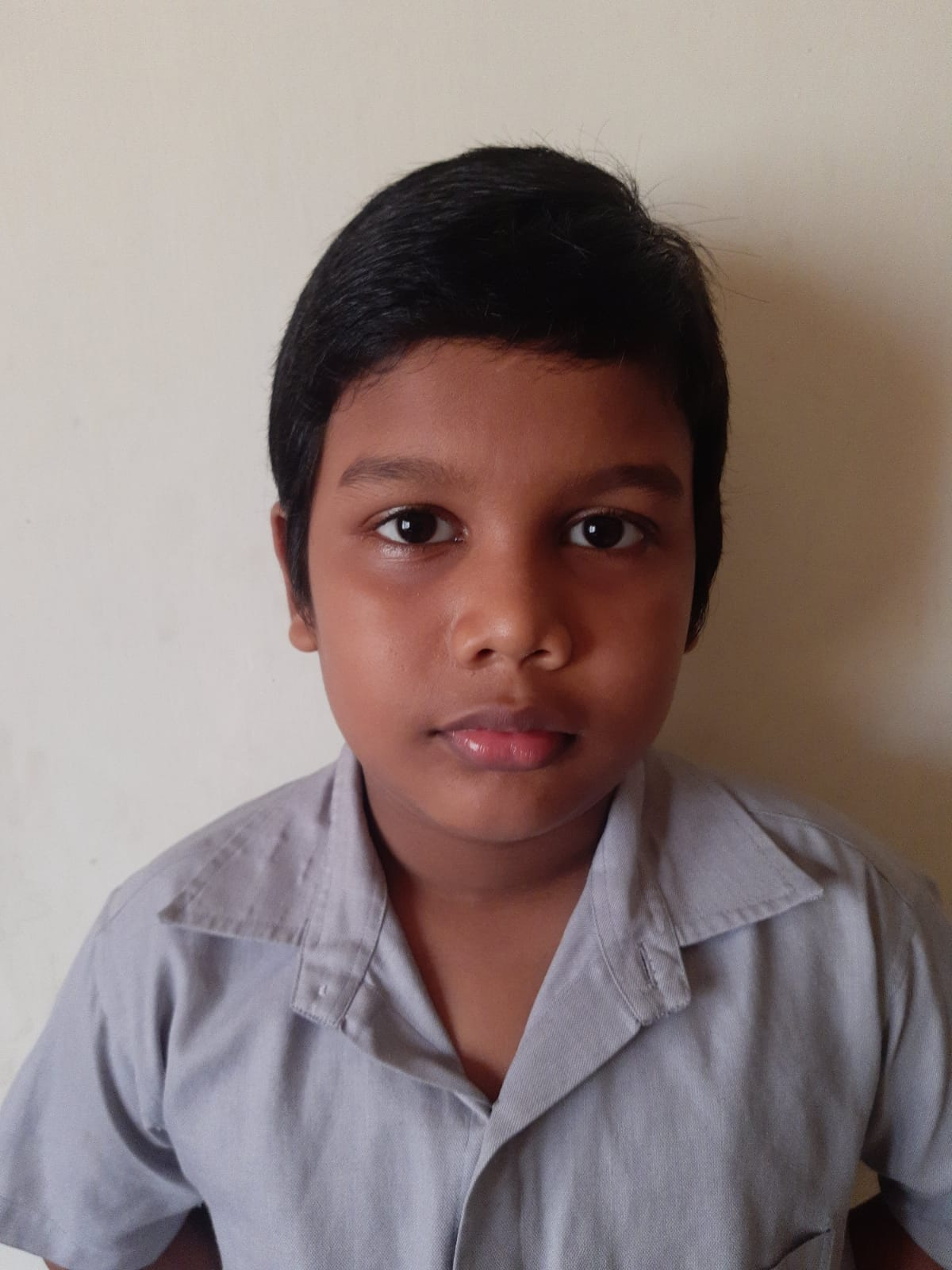 He is a hard working boy and tries his best to do well, needs to practice his subjects well and that can help him grow.
VAIDNSH DAS
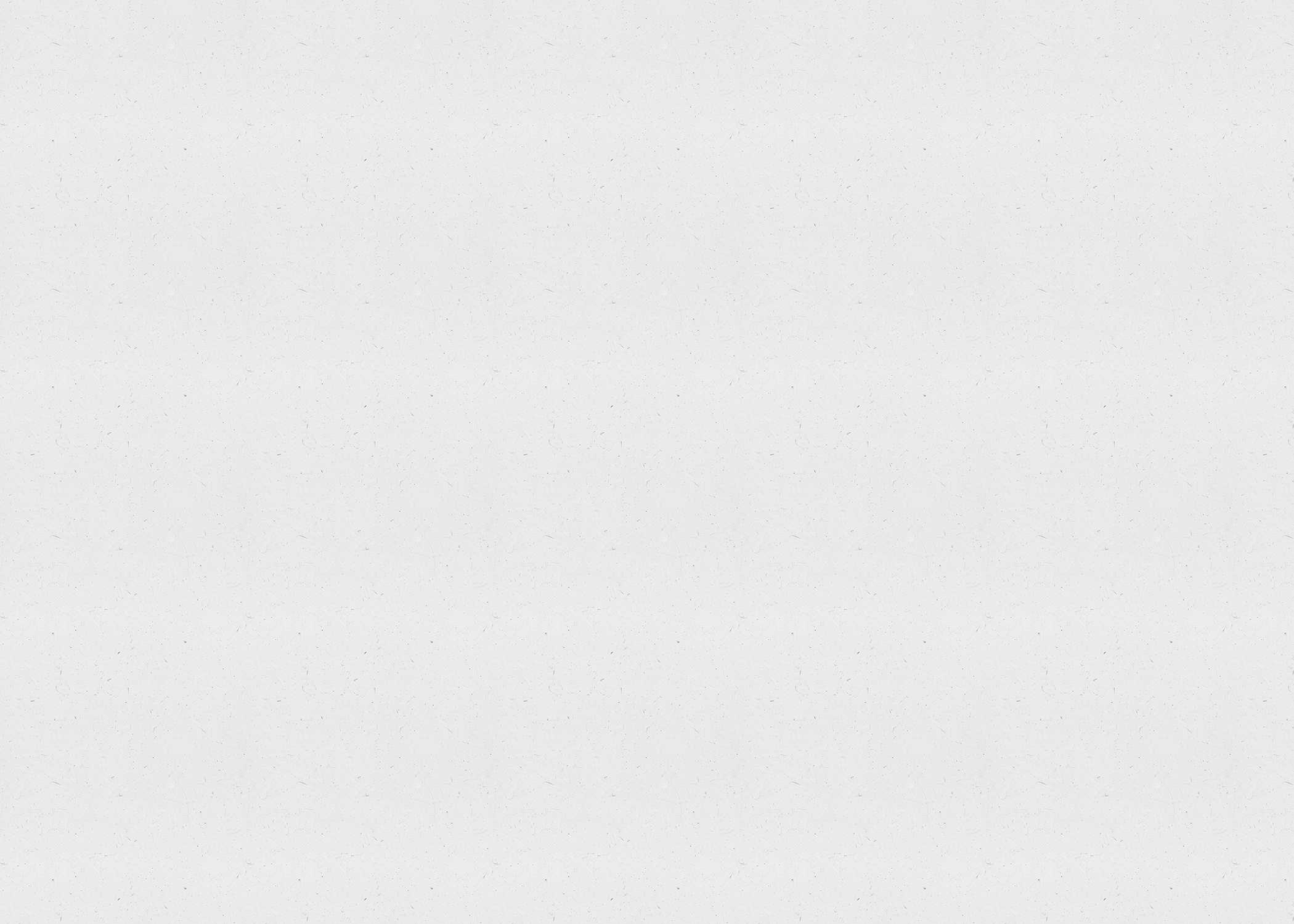